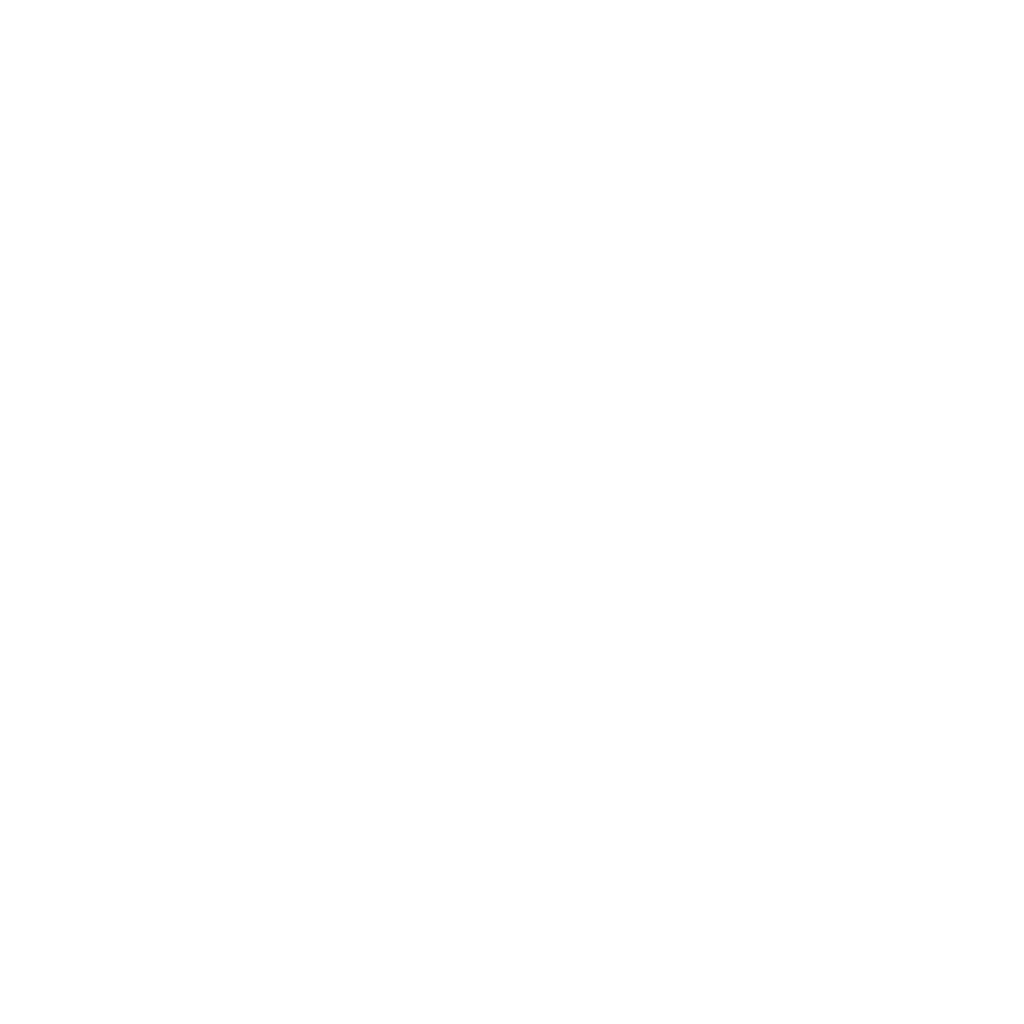 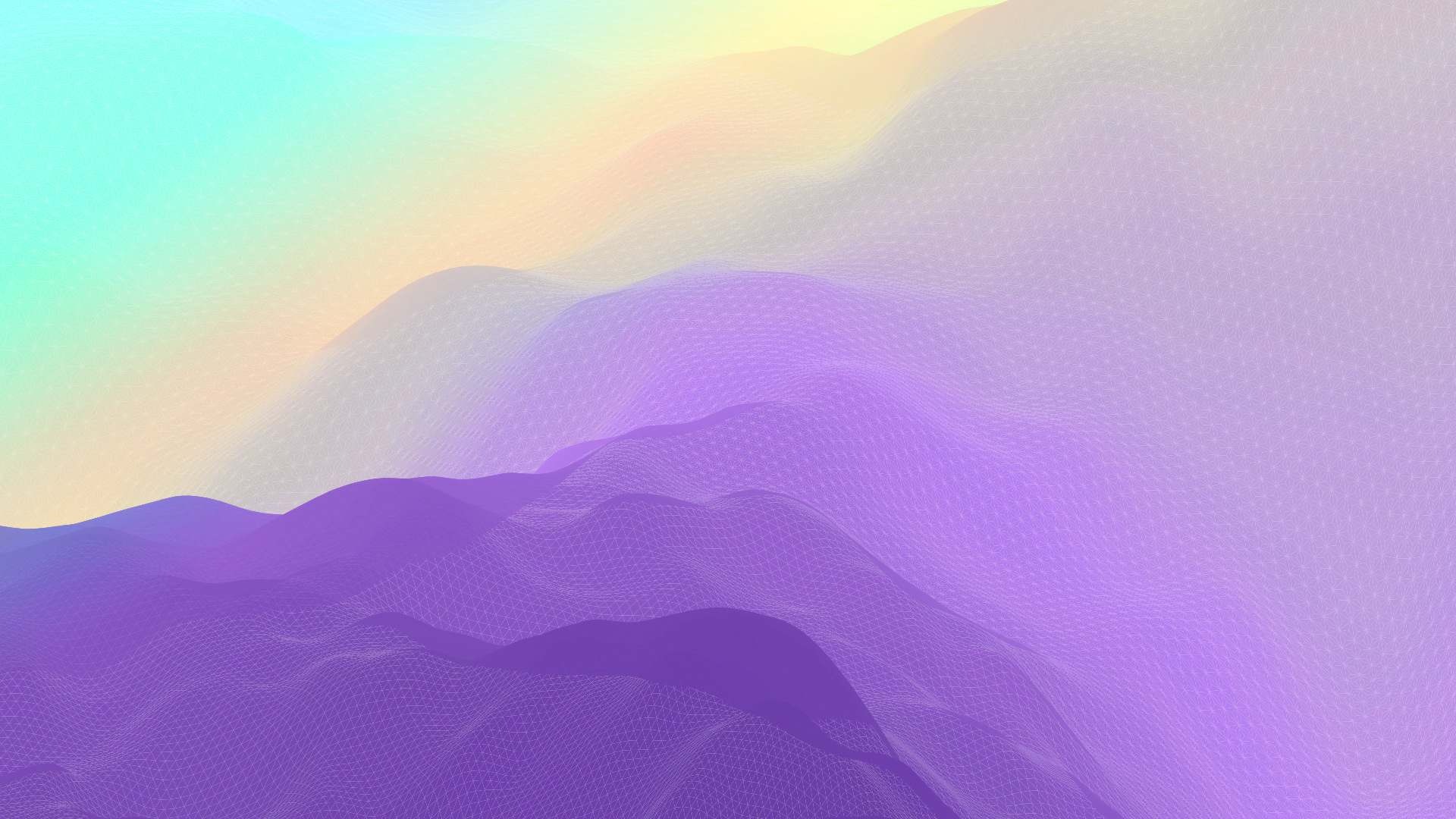 Exploring Data Cloud For Marketing: Architecture And Orchestration
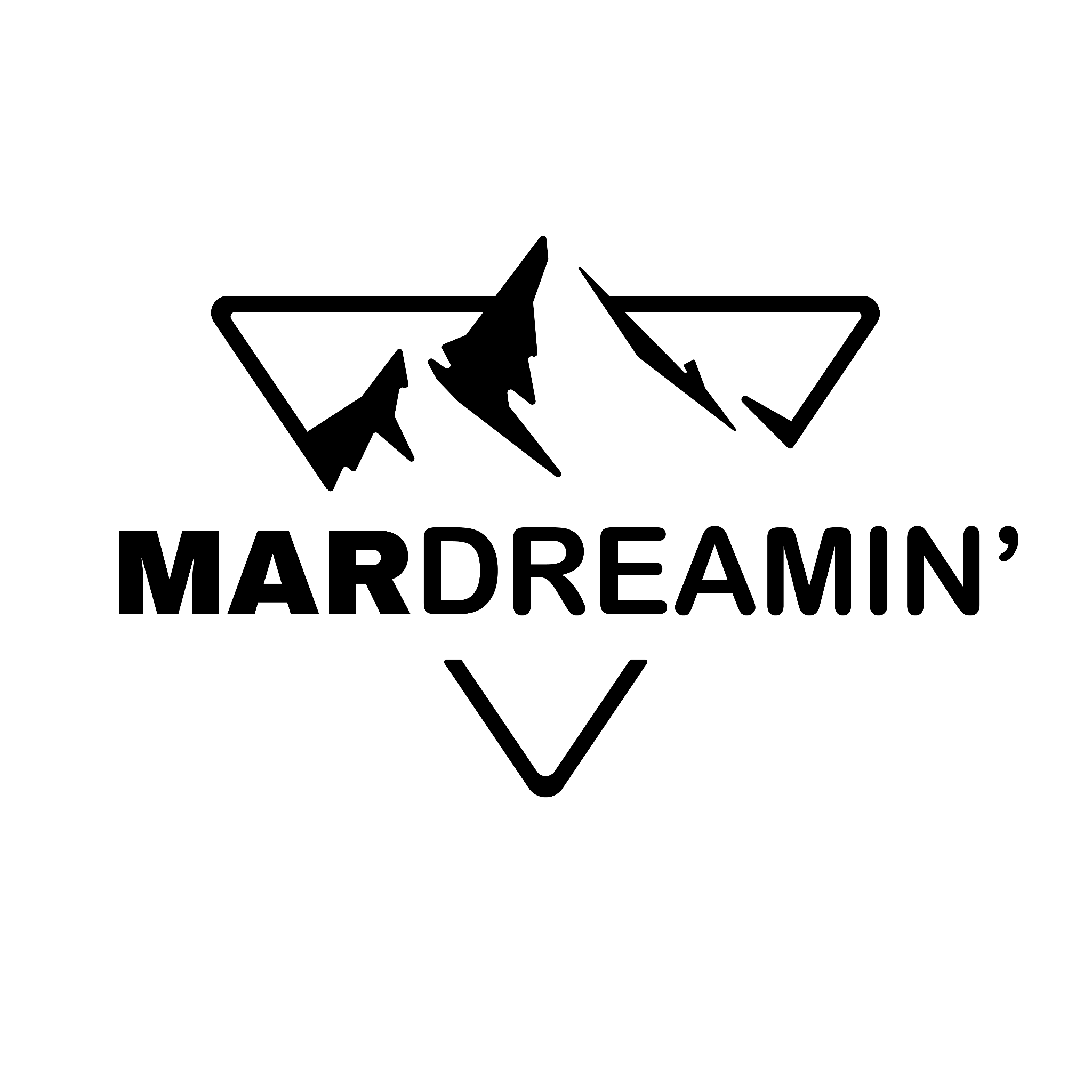 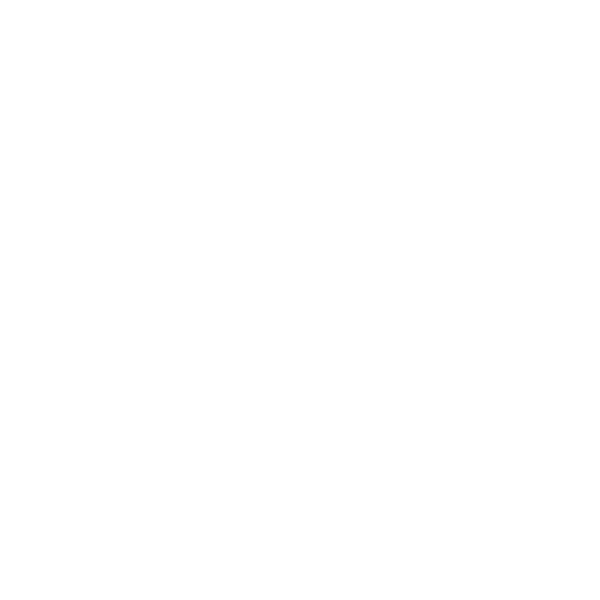 Jacob Hayes
Silverline, Marketing Cloud Personalization Practice Lead
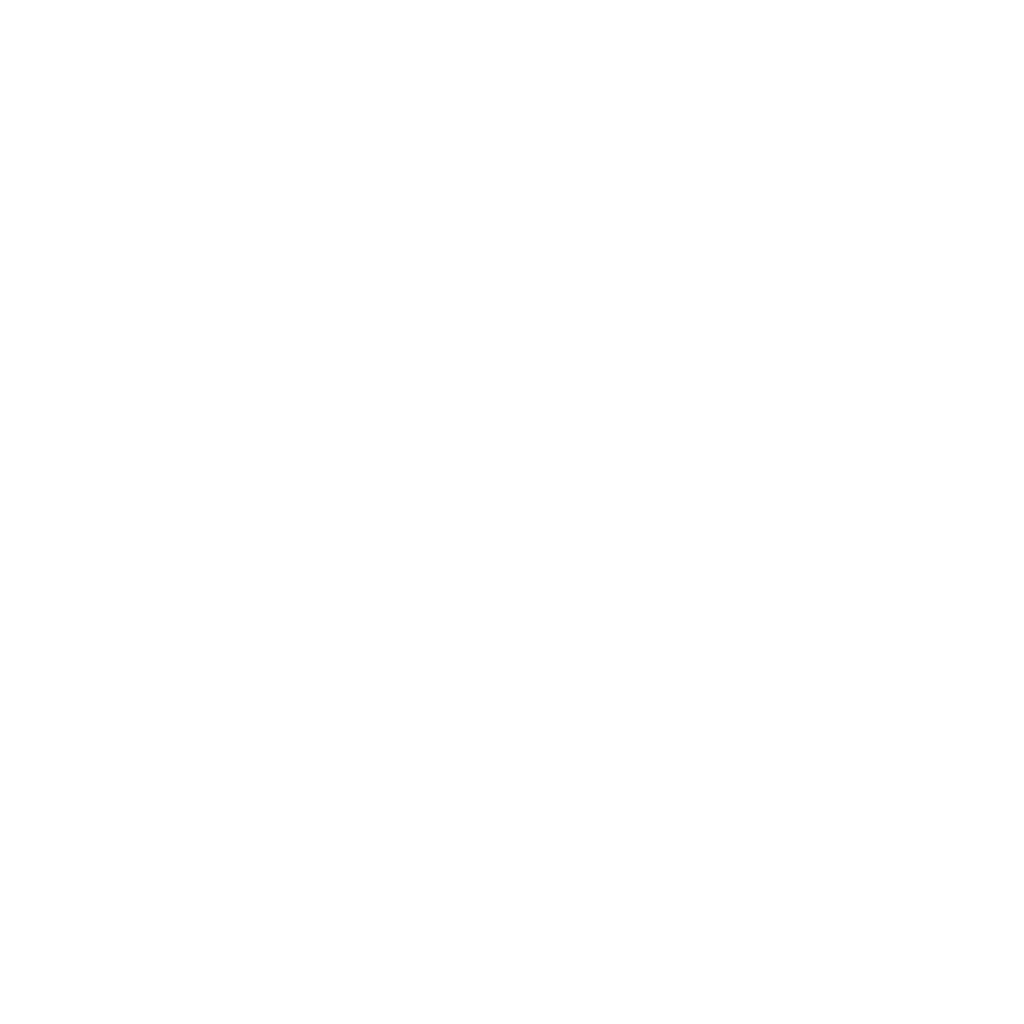 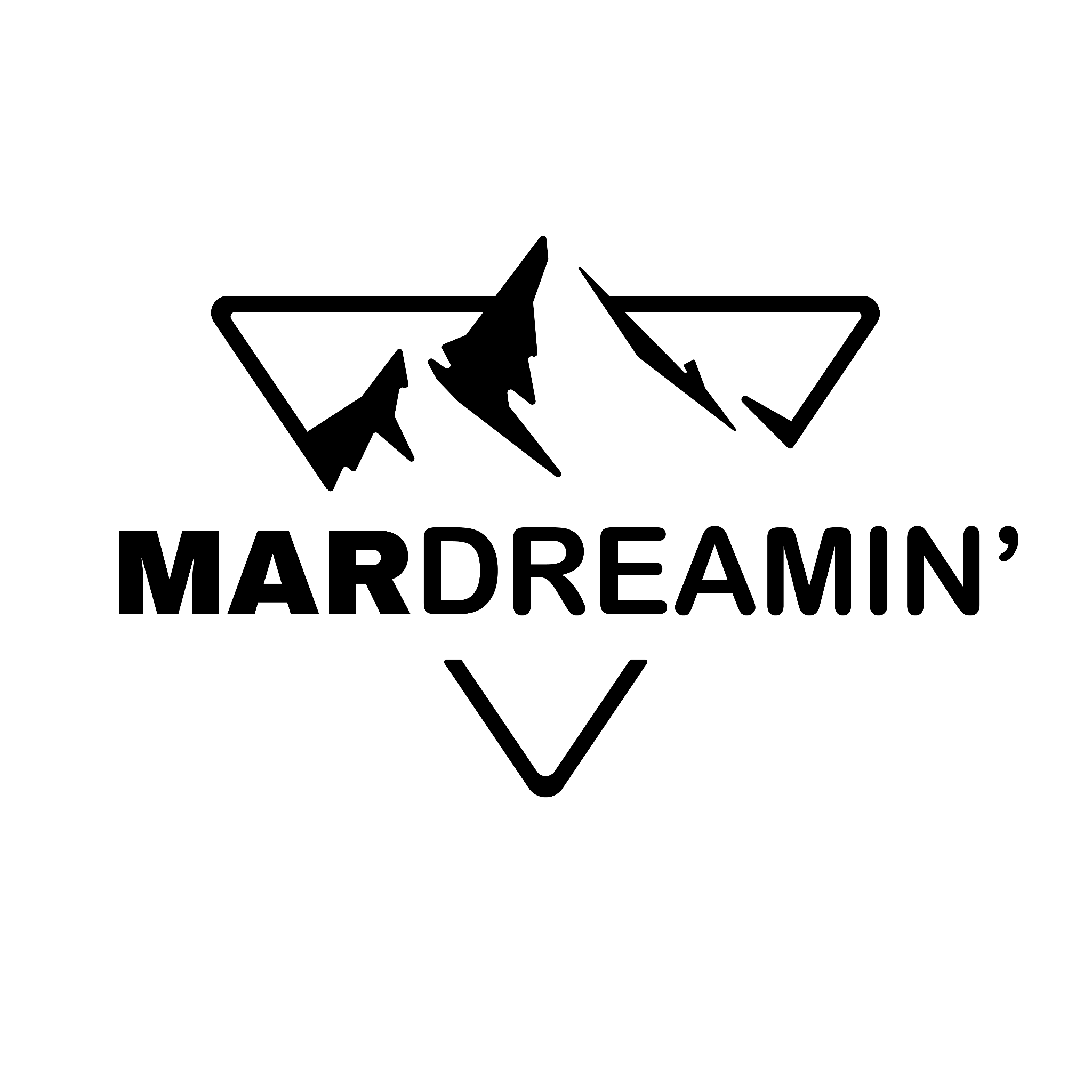 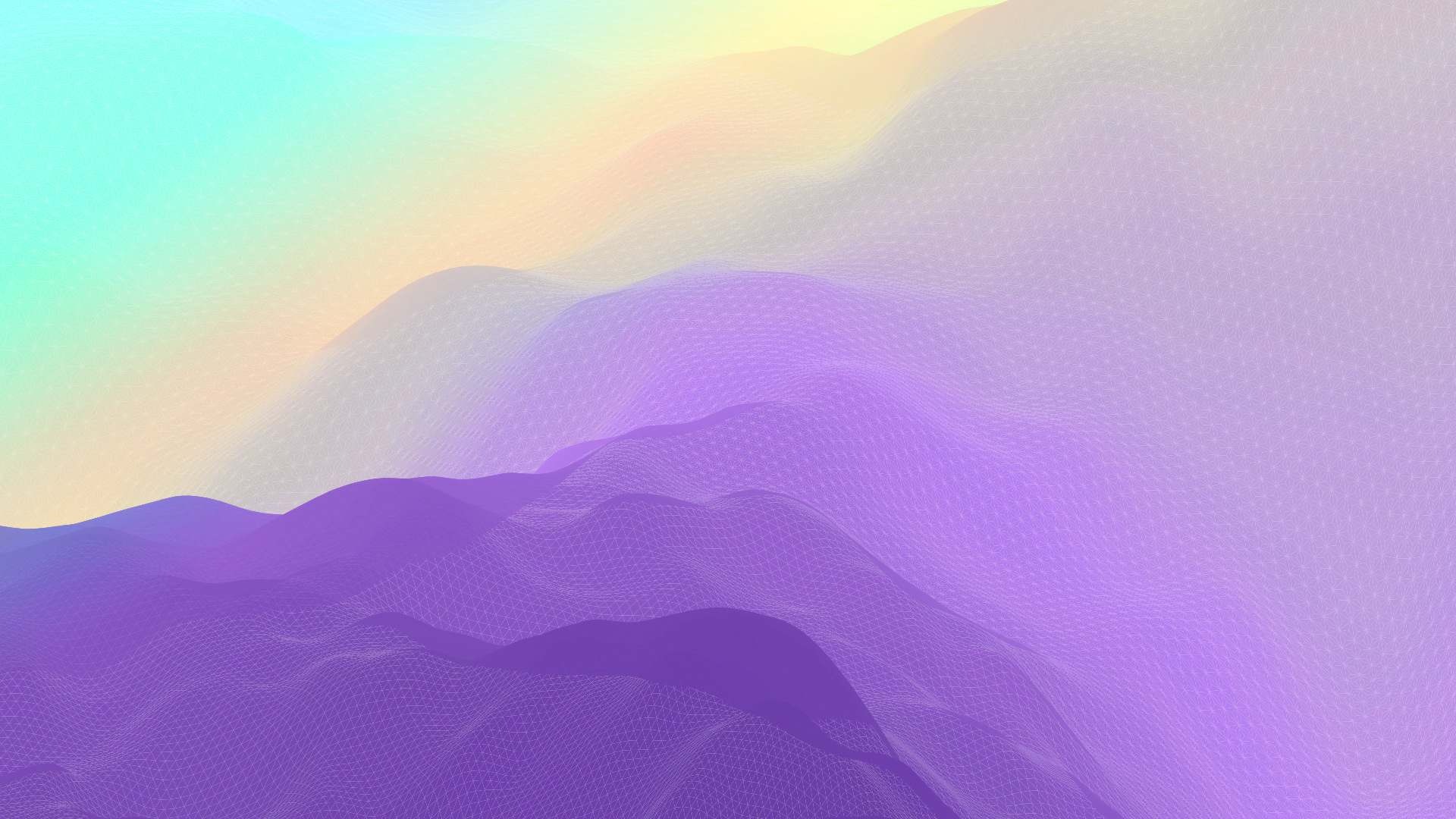 Thanks To Our Incredible Sponsors!
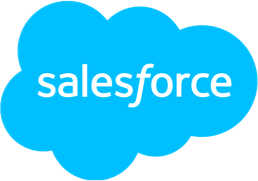 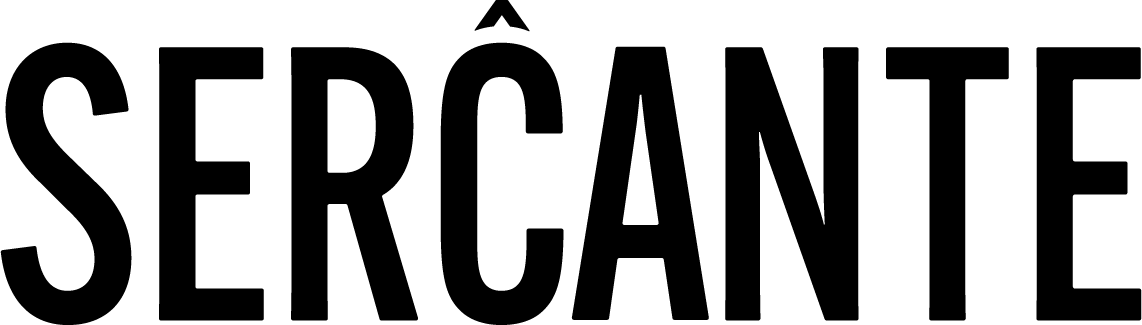 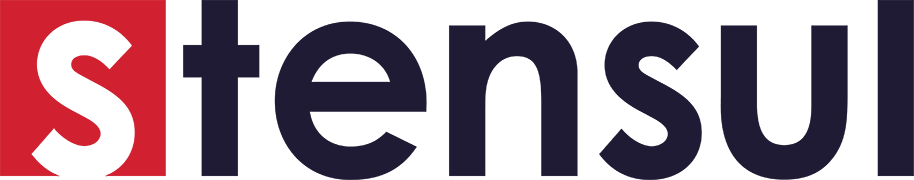 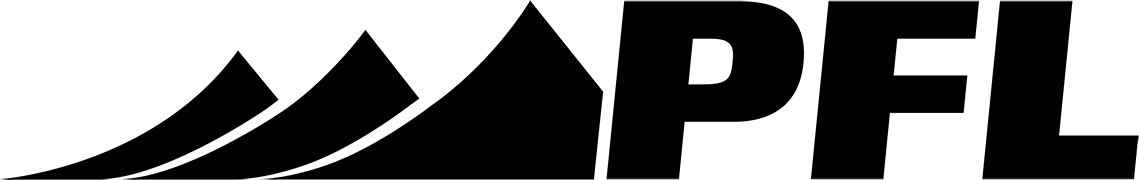 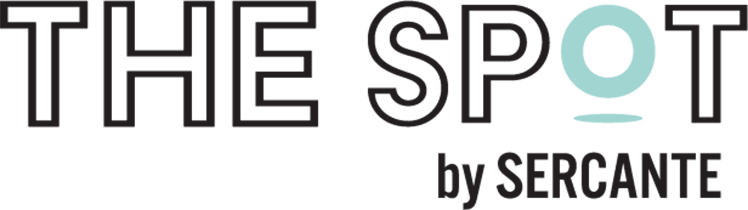 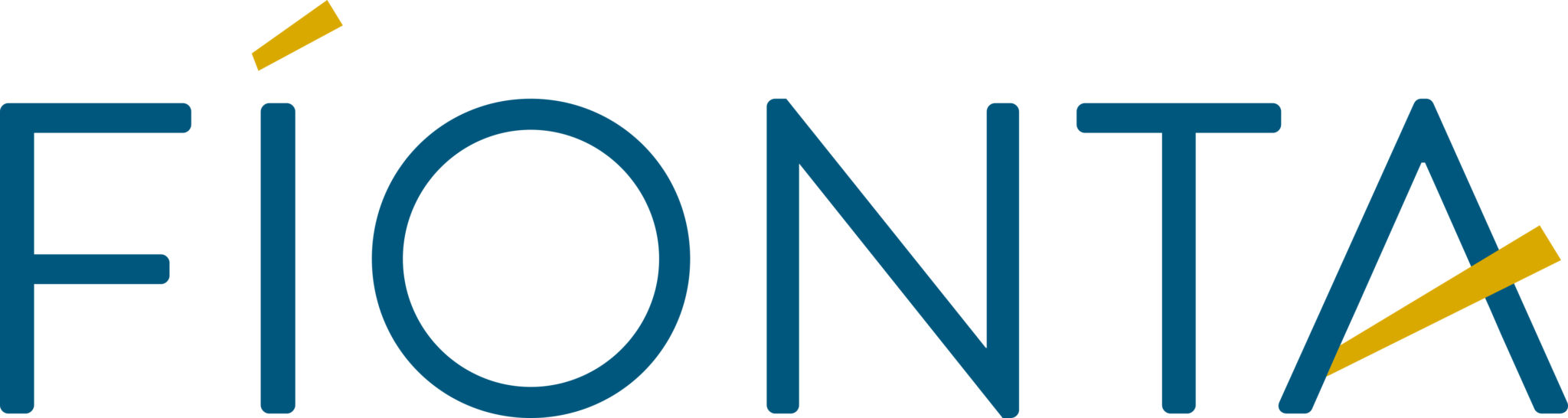 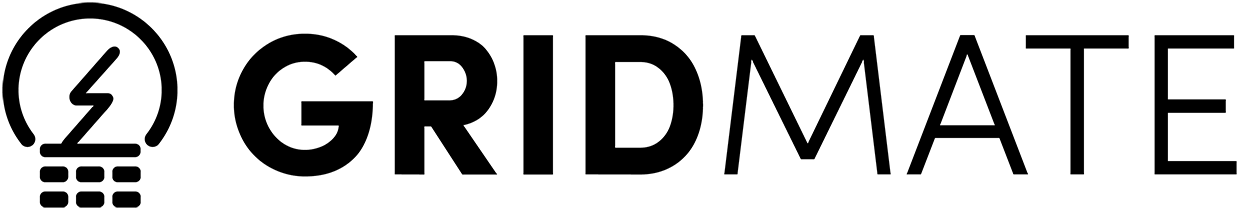 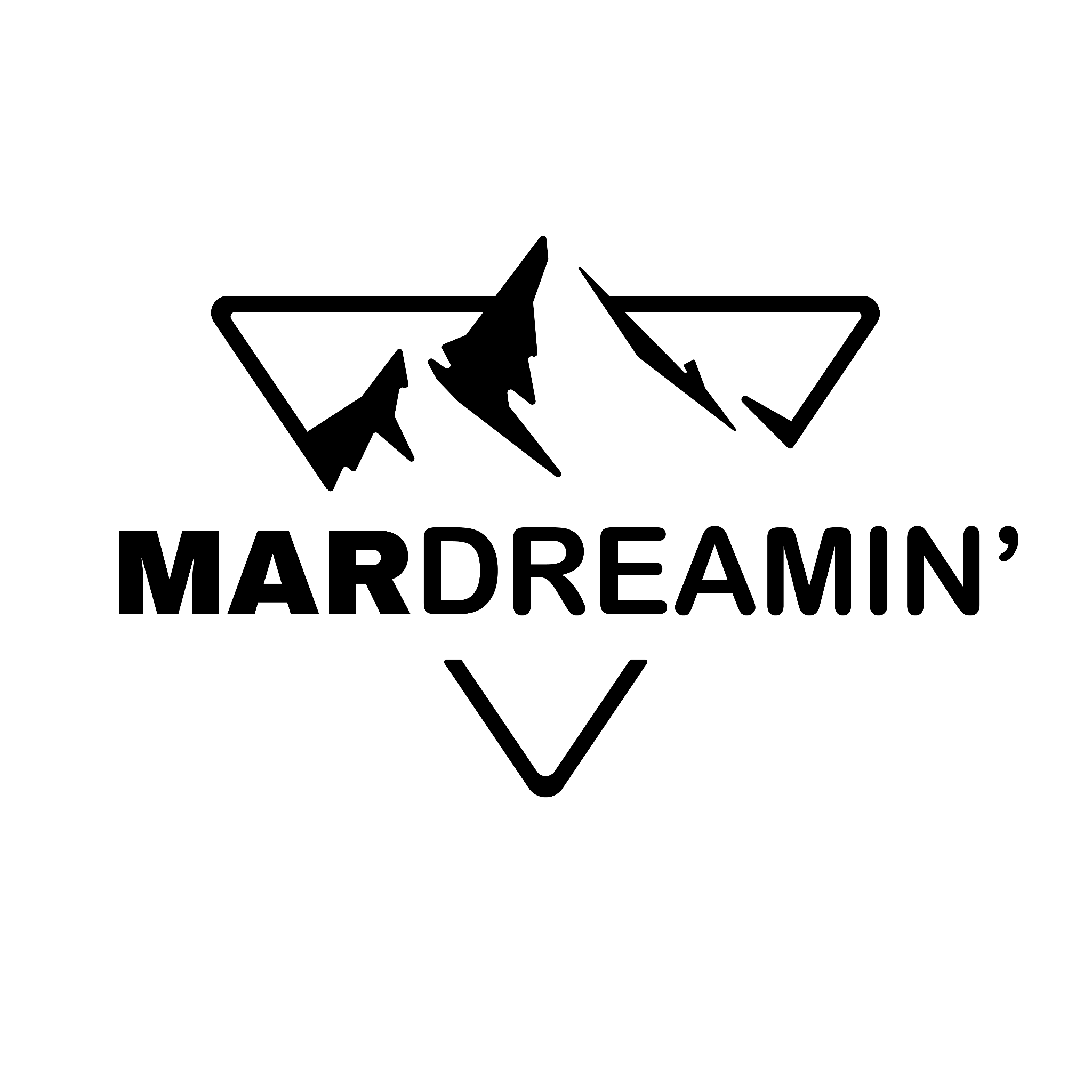 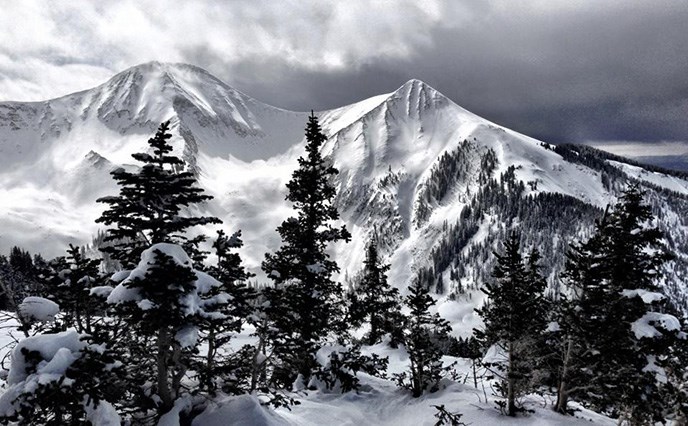 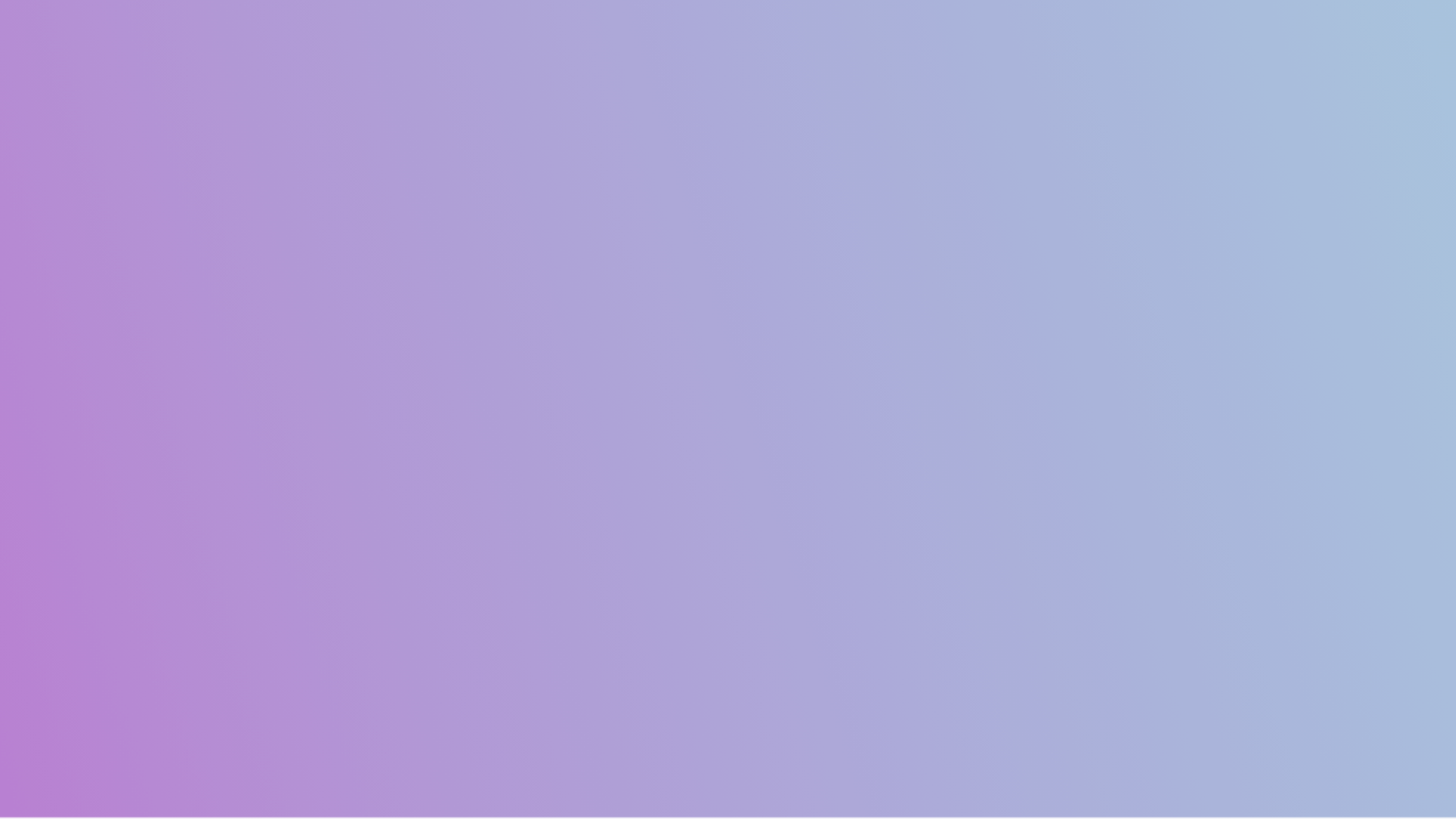 What are we going to accomplish today
Overview of Data Cloud

Data Cloud for Marketing - Architecture and Orchestration

Implementation Best Practices

How To Approach a User Experience Use Case

Key Takeaways

Q&A
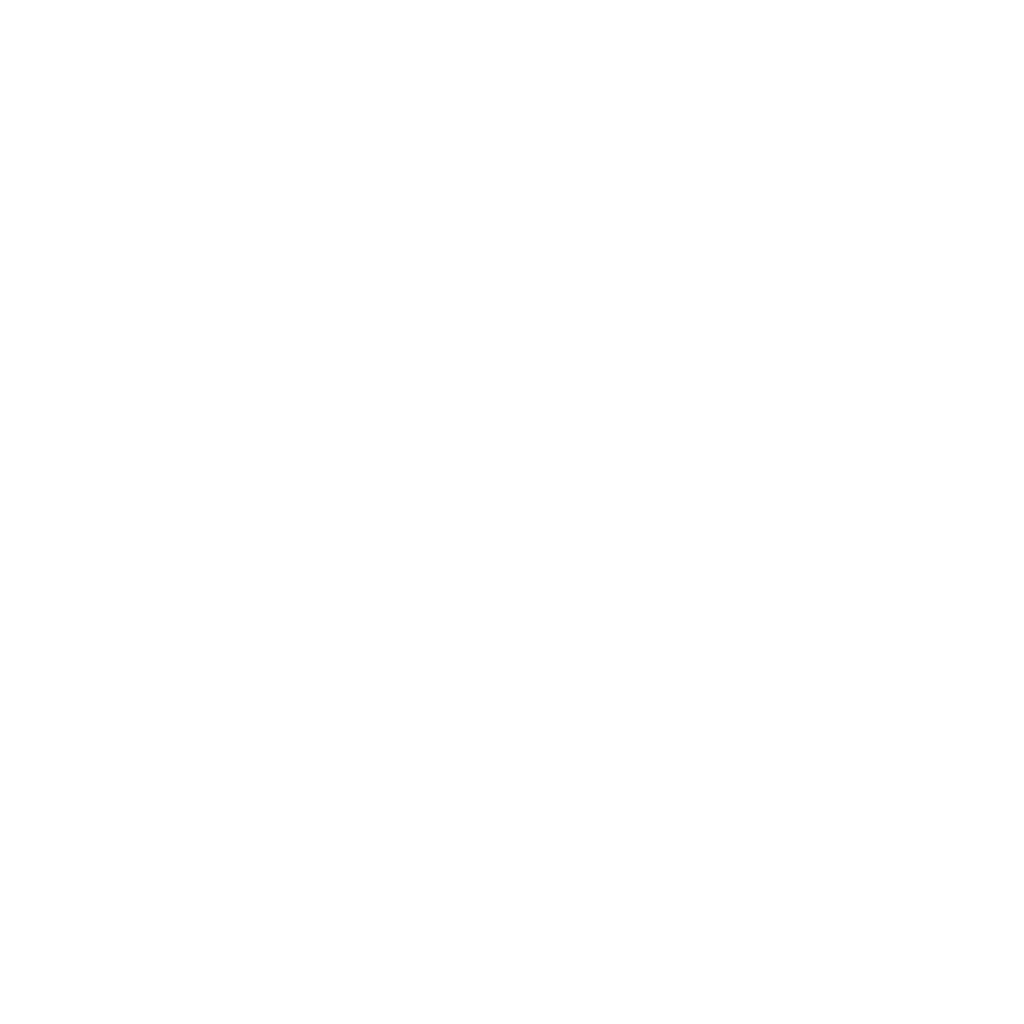 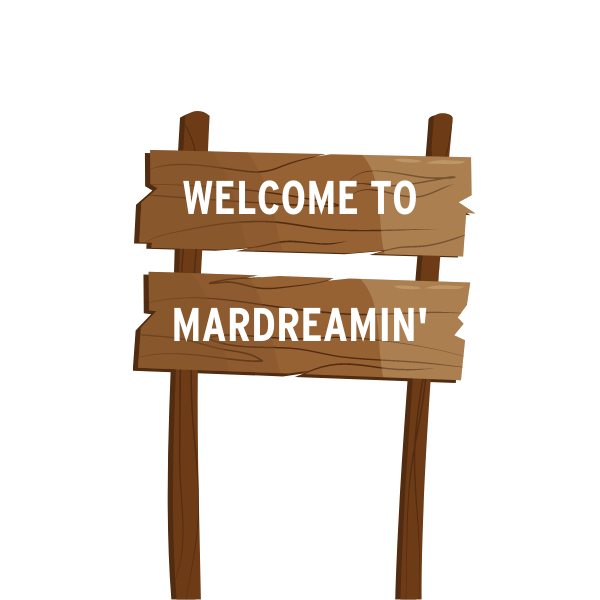 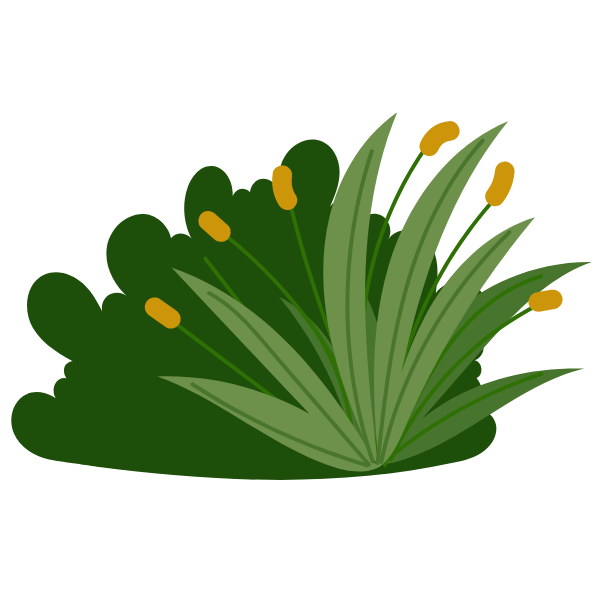 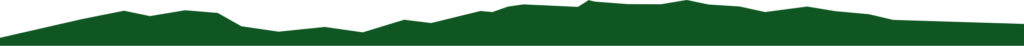 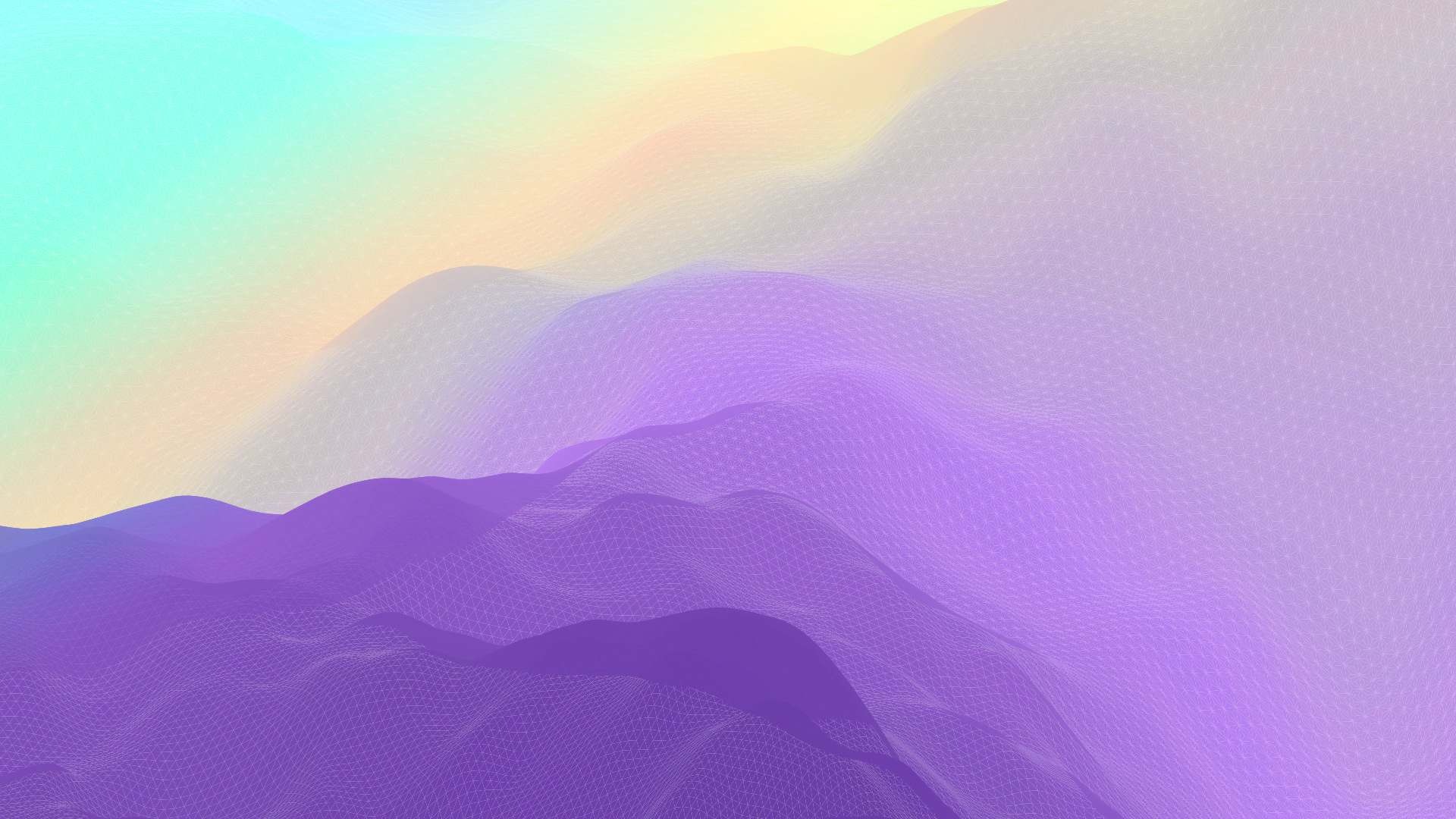 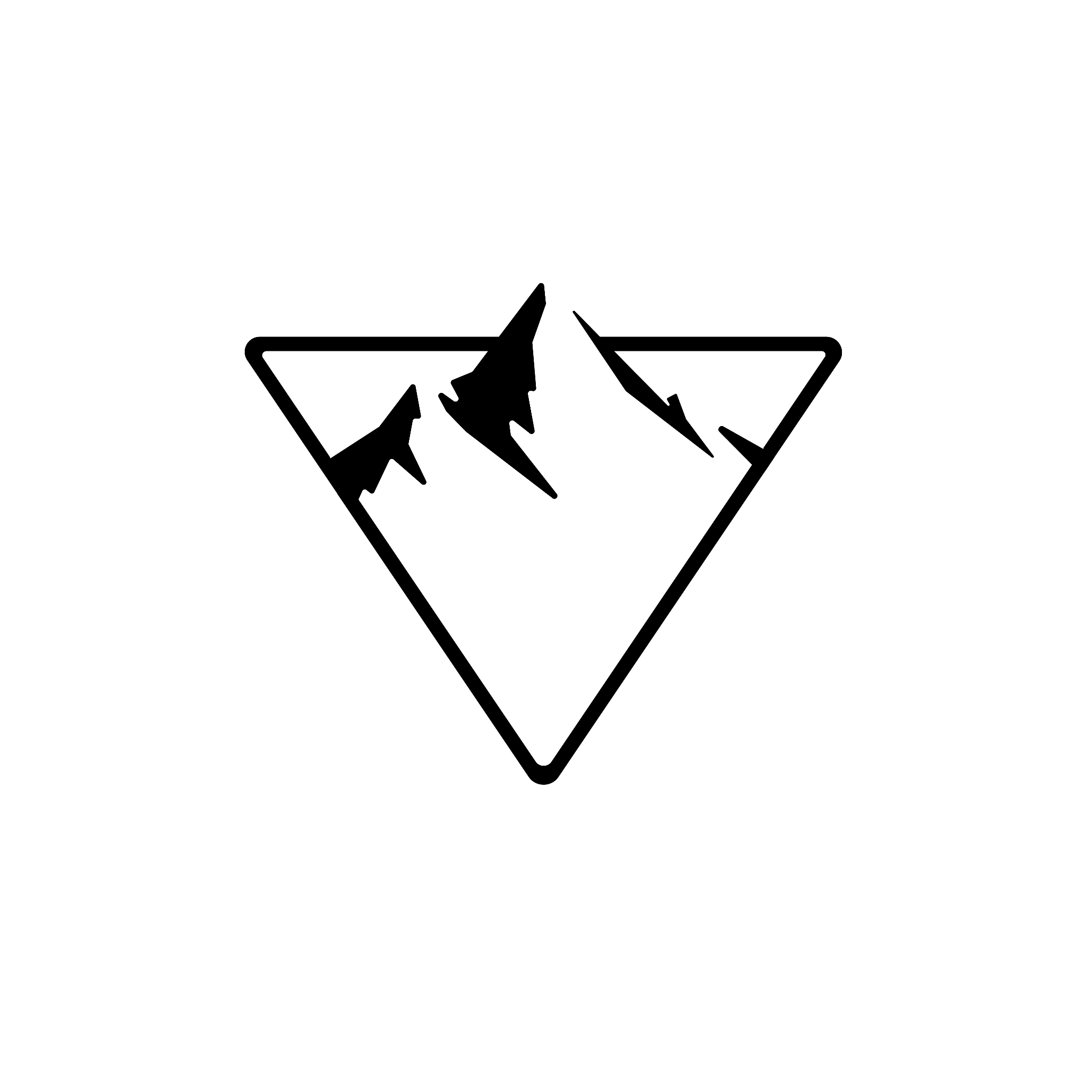 What is Data Cloud?
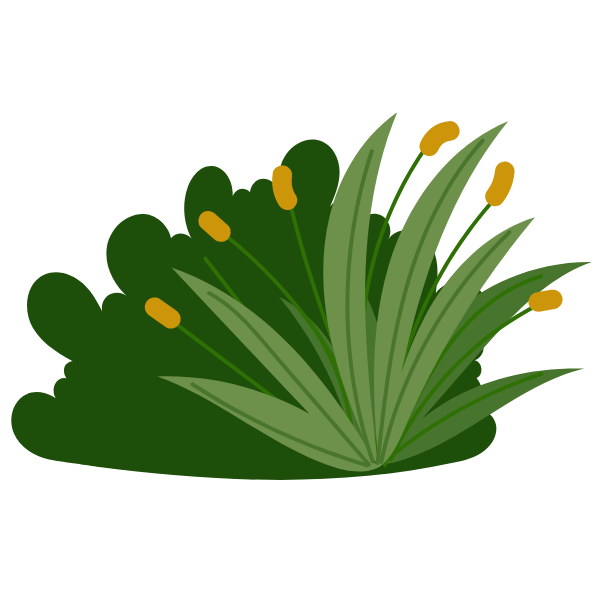 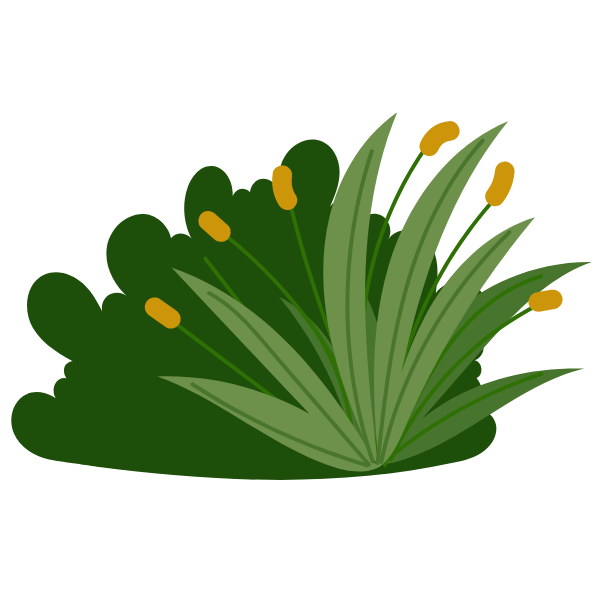 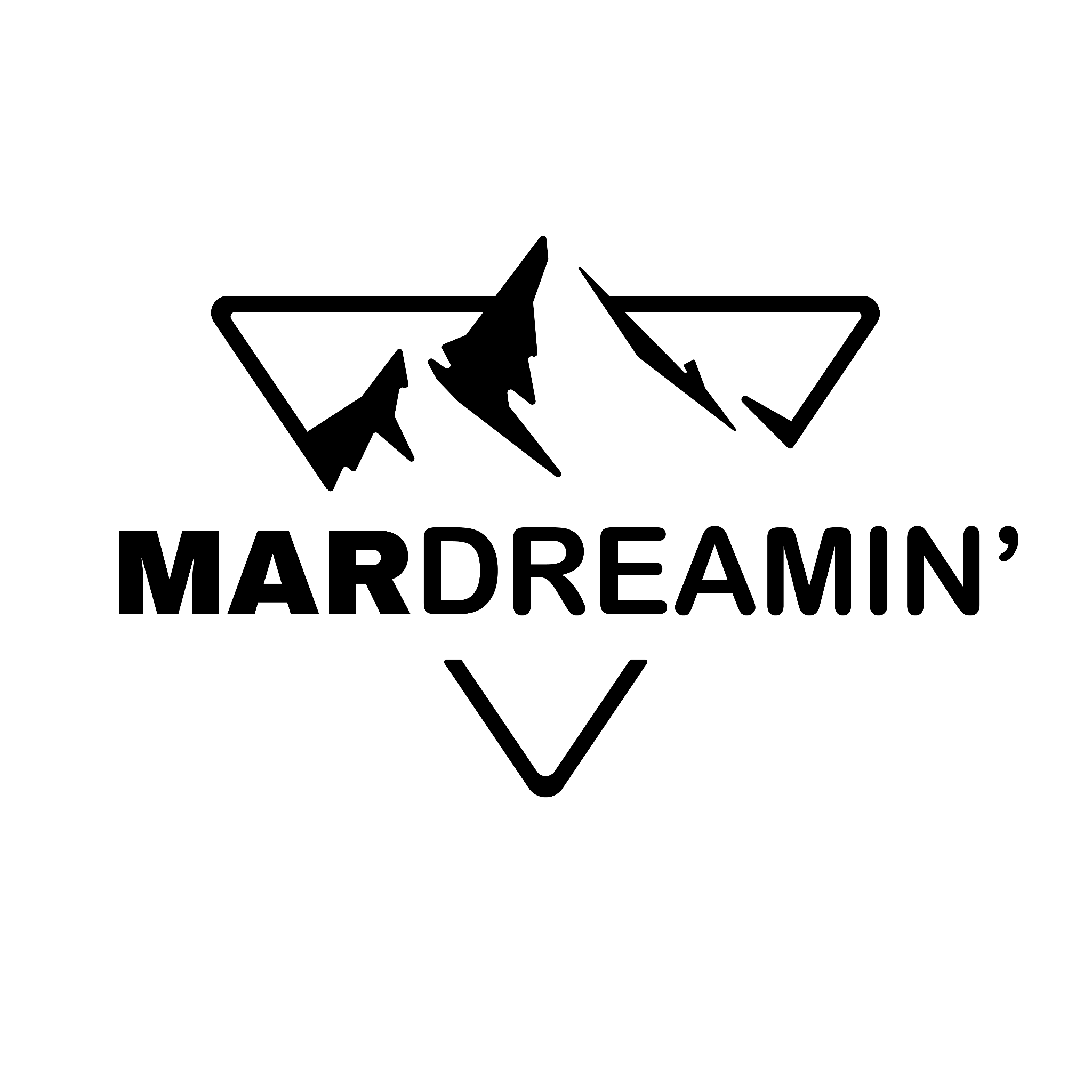 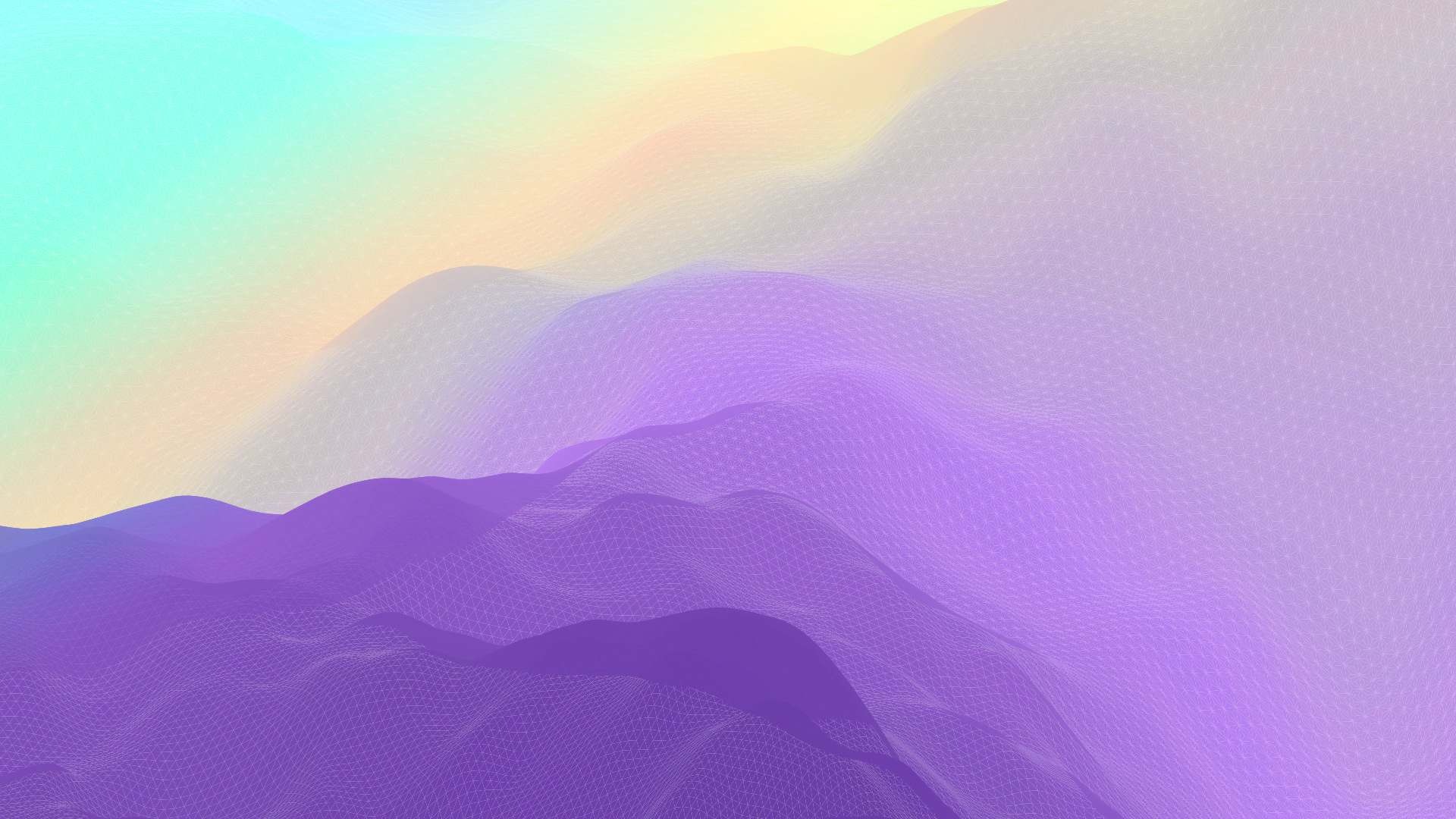 Einstein Studio
Google Vertex AI
Amazon SageMaker
How Data Cloud Works
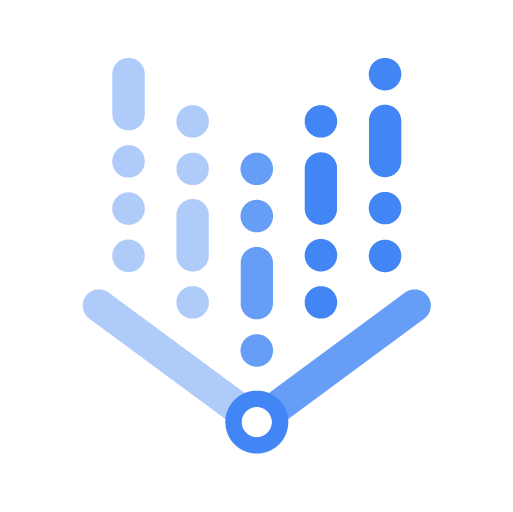 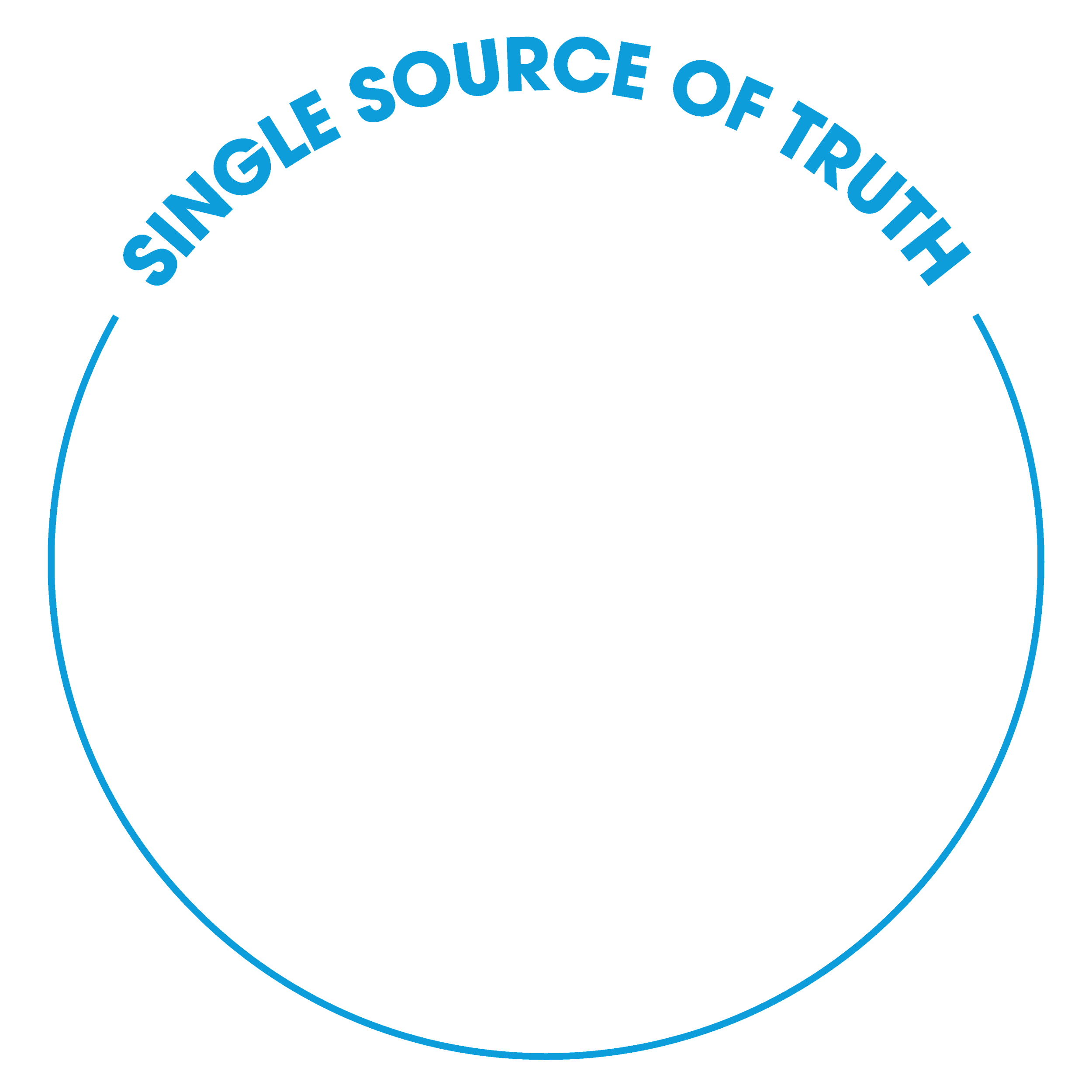 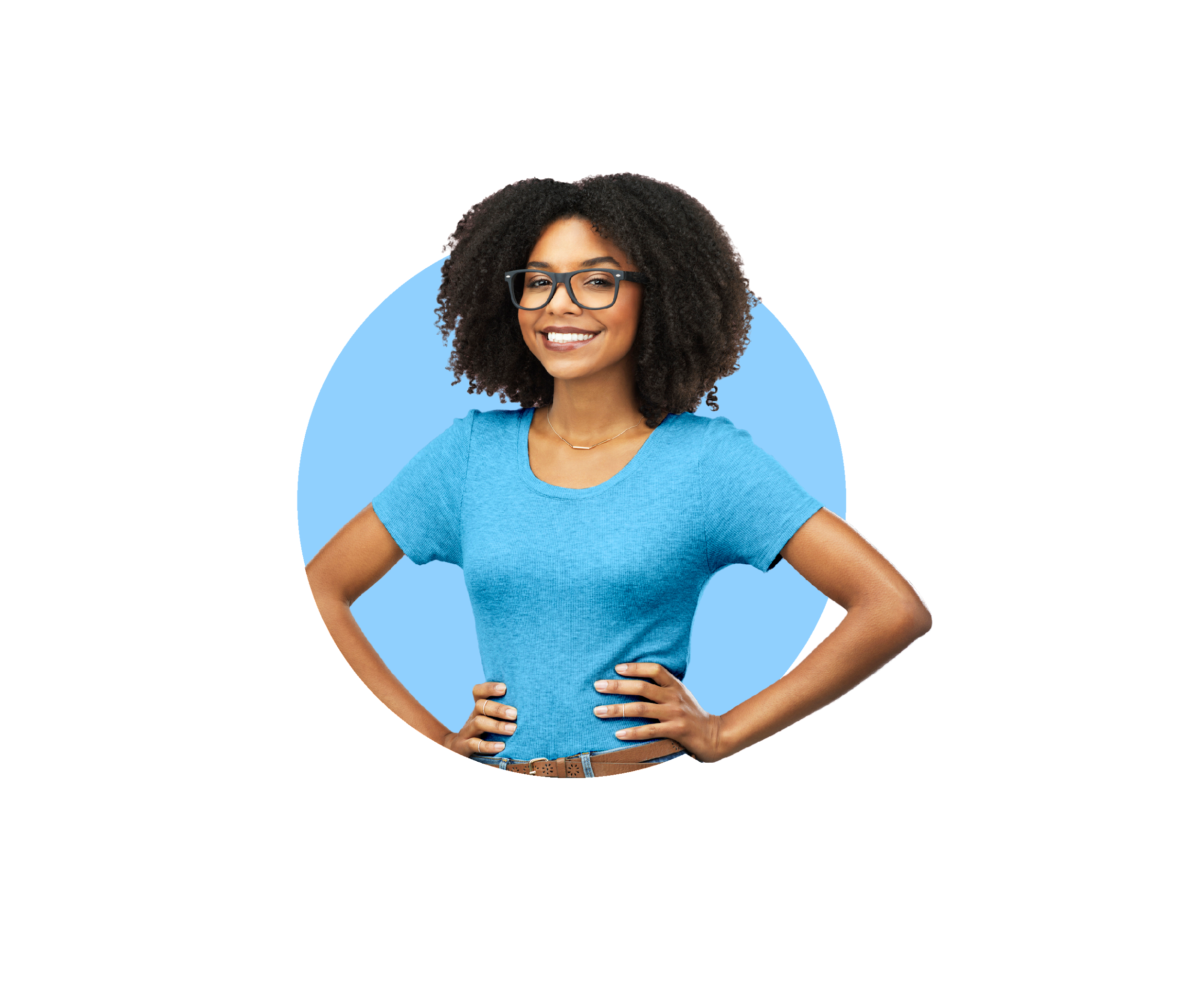 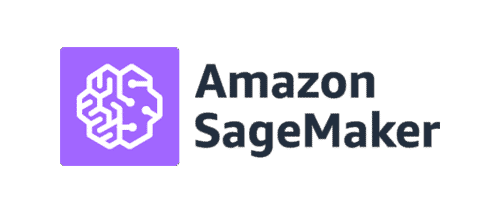 Data Systems
Connect at Hyperscale
Harmonize
Activate
CRM 



Cloud Storage
        Amazon S3
        Google Cloud
        Microsoft Azure

Data Lakes & Warehouses
        Snowflake
        Google BigQuery


Mobile & Web


APIs & SDKs


Legacy Systems
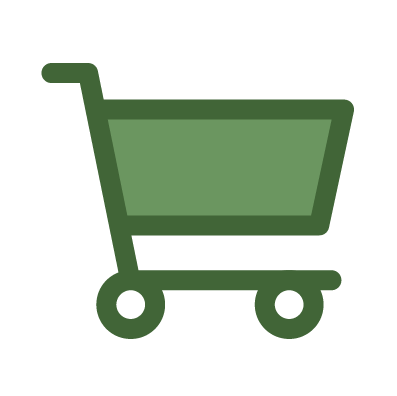 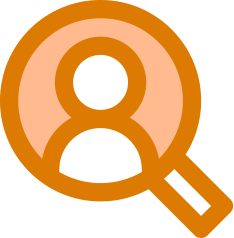 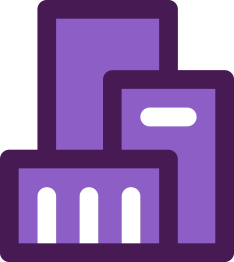 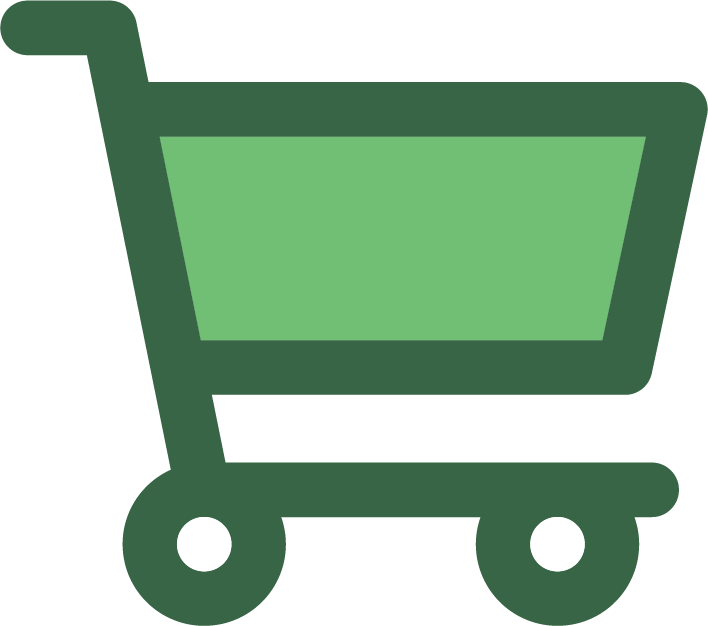 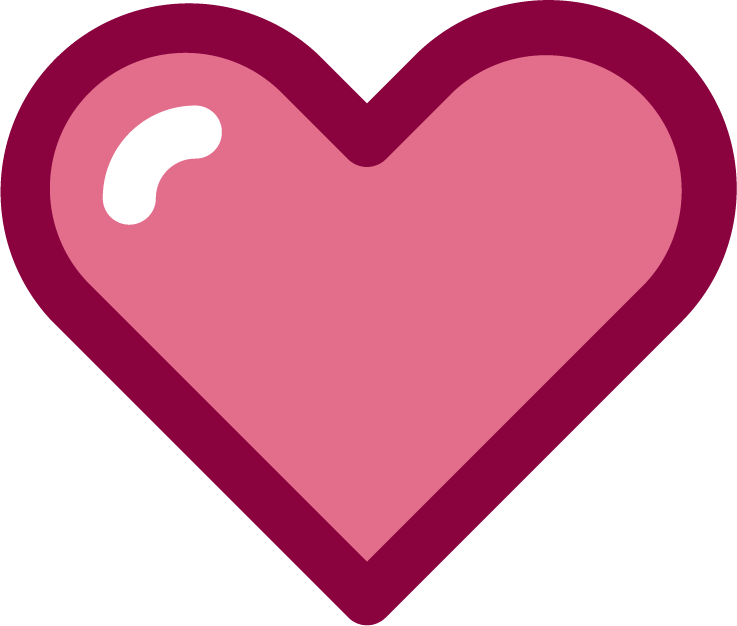 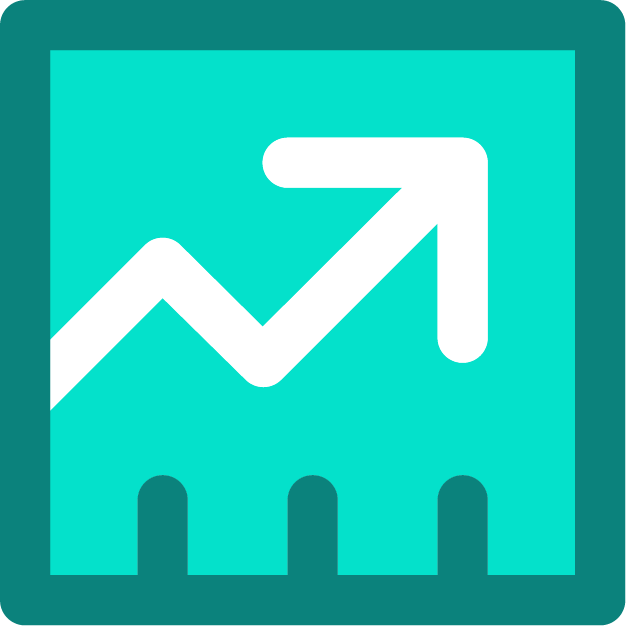 Streaming & Batch Data Ingestion
Data Spaces
Data Models
Data Graphs
Data Mapping
Identity Resolution
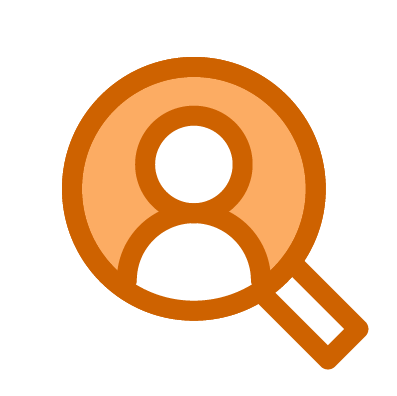 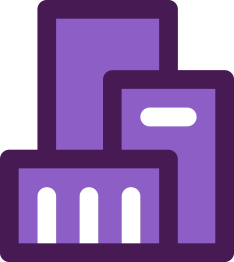 Grounded AI
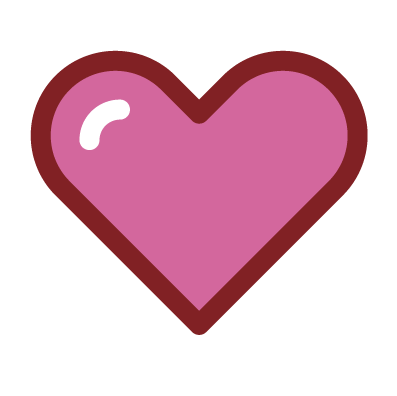 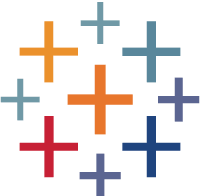 Out-of-the-Box Connectors
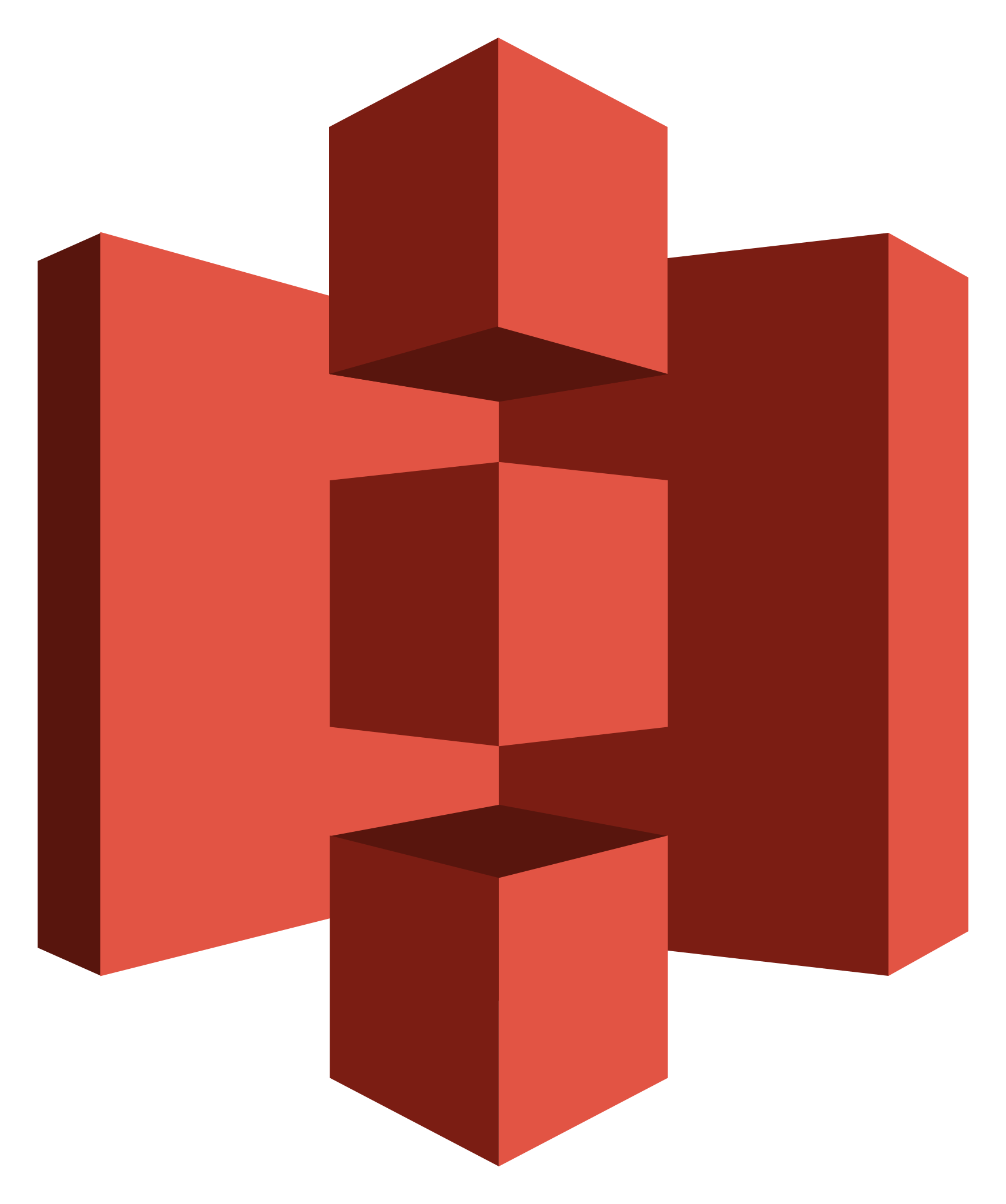 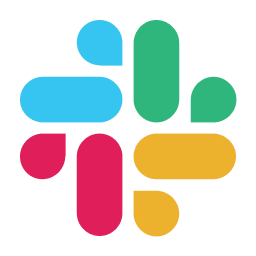 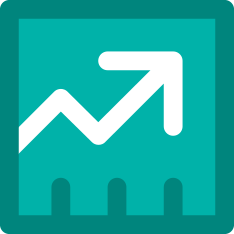 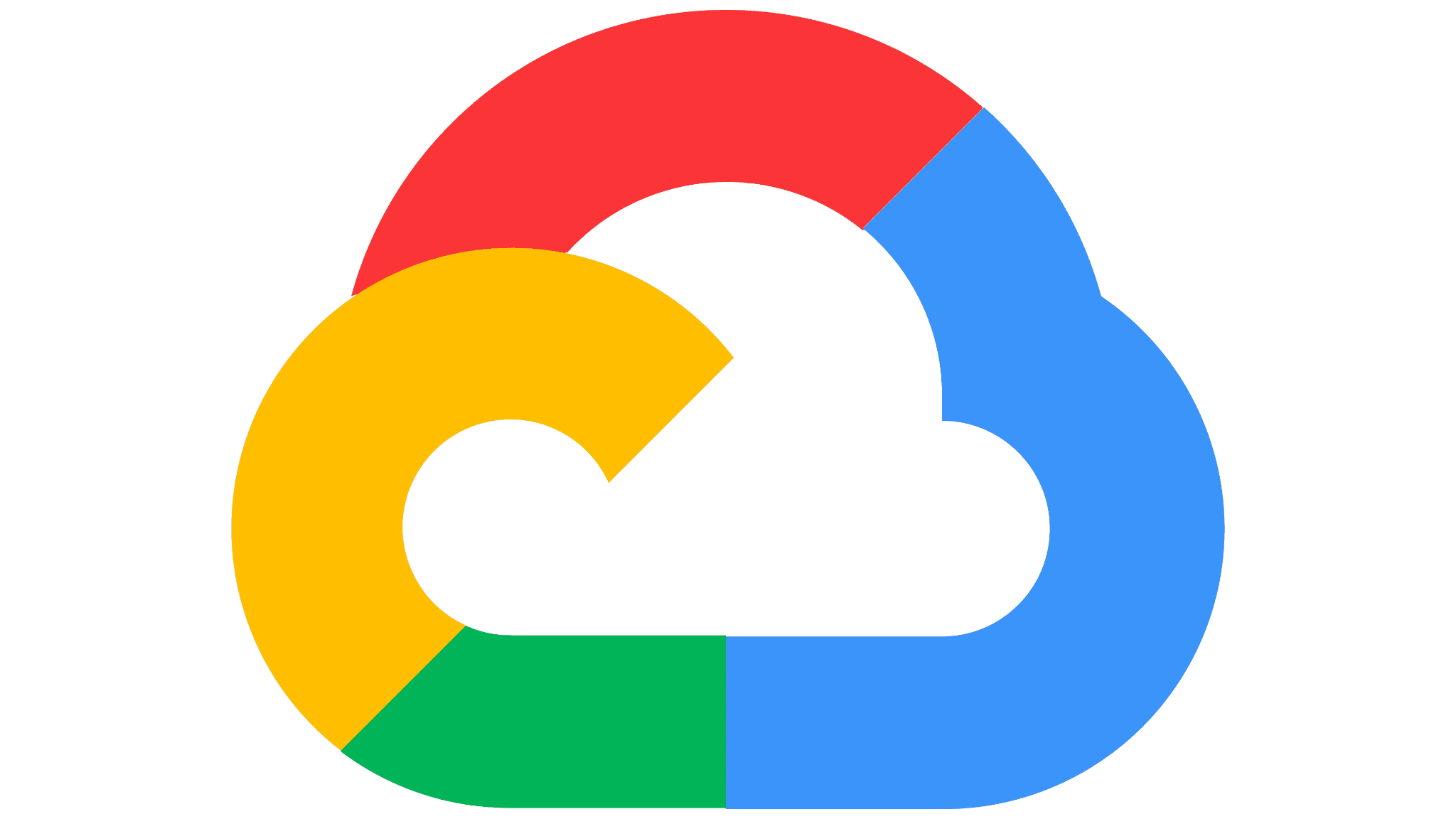 MuleSoft Anypoint Platform
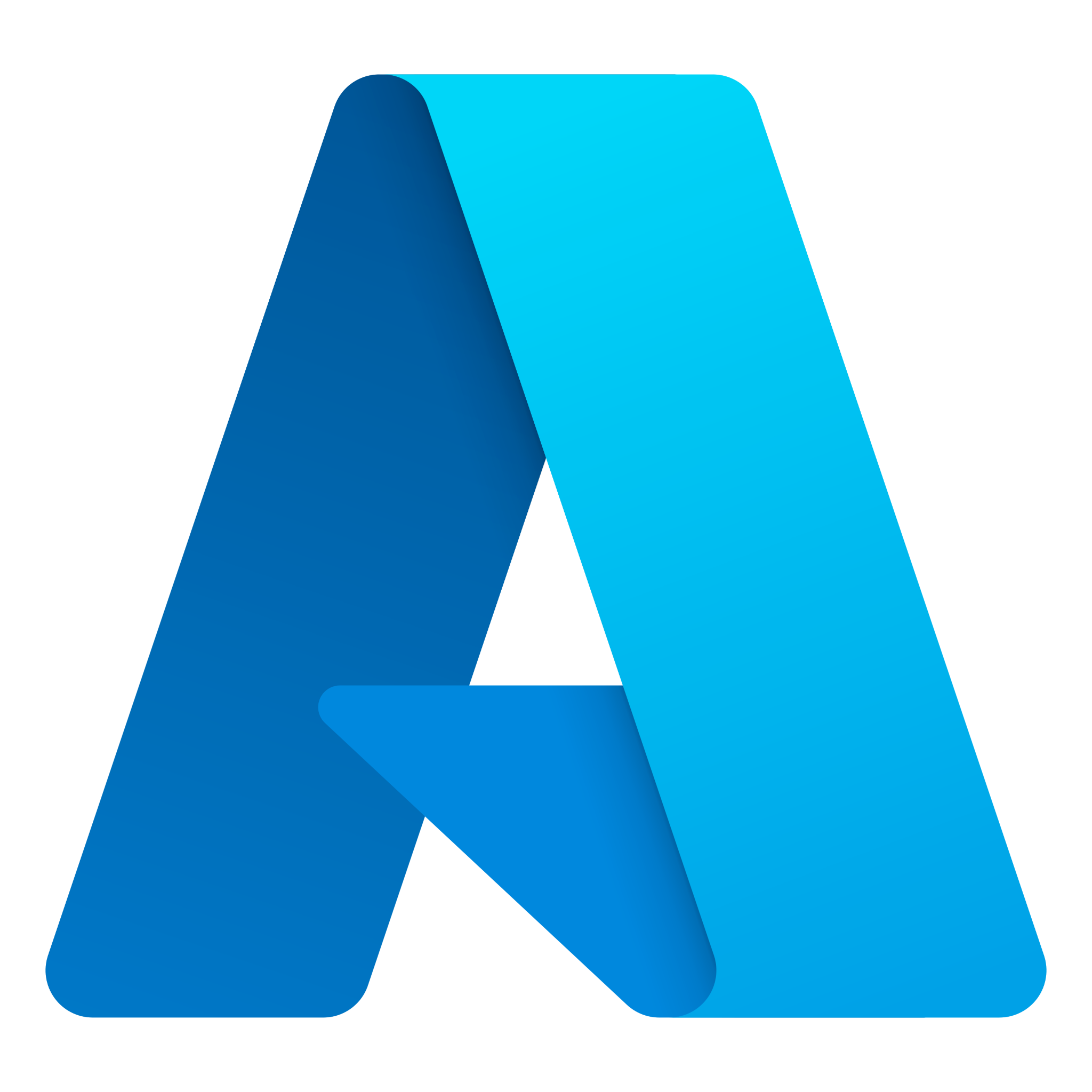 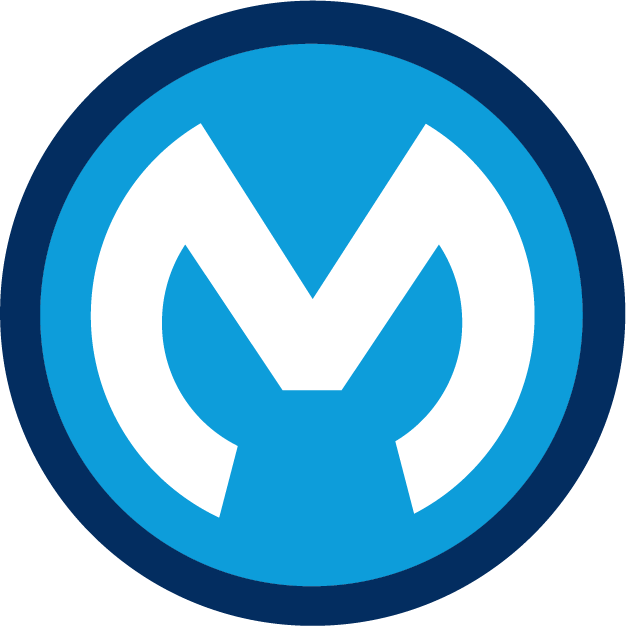 Segmentation
Bring Your Own Lake
Data Bundles
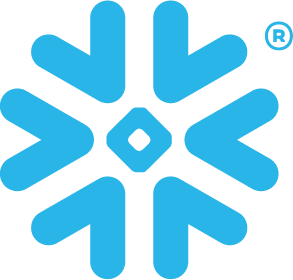 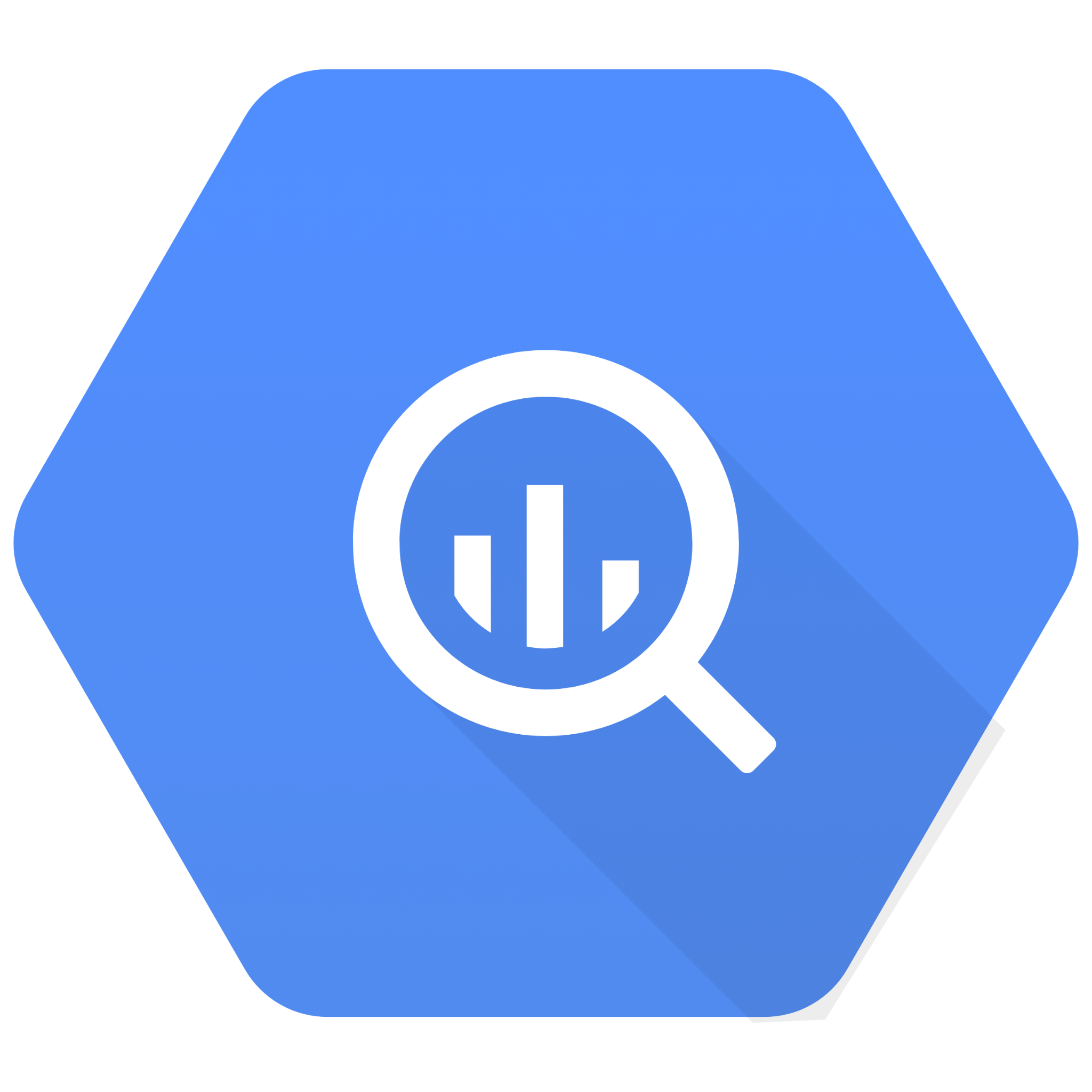 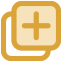 Calculated Insights
Streaming & Batch Data Transforms
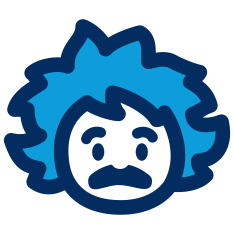 Automations
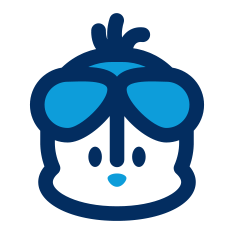 Segment Generation
Segment Generation
Analytics
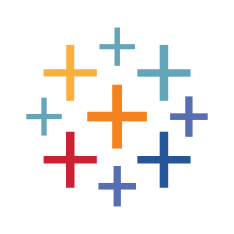 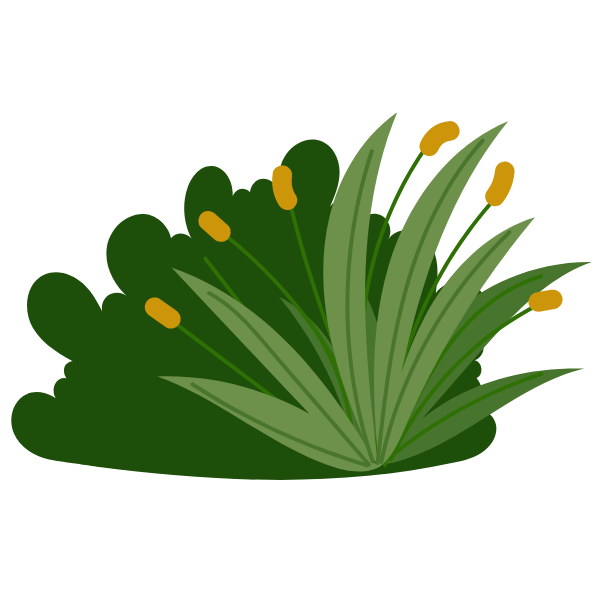 Einstein Copilot Studio 
Google Vertex AI
Amazon SageMaker
Open Access
Bring Your Own Lake
First-Party Advertising
AppExchange
MuleSoft
[Speaker Notes: Let's walk through how this works together.

First Data Cloud connects to and supports the ability to upload, any and all available data sources including everything from Excel files to on prem legacy systems to cloud-based data lakes. Many of these connections (CLICK) are supported out-of-the-box with pre-built connectors to web and mobile data, all Salesforce Clouds, AWS, and Google Cloud. Data Cloud also comes with the ability for users to build their own connectors via ingestion APIs as well as more complex connections via MuleSoft. 

All this data is available within Data Cloud in a bronze layer, which for those who don’t follow fun data architecture lingo means that this is raw untransformed unmodified data or as is data from source systems. Now Data Cloud can take this raw data and start to transform it via batch or streaming transformations into what we call Silver tables (or Data Lake Objects). Silver tables take the data from the bronze layer and start to prepare or match, merge, conform and cleanse ("just-enough") so that the Silver layer can provide an "Enterprise view" of all its key business entities, concepts, and transactions. That alone is not enough, because what happens often in client enterprises is that the schemas of all of these objects are very different. For example, I’m called a patient when I’m in a clinical setting, but I’m a member when in the context of health insurance. Think about this from the perspective of your industry as you start to work with data cloud. 

This process enables our customers to relate data across their entire organization and translate it into a single language. Why is this step important? Because items are called and labeled differently depending on the system and data source. 

(CLICK) Once that is complete Data Cloud provides clients with the option to match and reconcile this data. Data Cloud offers both AI or deterministic methods to create unified profiles or individuals so clients can know that this person is the same one that opened a marketing email, has an open service case, etc. This now provides harmonized (CLICK) unified data for your enterprise. What this does is unify the data to create a total customer profile, or customer graph, and an even more robust single source of truth. From there (CLICK), this profile can be used with any AI or BI tool, including all of Salesforce products, for predictive analytics, recommendations, and data discovery. And then finally, this data can be acted upon to save time and automate processes and actions and to deliver the next generation of personalized experiences. 

The main thing to realize is that the power of the platform and the power of the hyperscale of the cloud is available all wrapped up with the Data Cloud platform]
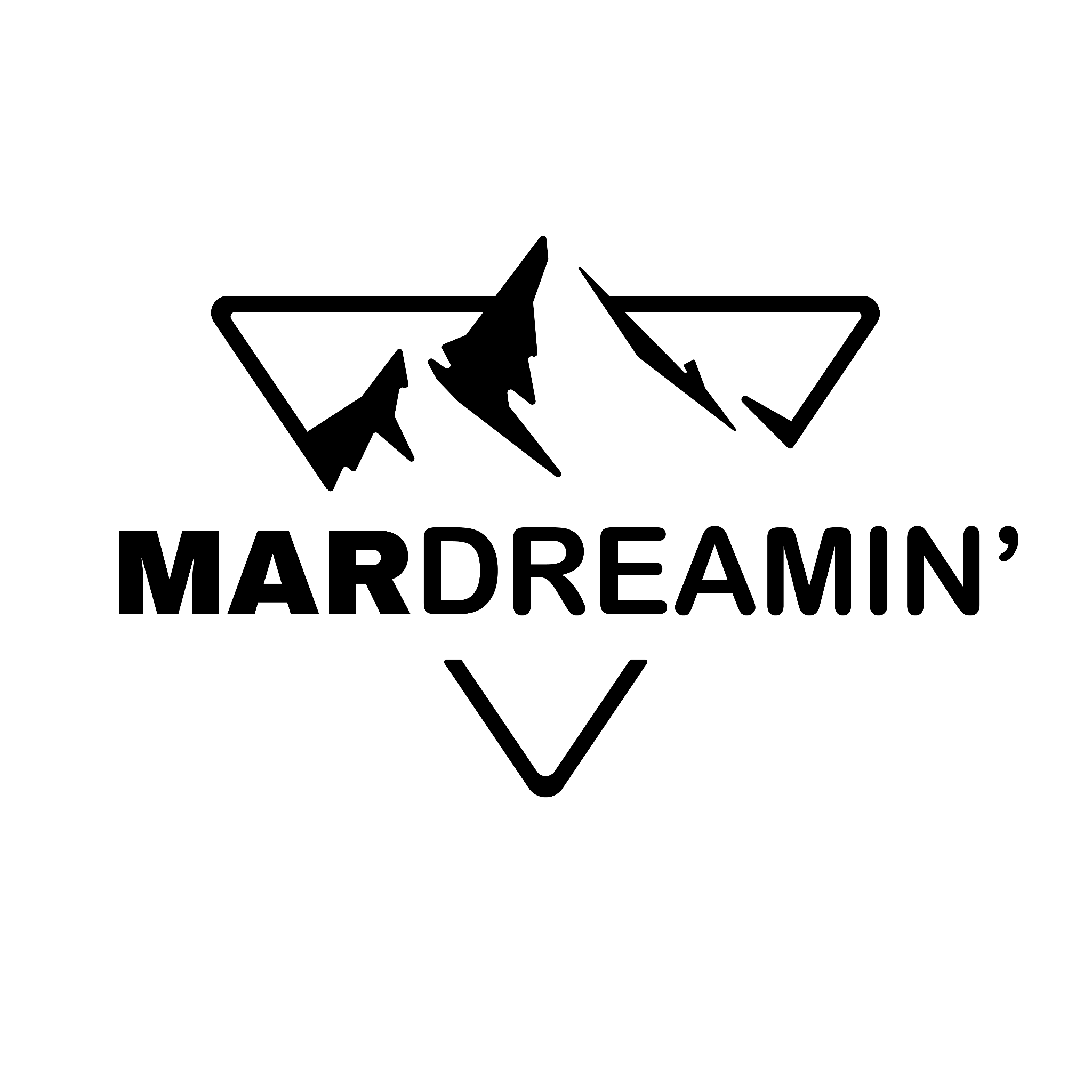 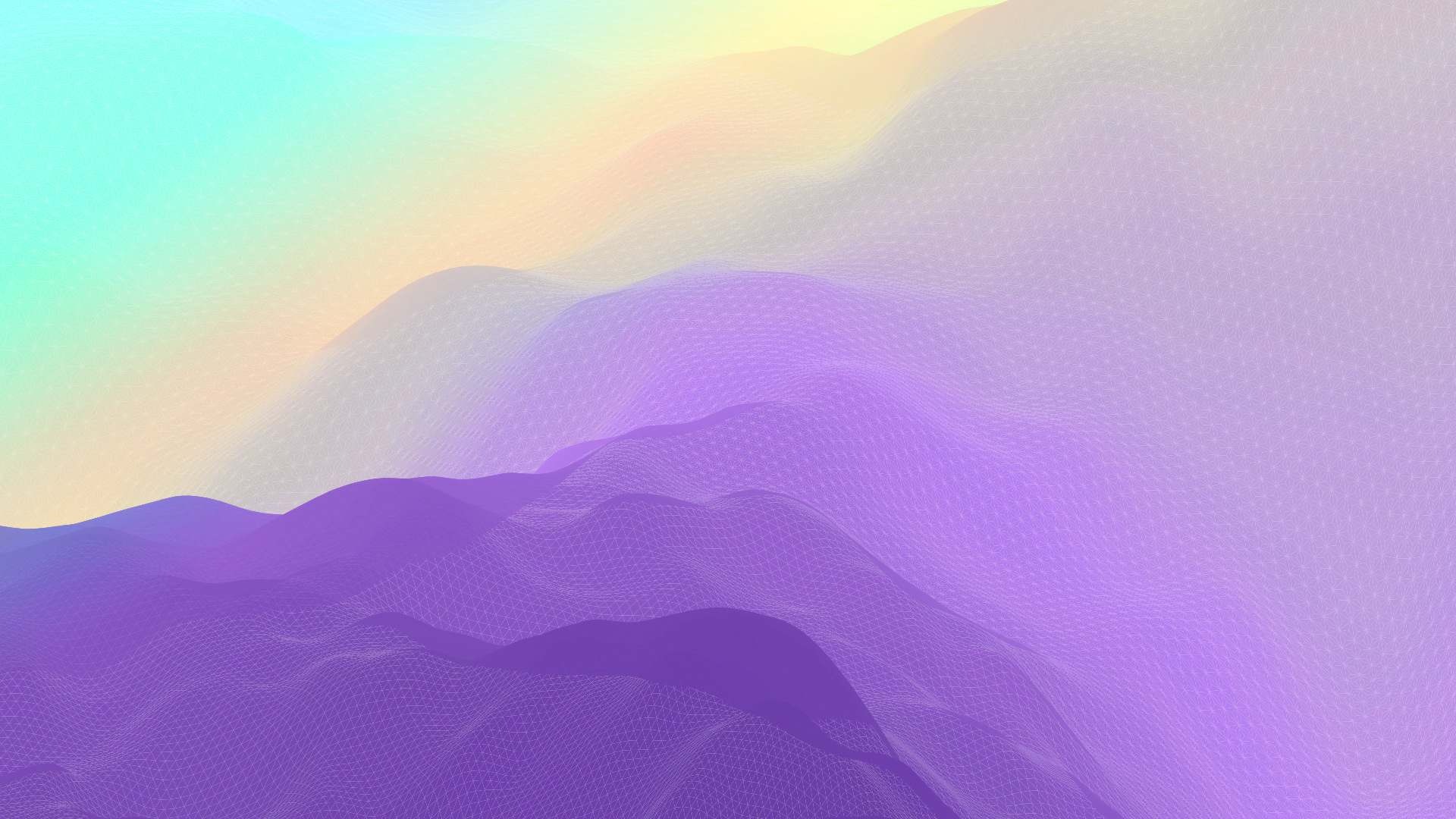 Creating a Connected Experience
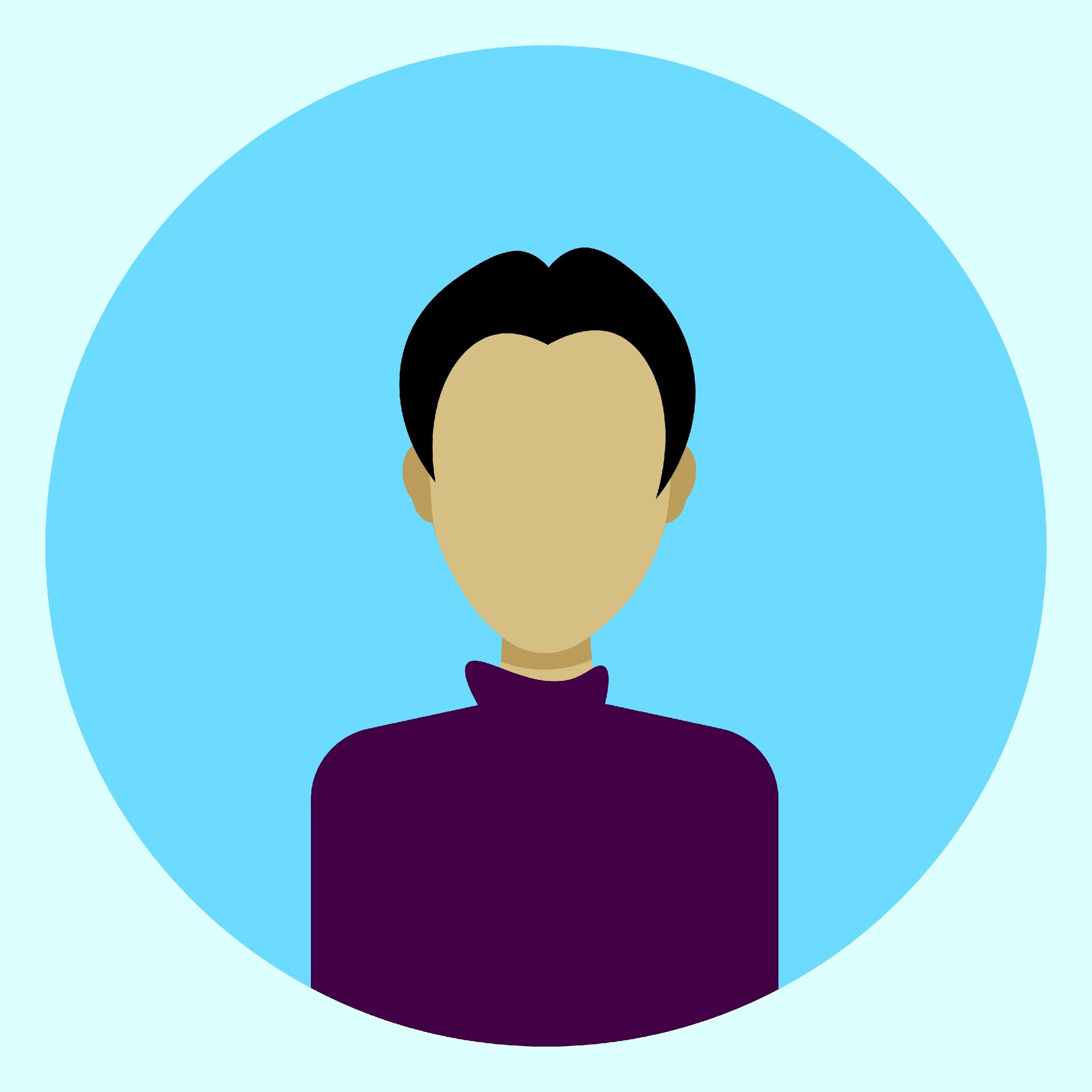 Fulfillment
Messaging
Post-Sale
Messaging
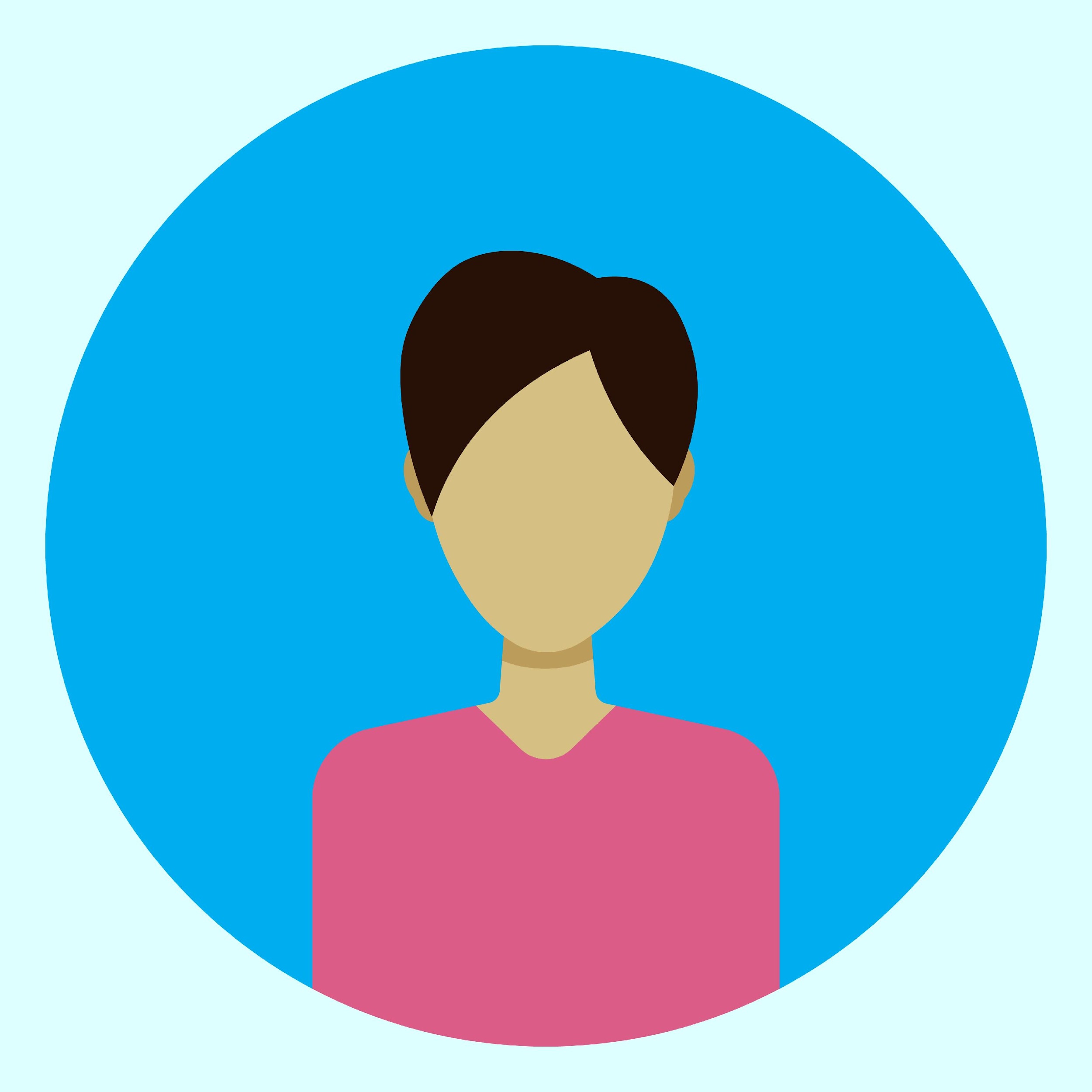 Next Best Actions
Ratings / Reviews / NPS
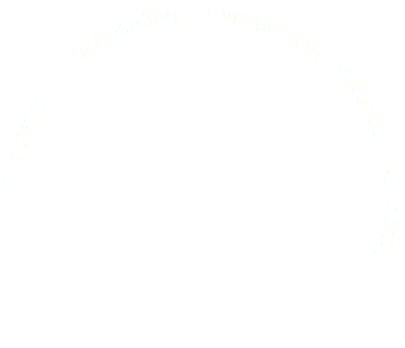 Behavioral Messaging
(Cart, Browse)
Social Content Syndication /
Network Effects
Discrete moments when connected together, strengthen or weaken a customer’s preference, loyalty, and advocacy
Marketing Moments
Welcome, Education
Profile Completion
Persona Modeling
RFM
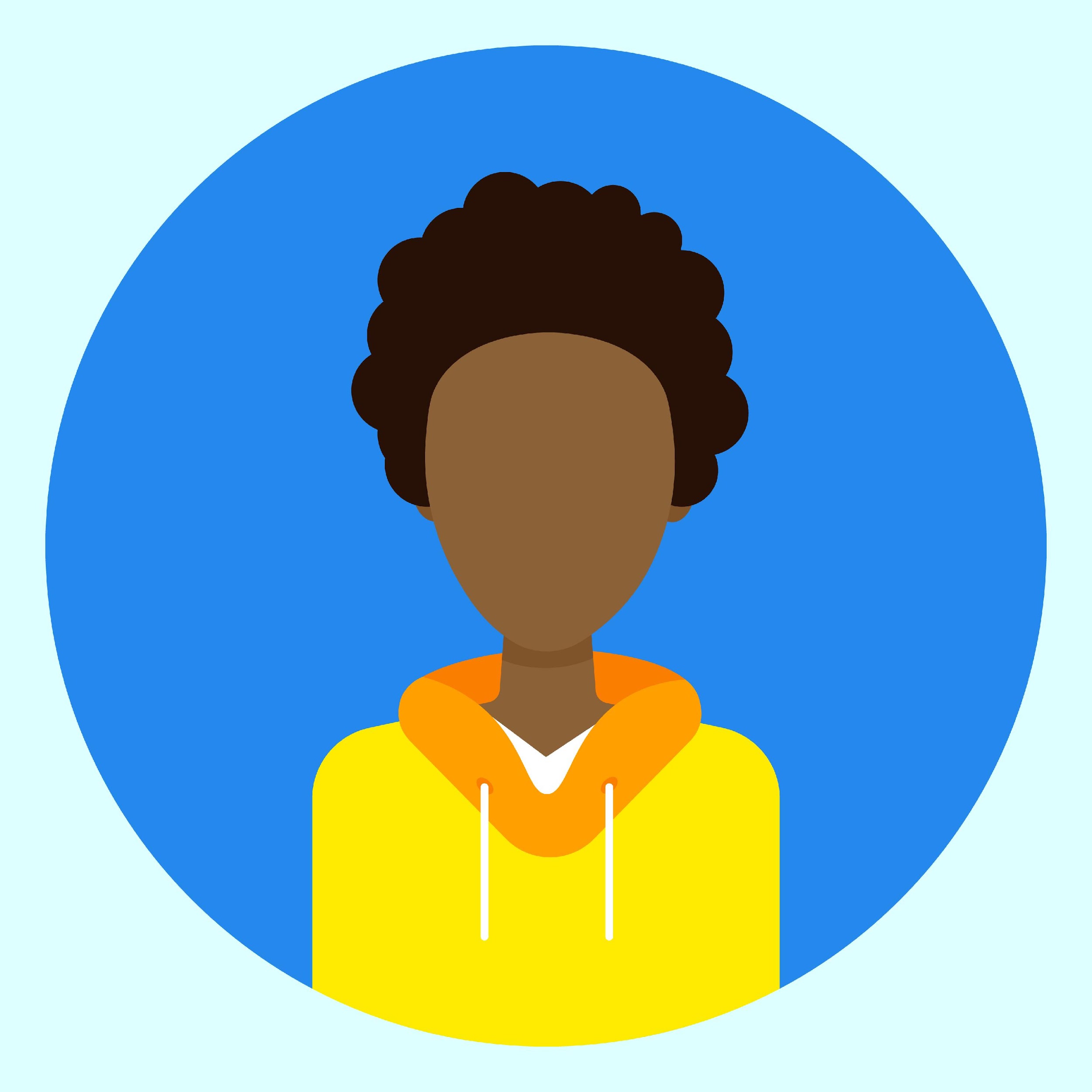 Customer Experience
Journeys
Display / Media
Targeted Engagement
Hyper- Personalization
Loyalty Mgmt
Collaboration
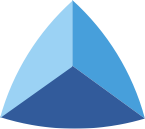 B2C Commerce
Self-Service
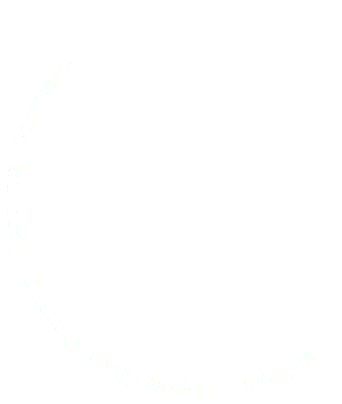 CSAT
TOP LINE
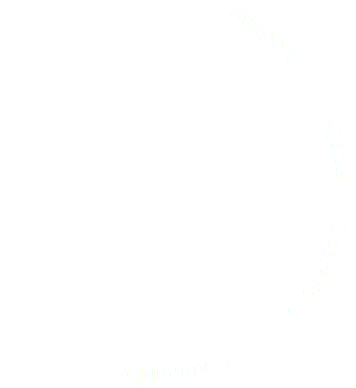 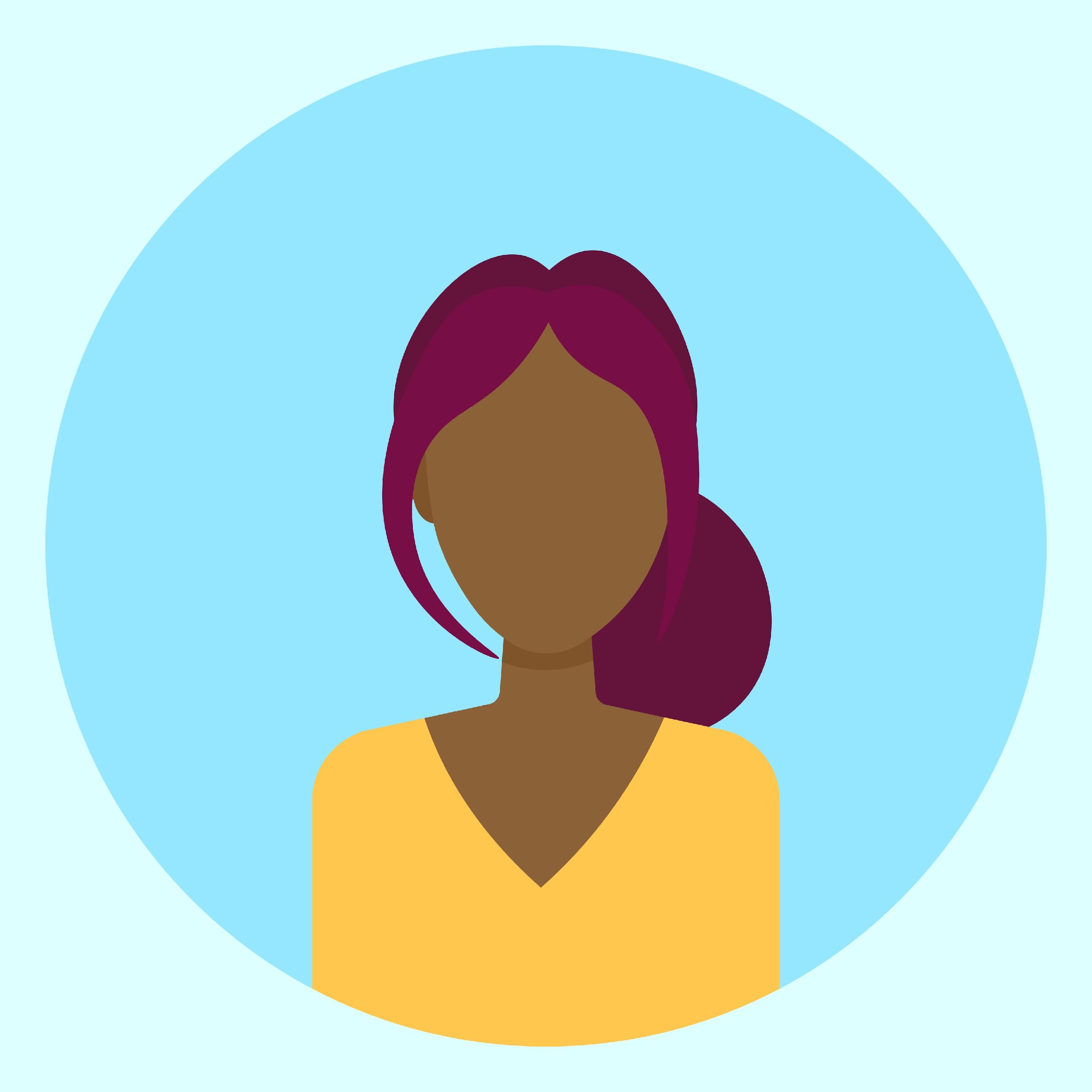 AI
Data
B2B Commerce
Platform
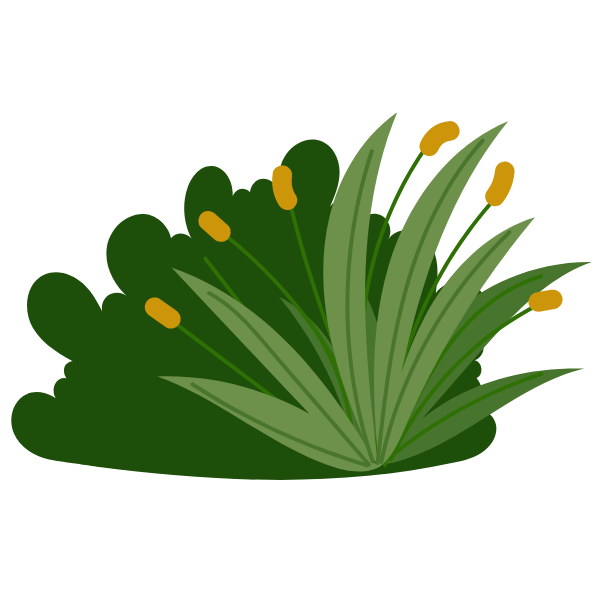 Case Management
Next Best Action
Next Best Action
Analytics
Sales Moments
CRM
Service Moments
Field Service
Capabilities that support and deliver the consumer experiences
BOTTOM LINE
Predictive
Forecasting
Account
Planning
Account
Management
Workflow / Process
Management
Trade Promo
Management
Supplier
Management
Live Message / Chat
Clienteling
Communities
Retail Execution
Employee /
HR
Logistics
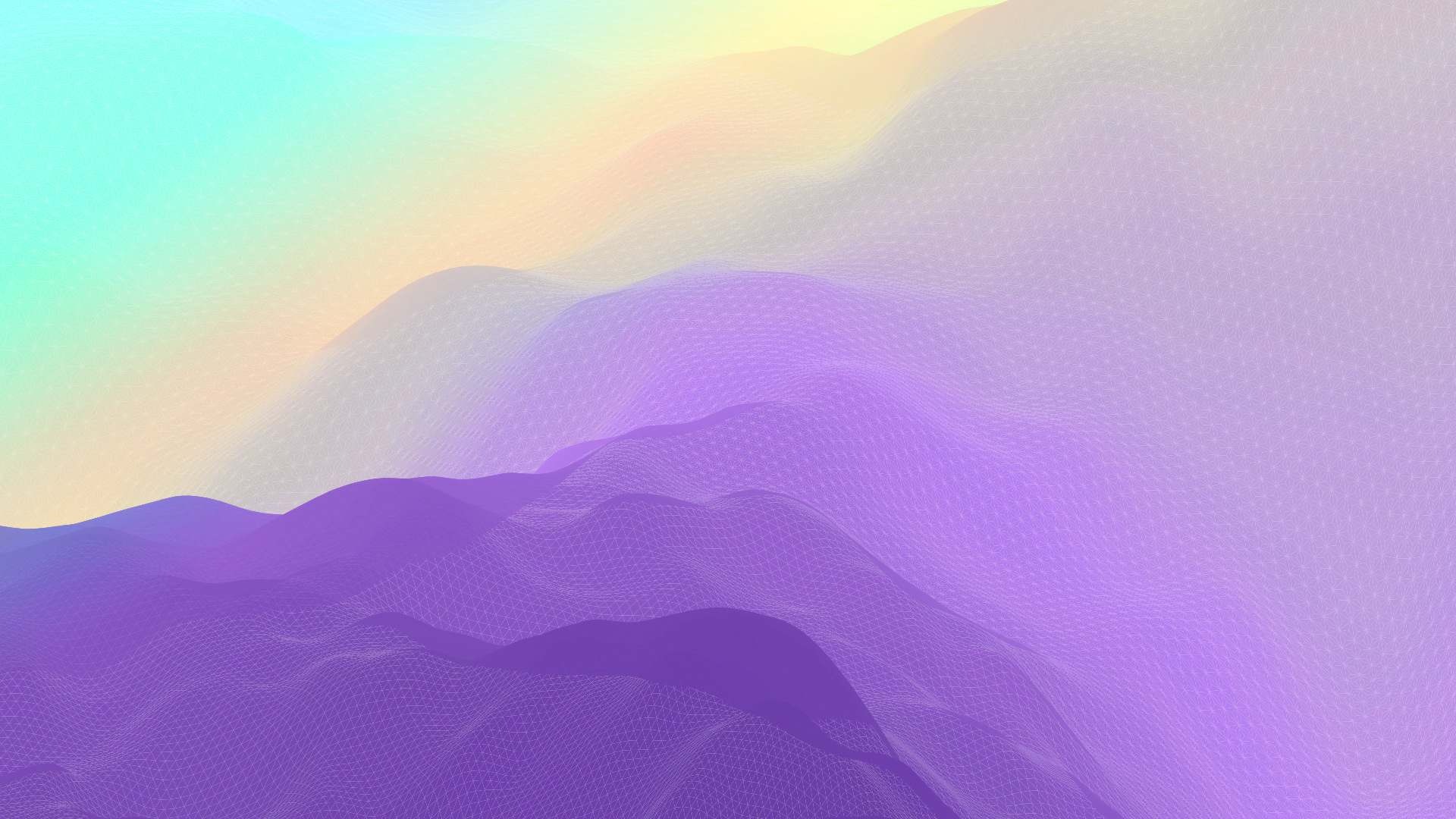 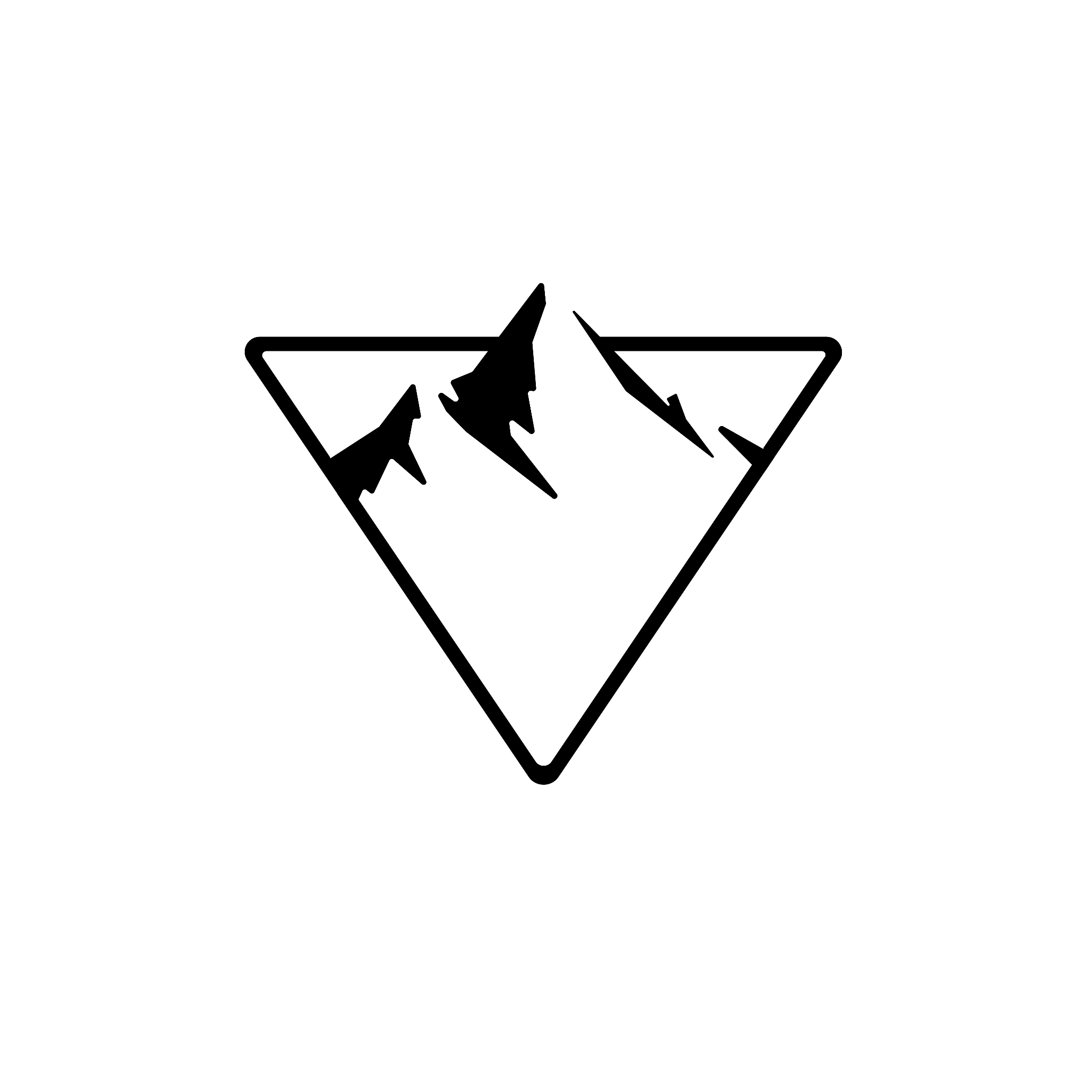 The Salesforce C36O
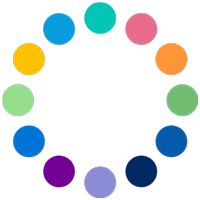 Data Cloud for Marketing - Architecture and Orchestration
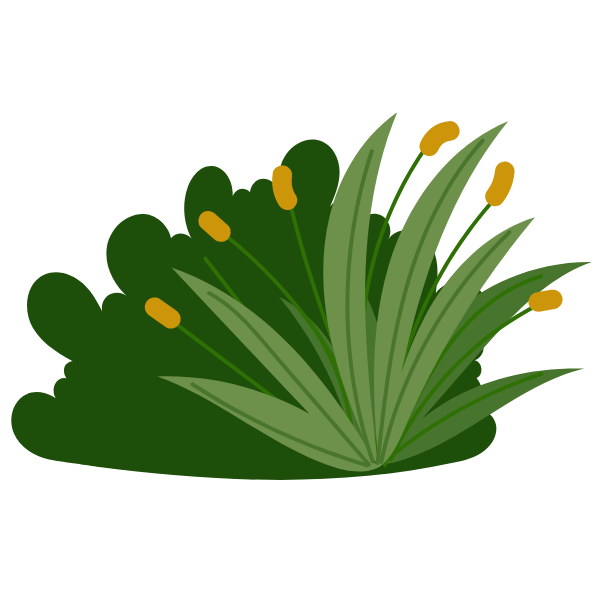 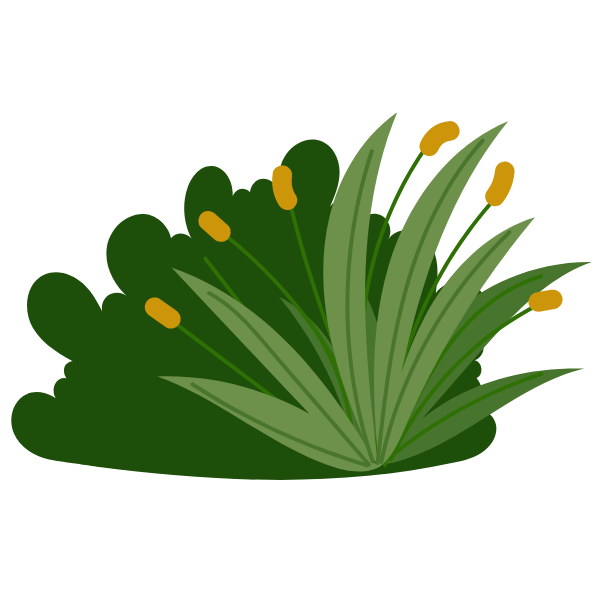 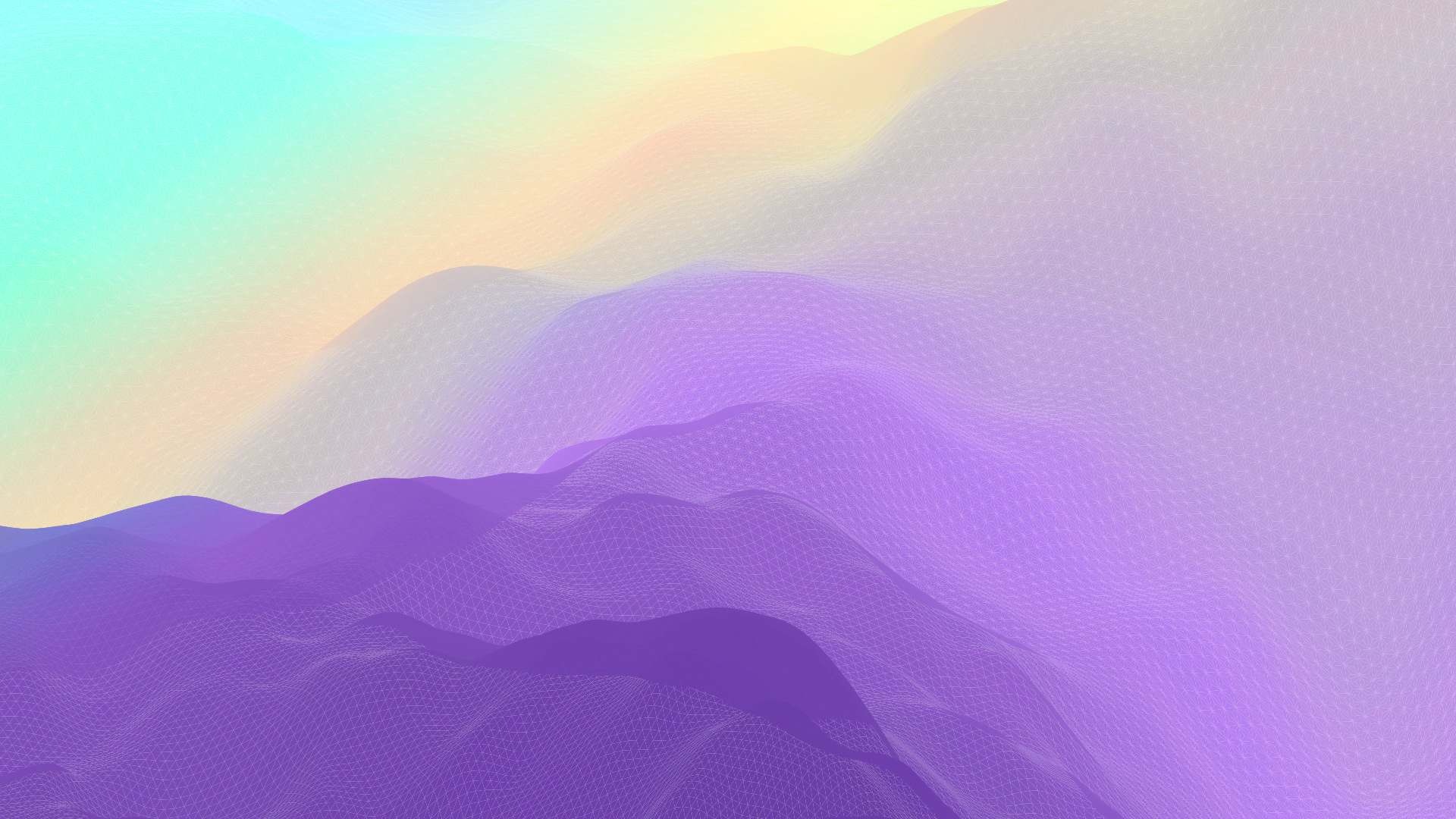 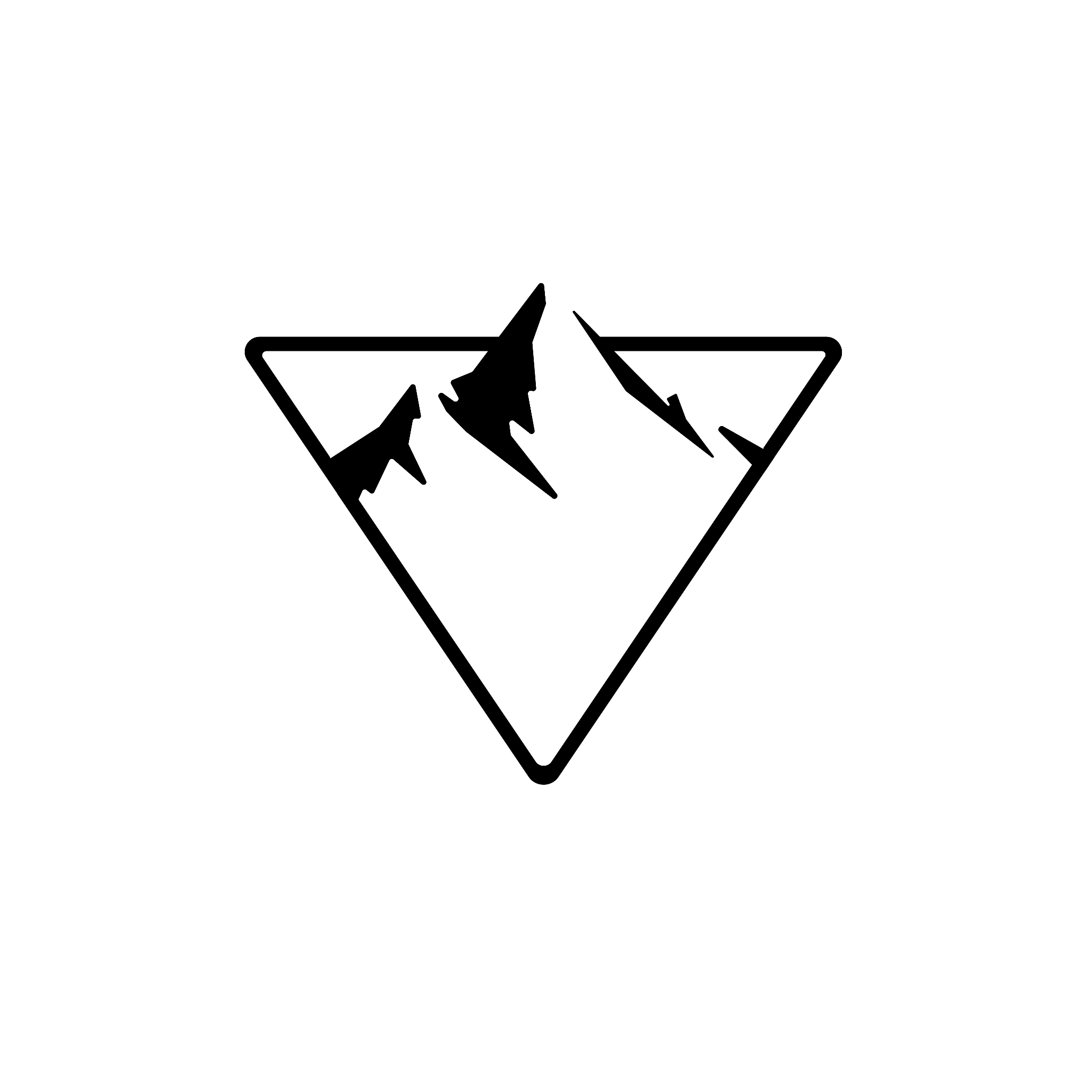 Implementation Best Practices
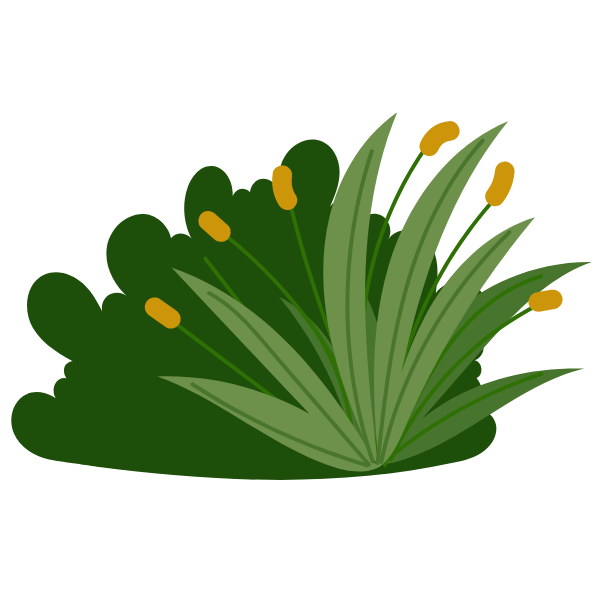 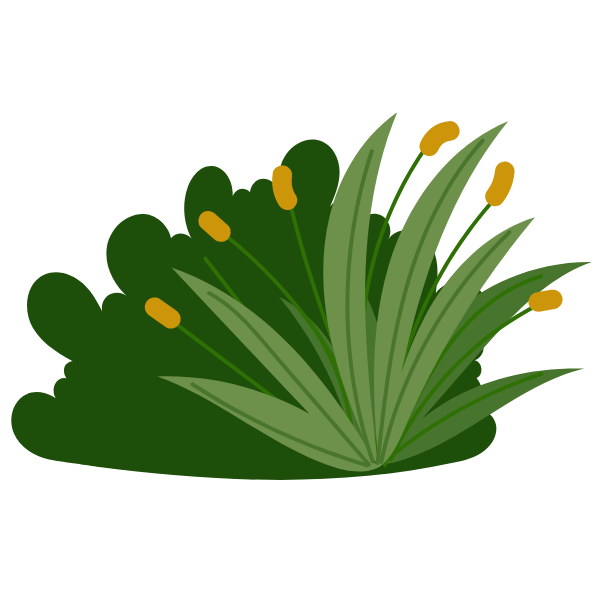 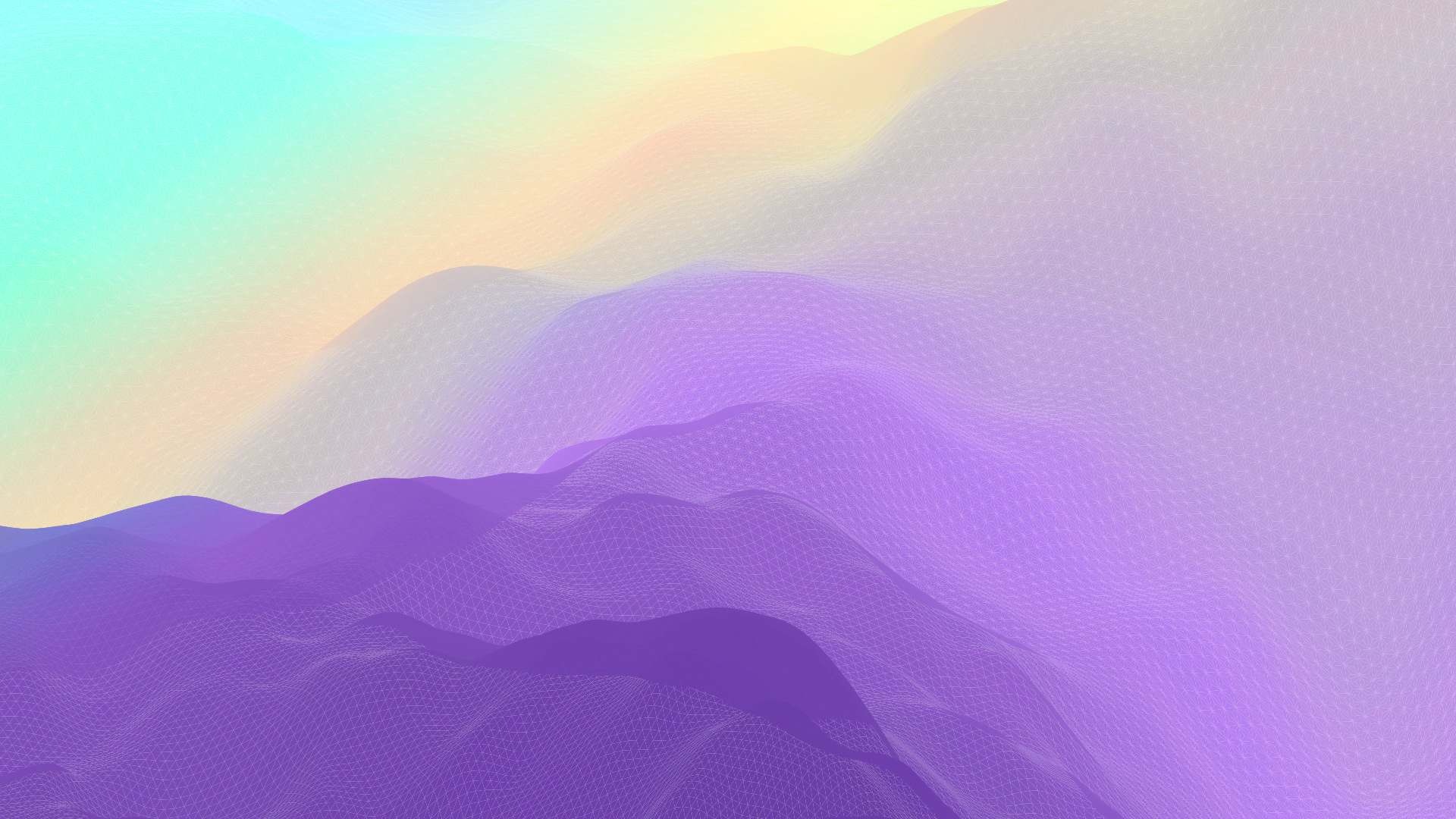 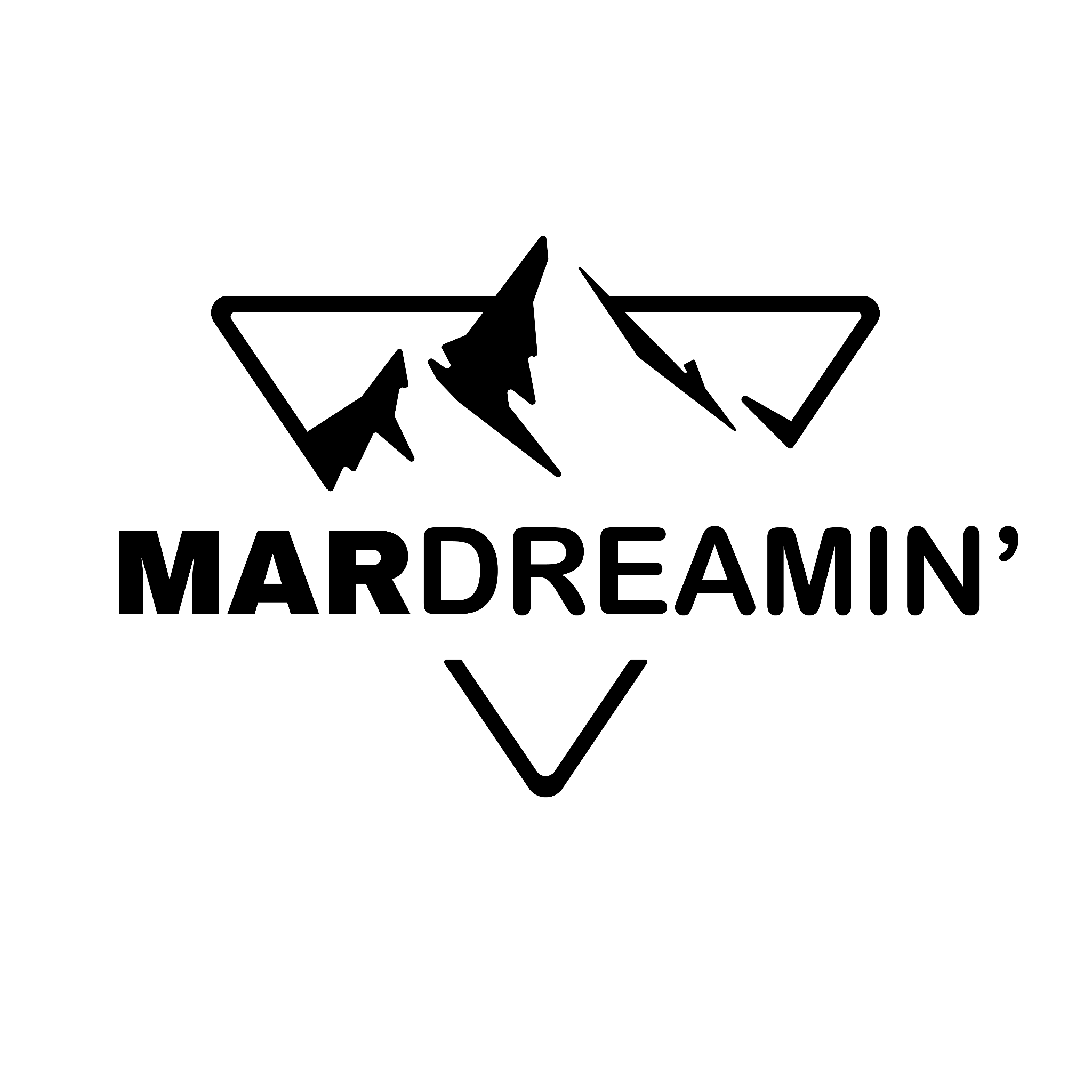 Begin with the end in mind
Align with business
Start here
Viable
Identify value drivers
Analyze core business processes
Business requirements
Desirable
Executive & Leadership Alignment
User goals, needs, wants
Ideal / Non-Ideal Customer Experiences
Team Experience
People
Business
Feasible
Platform best practices
3rd party apps and tools
Custom development
Integrations and data
Technology
Impactful Solutions
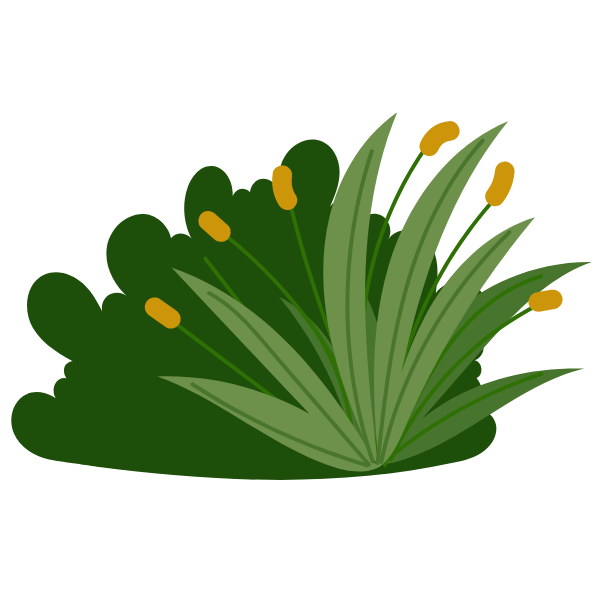 Power solutions
[Speaker Notes: We believe that by starting with user needs, goals, and motivations, then working backwards to the solution, you can increase innovation, adoption and ROI.]
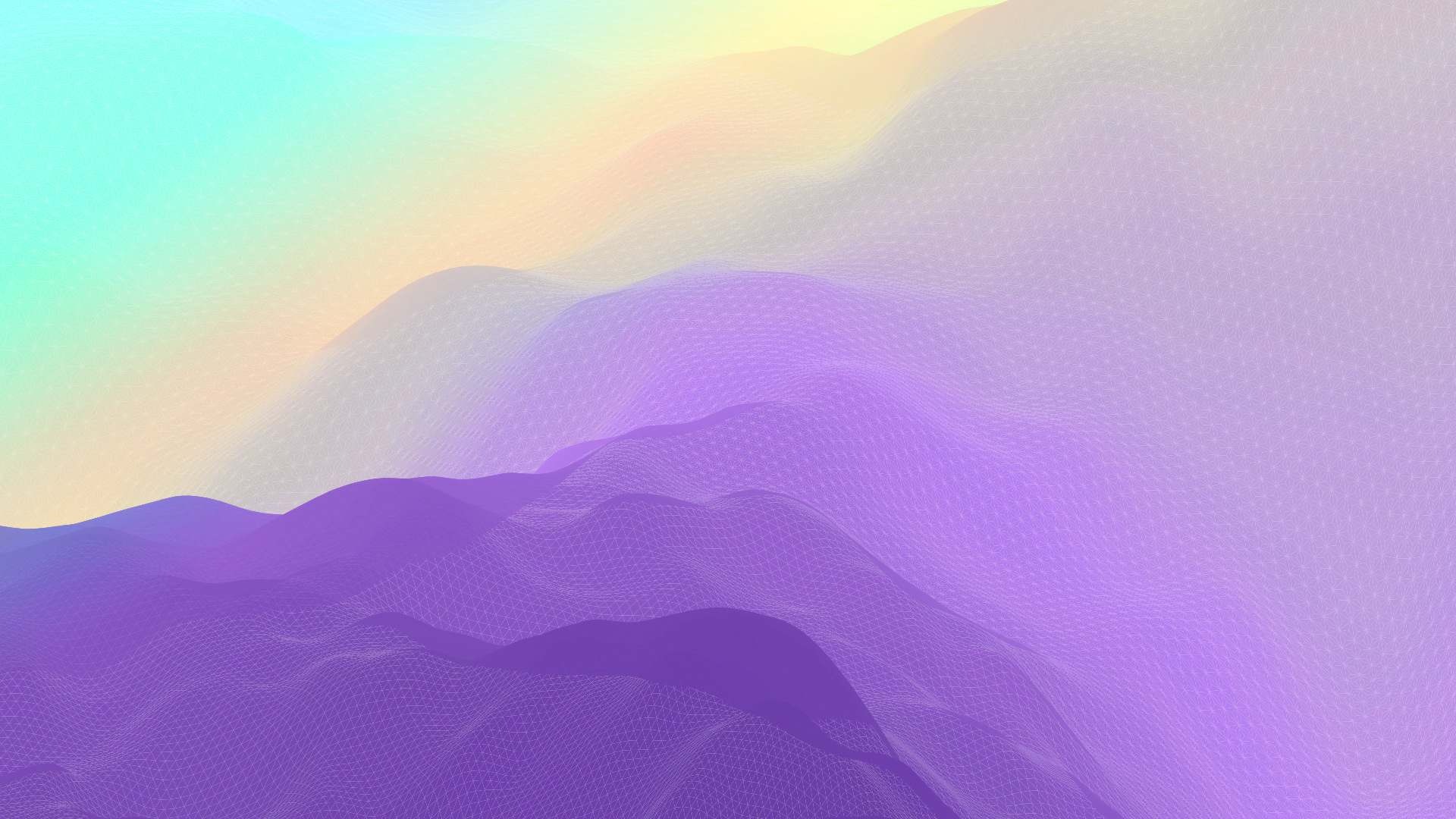 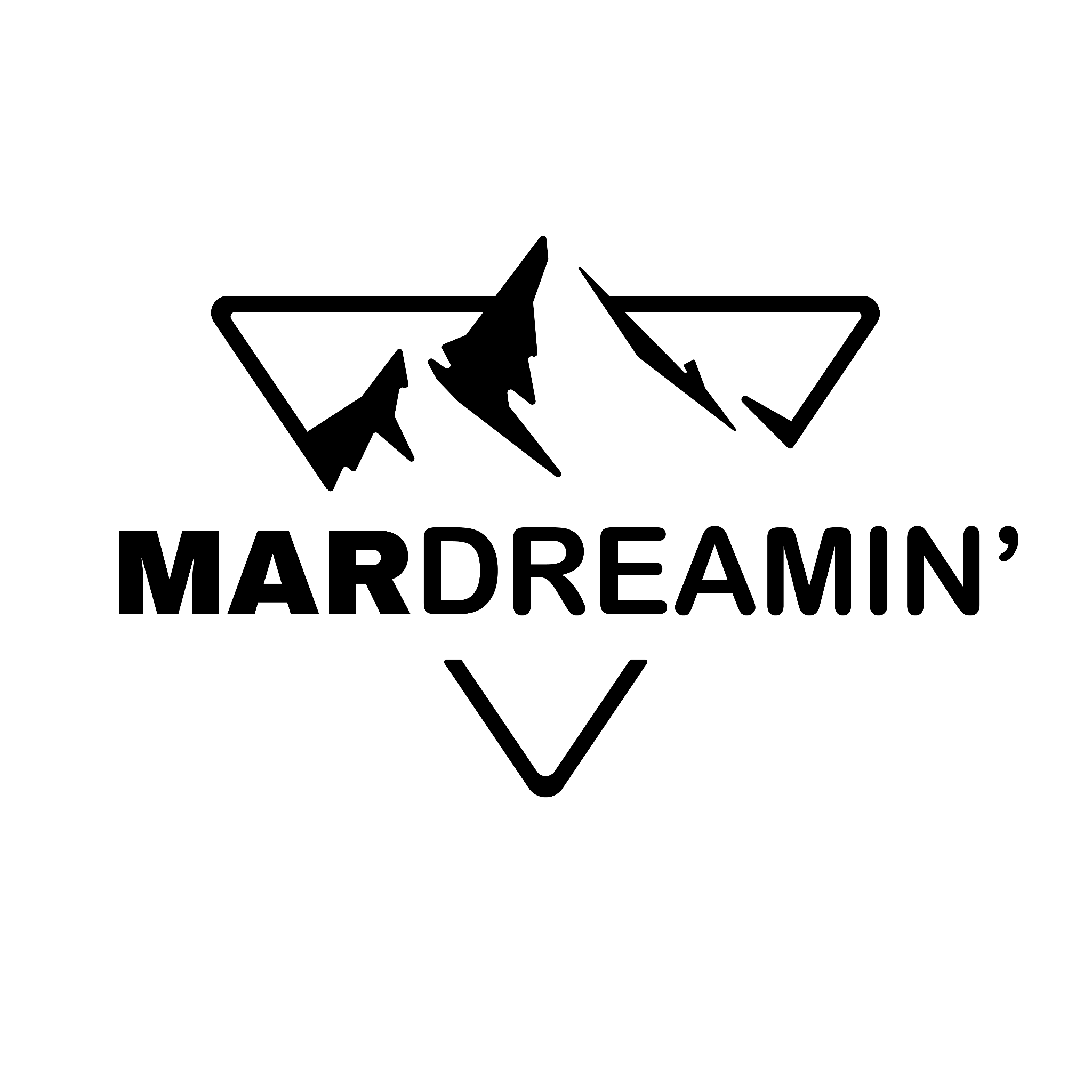 Recommended Implementation Approach
01
01
Donec risus dolor porta venenatis 
Pharetra luctus felis
Proin in tellus felis volutpat
Identify initial Segments and Audiences to be built, align on customer experiences that will be enabled and what business impact is driven through these use cases.
Lorem ipsum dolor sit amet at nec at adipiscing
Why and What
02
02
Donec risus dolor porta venenatis 
Pharetra luctus felis
Proin in tellus felis volutpat
Collate necessary attributes required for the segmentation, align with CIM and identify gaps, design extended data model.
Lorem ipsum dolor sit amet at nec at adipiscing
Taxonomy
03
03
Donec risus dolor porta venenatis 
Pharetra luctus felis
Proin in tellus felis volutpat
Explore available Data Sources, identify required feeds, existing data relationships or to be established as part of integration.
Lorem ipsum dolor sit amet at nec at adipiscing
Data Audit
04
04
Donec risus dolor porta venenatis 
Pharetra luctus felis
Proin in tellus felis volutpat
Clarify all data points that need to be consolidated into the Unified Individual Profile, hierarchical order of resolution and reconciliation rules
Lorem ipsum dolor sit amet at nec at adipiscing
Profile Strategy
05
05
Donec risus dolor porta venenatis 
Pharetra luctus felis
Proin in tellus felis volutpat
Derive necessary calculated insights that address segmentation and activation requirements for computed measures.
Lorem ipsum dolor sit amet at nec at adipiscing
Computations
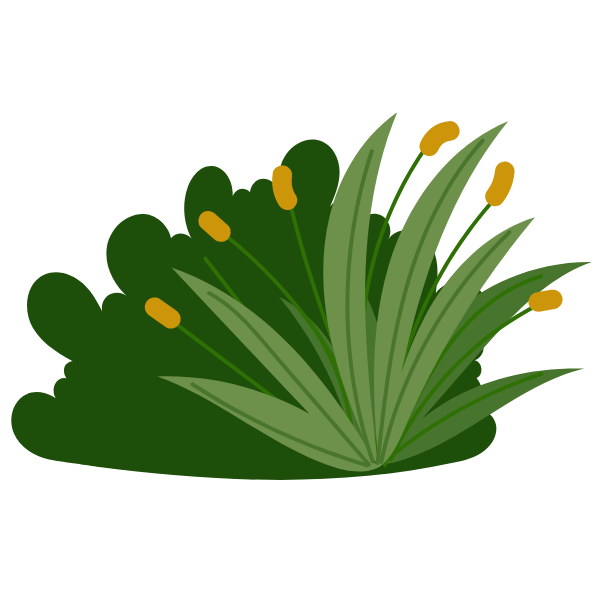 06
Clarify KPIs for use cases, establish operational reporting, provide recommendations for ROI measures and gaining audience insights
Value
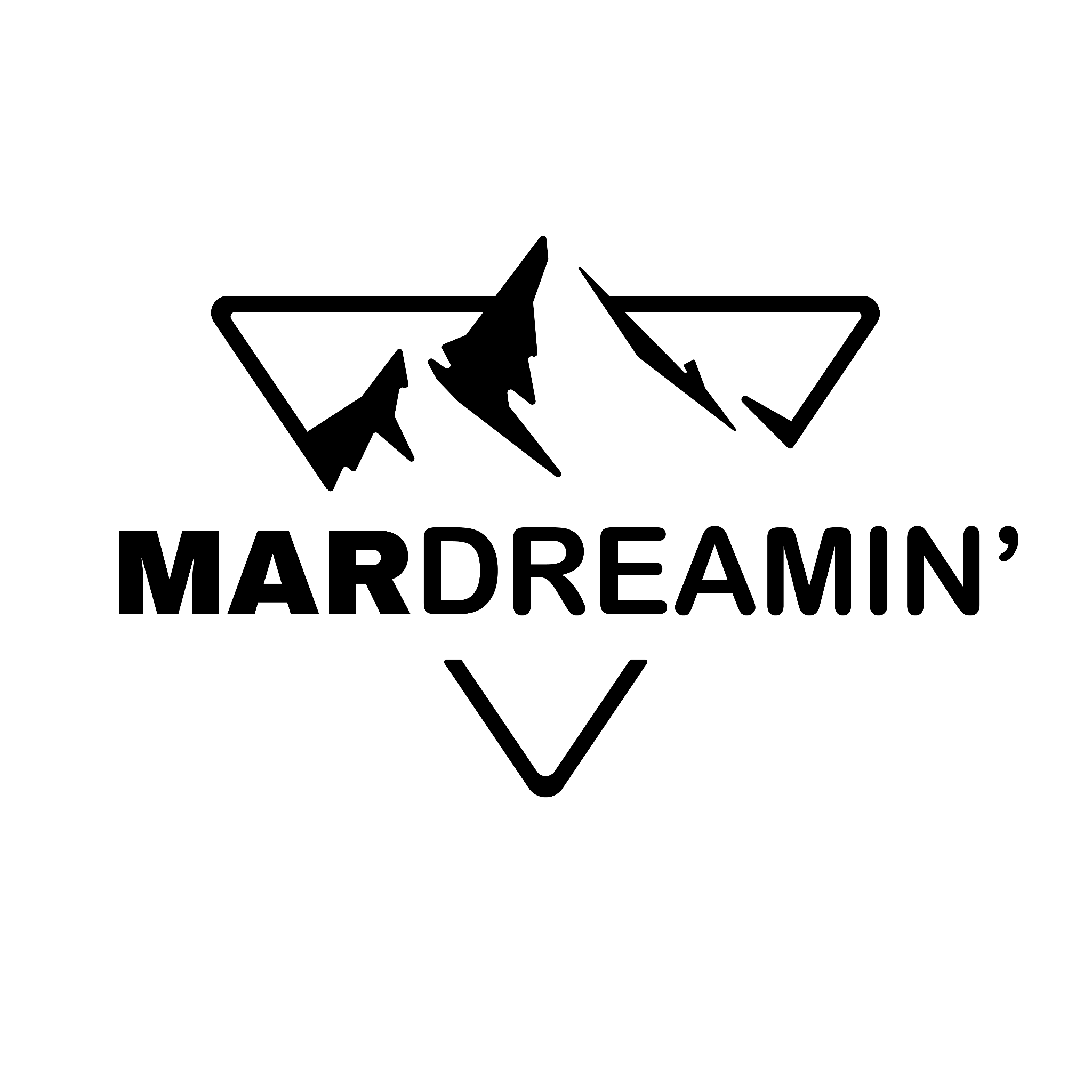 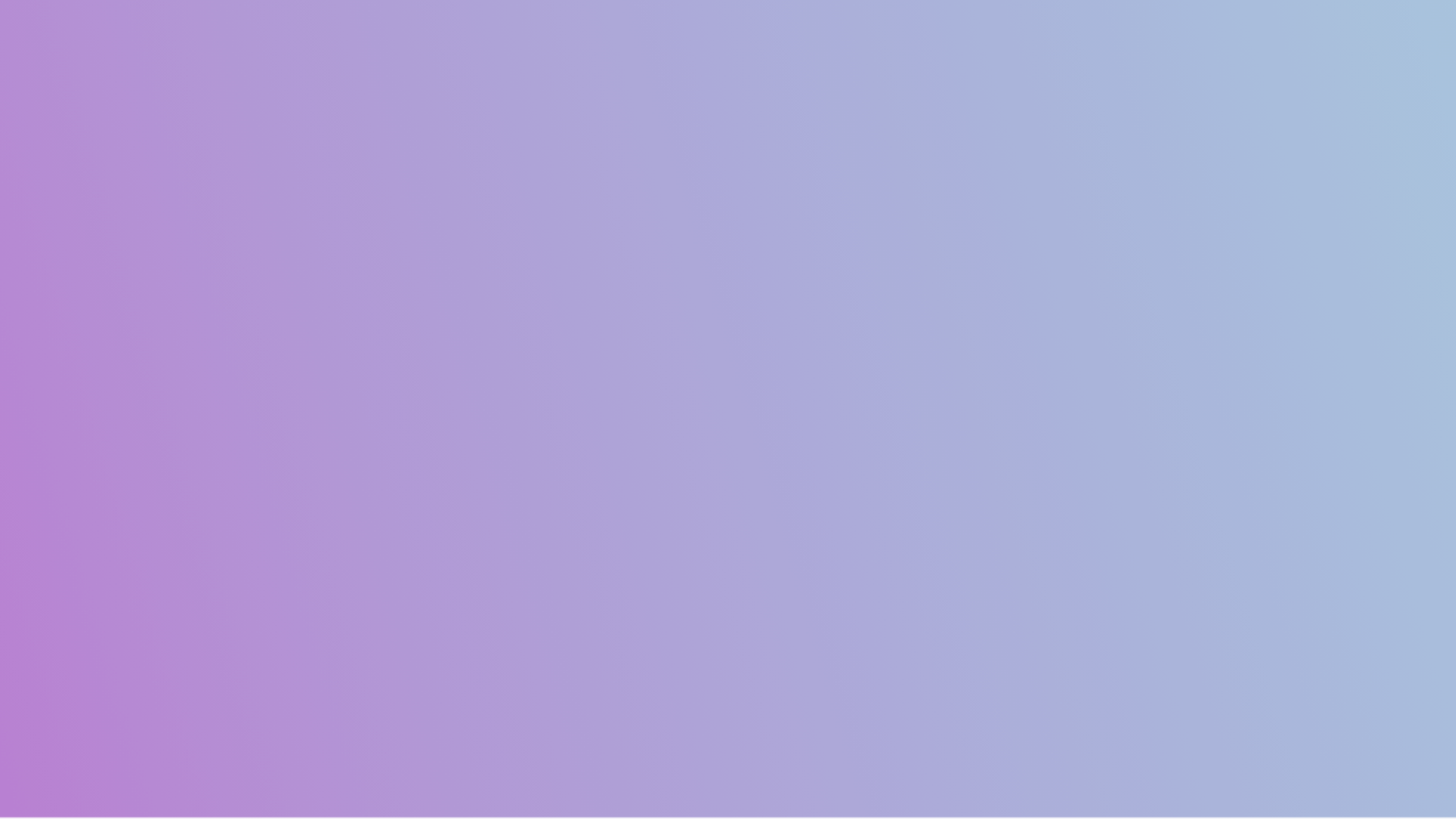 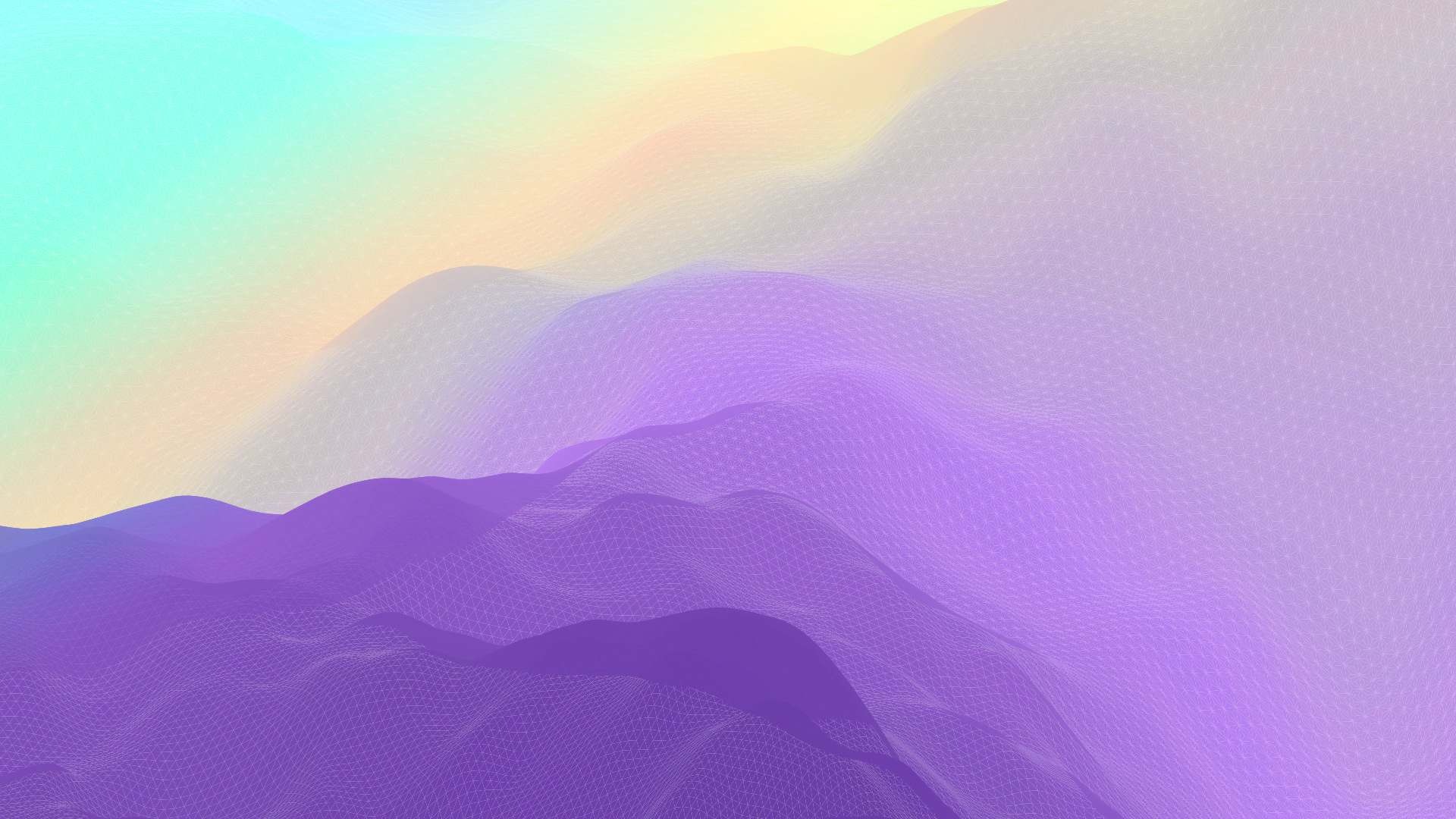 Design & Technical Considerations
Review and Know Before You Start An Engagement
Individual ID
Attributes
Primary Keys
Formula Fields
Verify all data Marketers need related to use cases is ingested into Data Cloud. Align data sources with standard model and identify gaps to design an extended data model
This enterprise-wide unique identifier will be utilized as the Identification Number in Identity Resolution (e.g. CRM Contact ID, MDM ID, etc.)
Transform data during ingestion to optimize Identity Resolution, Segmentation, and Activation. Explore calculated insights for more complex, aggregate scenarios
If a data source does not contain a primary identifier required for a data model object, create a fully-qualified key using a formula field upon ingestion
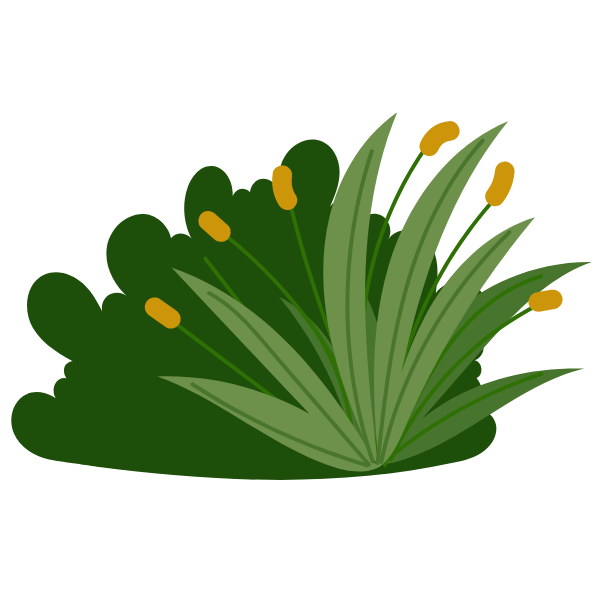 Required Mappings
Ensure imported data customer identifiers and contact points are mapped to the Individual ID field, Party field or Contact Point objects. These required mappings drive identity resolution and activation.
[Speaker Notes: Talk Track

Establish an individual ID that is unique, enterprise-wide, and represents an individual. This might be CRM Contact ID particularly if our client is utilizing the MCC or an MDM ID.

Consider attributes and data sources that need to be ingested into Data Cloud to support the clients marketing team efforts. Align these attributes with the standard data model and identify gaps to design an extended data model.

Think through your primary keys and remember that you will need a primary key for each DMO you are mapping to. 

Identify formula fields for any transformation that will make the Data Cloud easier for the clients Marketers to use or help with standardization.

Lastly, do not forget that there are required mappings that you will need if you are going to use identity resolution and activation. Which means you will want to make sure that customer identifiers are mapped to the Individual ID, Party field or Contact point objects.]
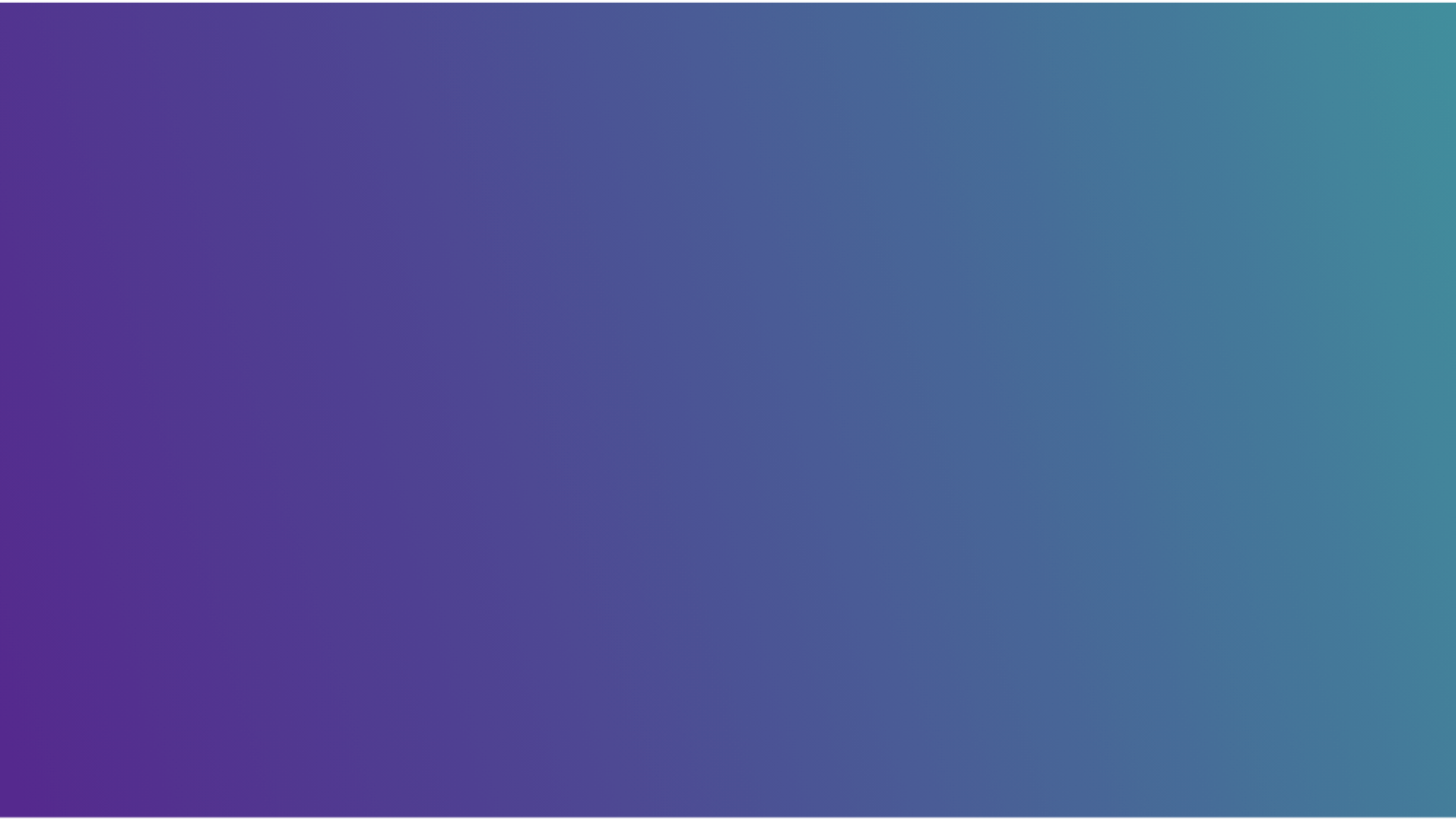 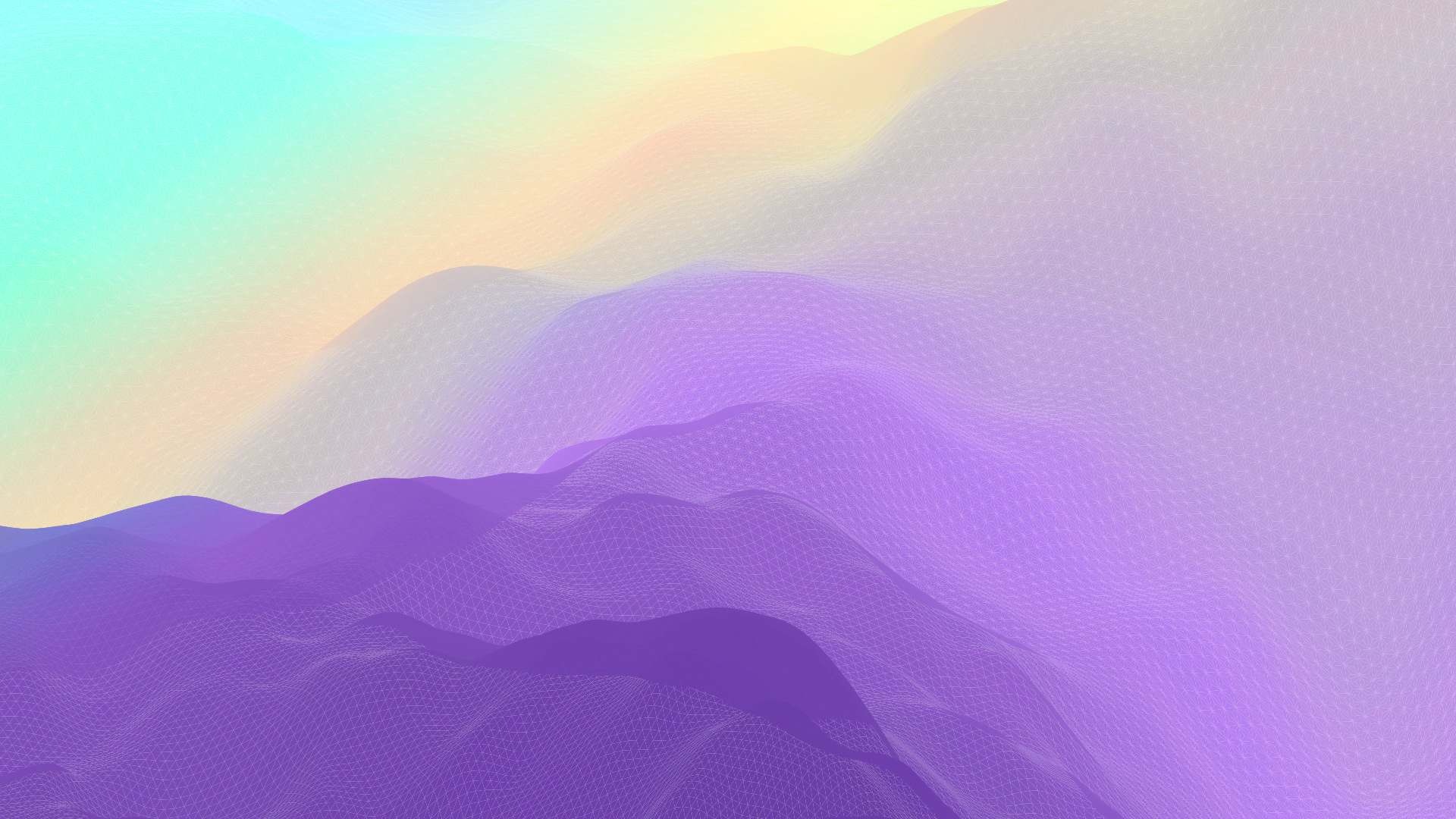 What Do We Mean By “Party”
It is worth learning the difference between Data Cloud’s “Party” and “Party Identification”...
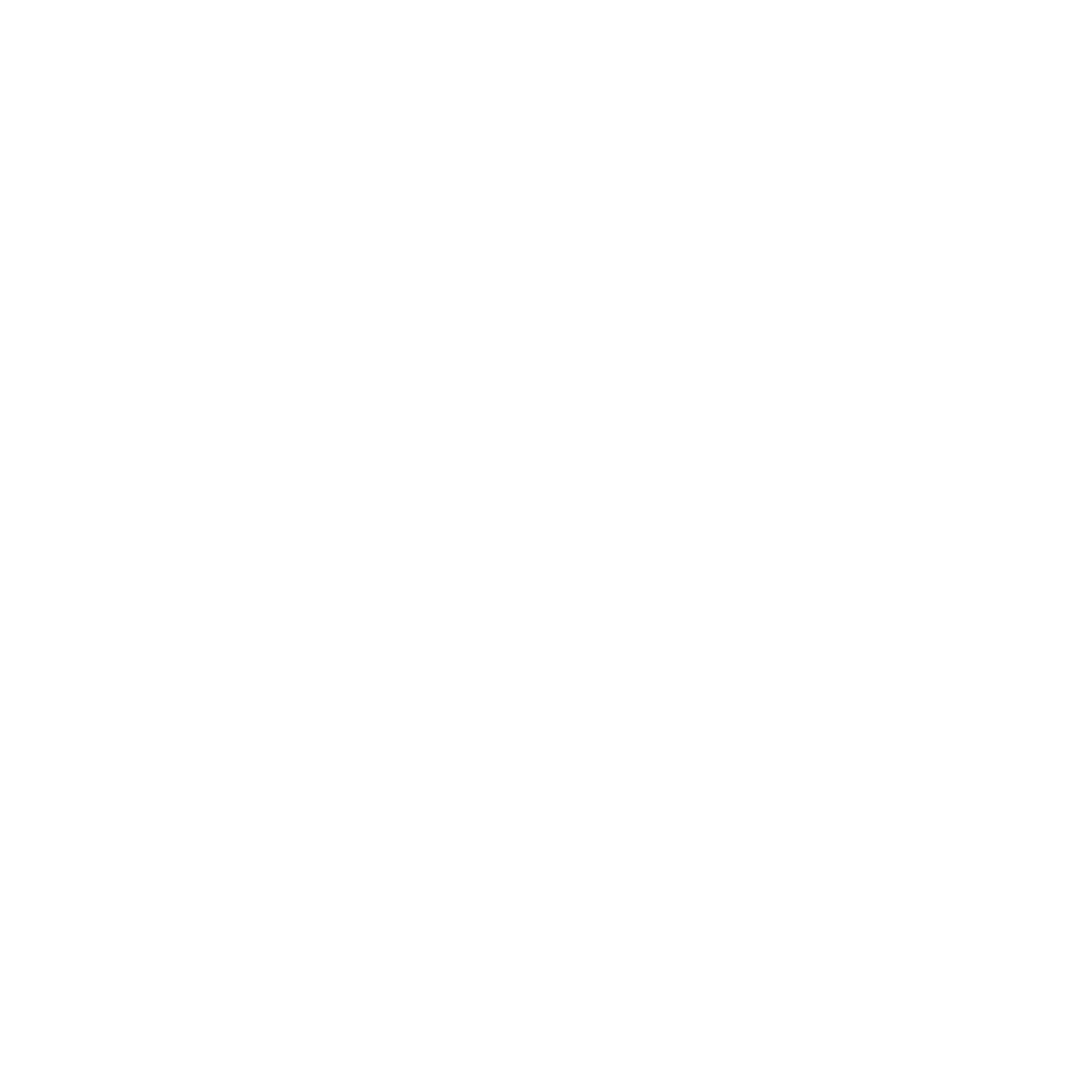 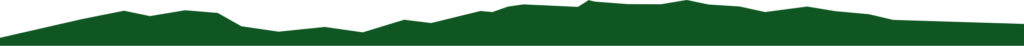 [Speaker Notes: Talk Track

This can be a confusing concept and could be its own session outside of what we are talking about today. Now these items do sound semantically the same but in fact they are quite different in use. So we have two different ways that the word party shows up in the platform. One is the word party as a field typically on a DMO and that field is actually representing a relationship back to the individual that is managed through the Data Cloud relationship model. Example here could be the MC contact key that is a party value that has a relationship back to the DMO. 

The second place you’ll see it is in party identification. This is a separate standalone data model object and it is used primarily for identity resolution purposes. This is a way for the Data Cloud platform to take a common unique identifier that might exist in multiple systems and leverage it in our match rules. 

Take time to learn how these fit into the Salesforce CIM model and how your clients will leverage these objects in Data Cloud]
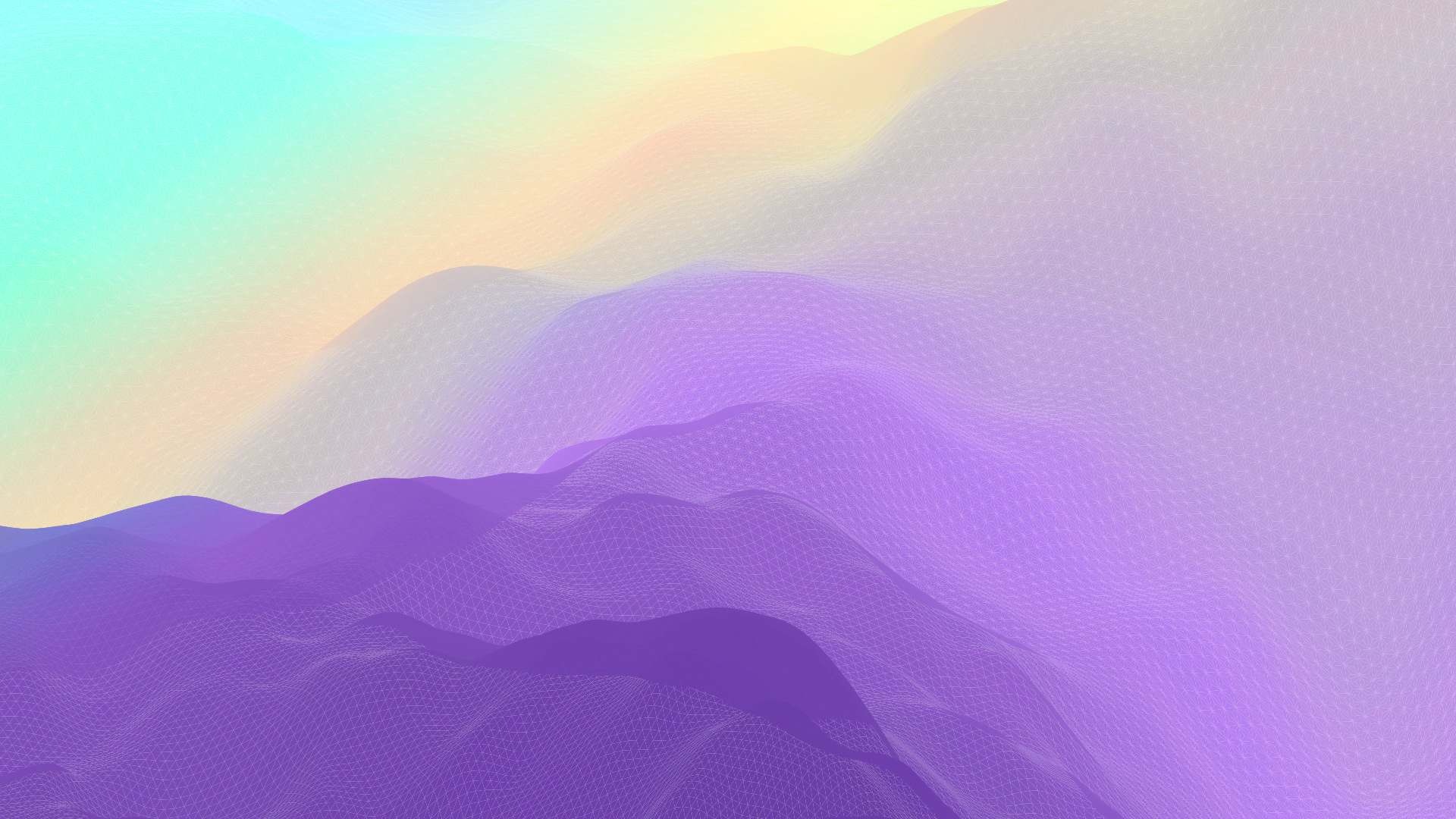 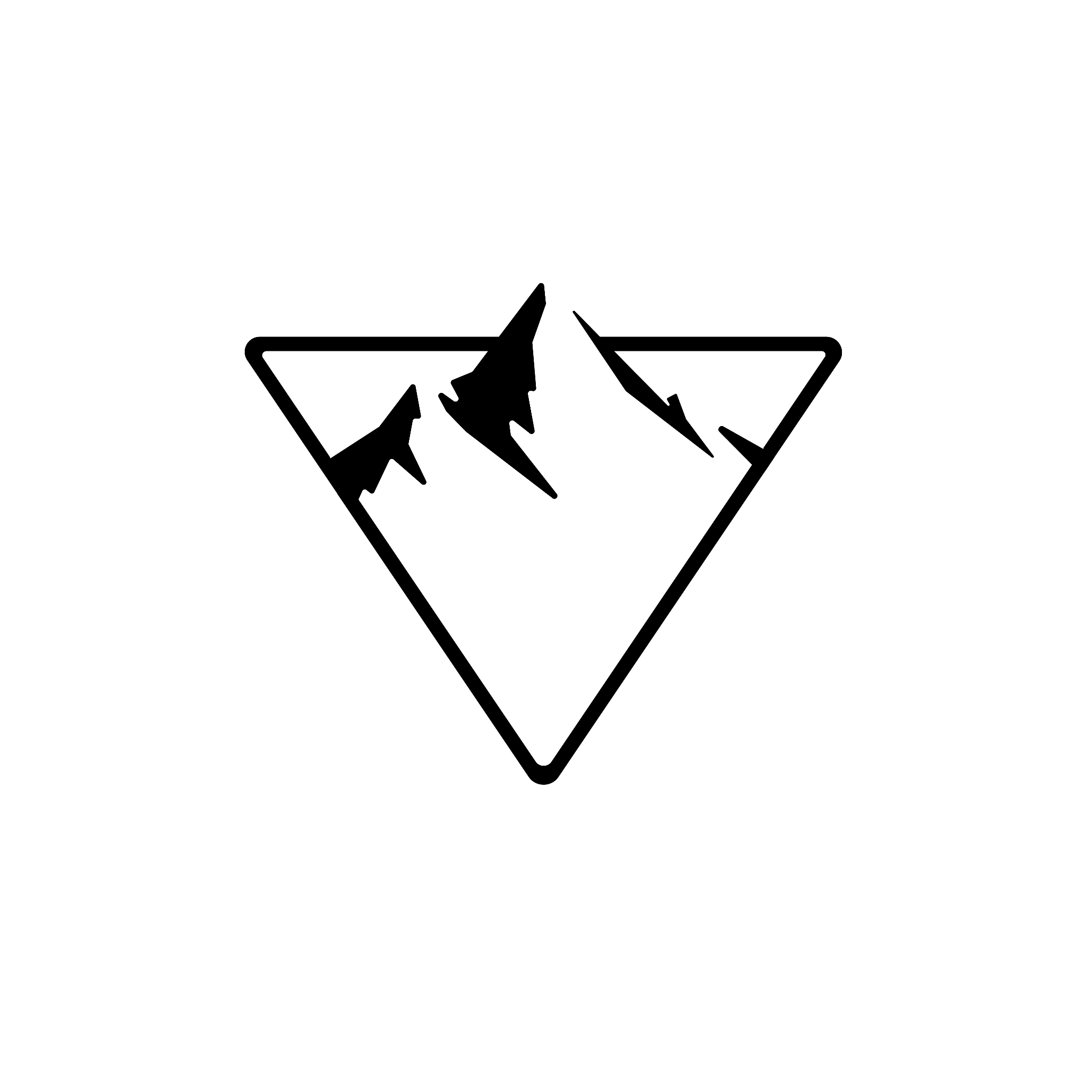 How To Approach a User Experience Use Case
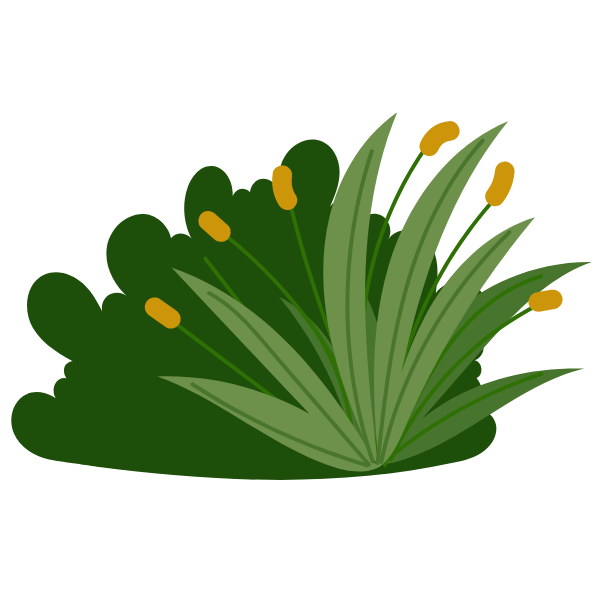 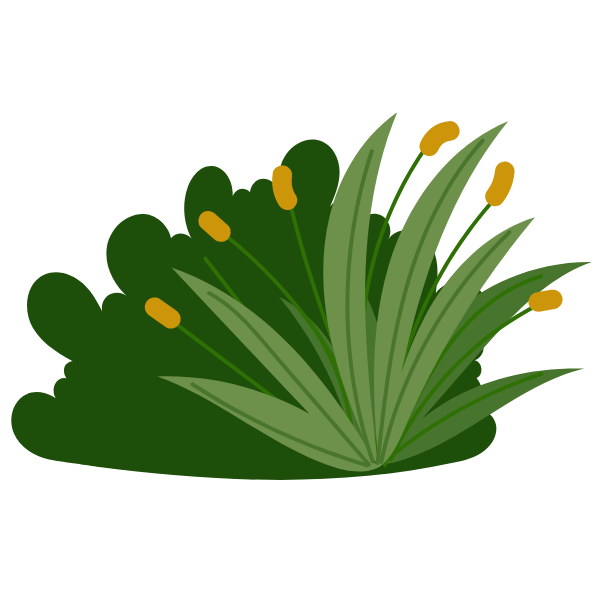 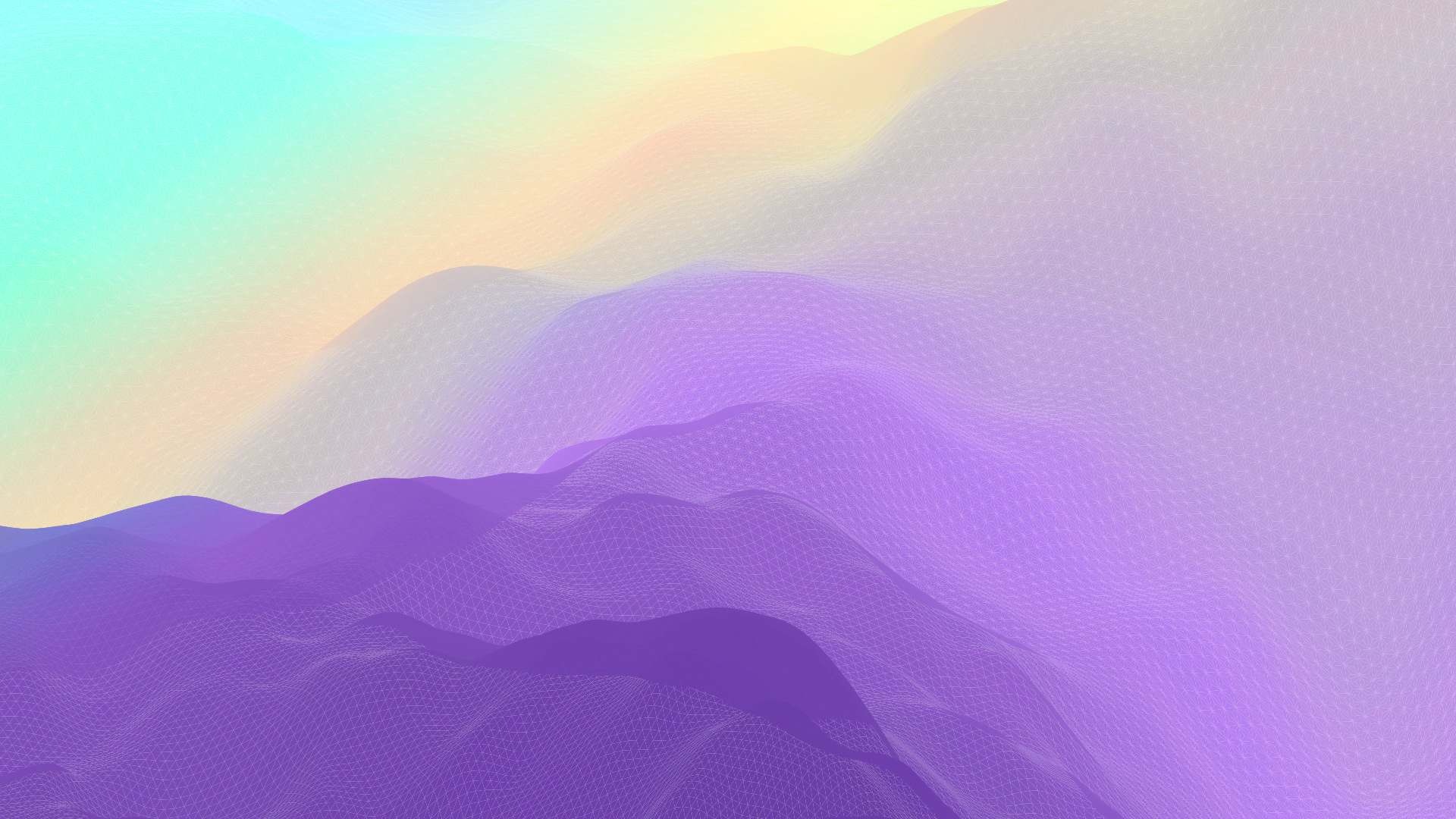 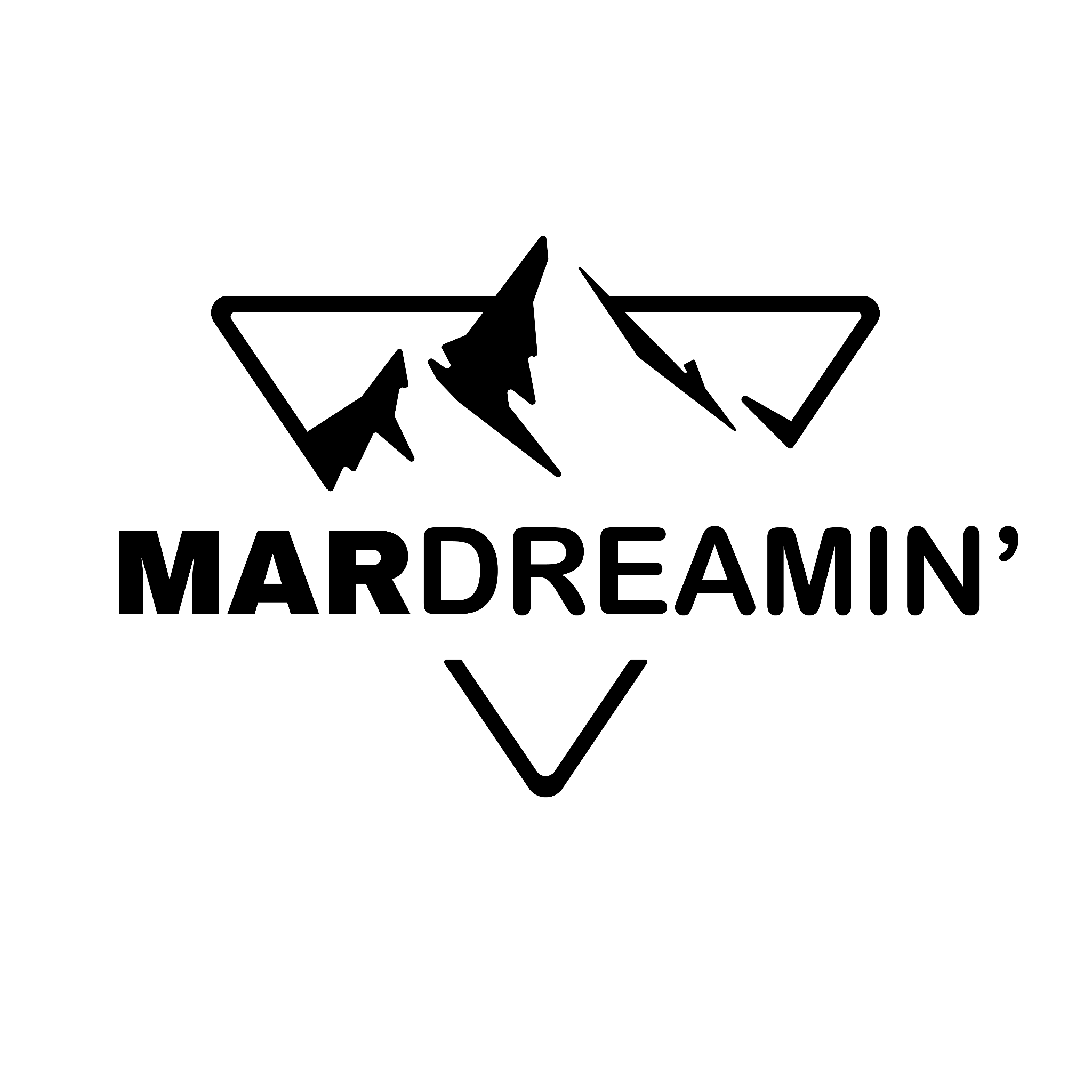 How to Get Started with Data Cloud
What Data do you need?
Where is this data stored?
2
3
1
Always start with your user experience use case
Do you have an experience that you could make better
Decide on key value drivers that can help prioritize your use case
Can you measure the impact or will that need to be a part of the data you need
What data source are needed for your use case
Do you have all of the attributes or what you need to create the data
Do you know which ones are most important
Will it be Cleansed & Transformed before or during ingestion in data Cloud
Is this data in a single CRM org or multiple orgs
Is this data in a data warehouse
Is this data currently on the web or a mobile app
Is the data structured or unstructured
How do you roll-up this data into segments that matter
5
6
Where would you activate this to help drive value
How do you match this together
4
What channels need this data to most effectively drive value
Email Journeys
Personalize the website
Create a Service Case in CRM
Unified patient profile in CRM
Trigger flows between connected CRM orgs
What data do you currently have and what sources would you need to create the use case
How far back do you need to go to create your segment 1 month vs 1 year
Thinking of the timing on your segments are they near real-time or batch
What data can be used to connect this data together
Email
Phone
Customer Identifier
Focus on making sure you can match on more then contact points alone to increase data quality
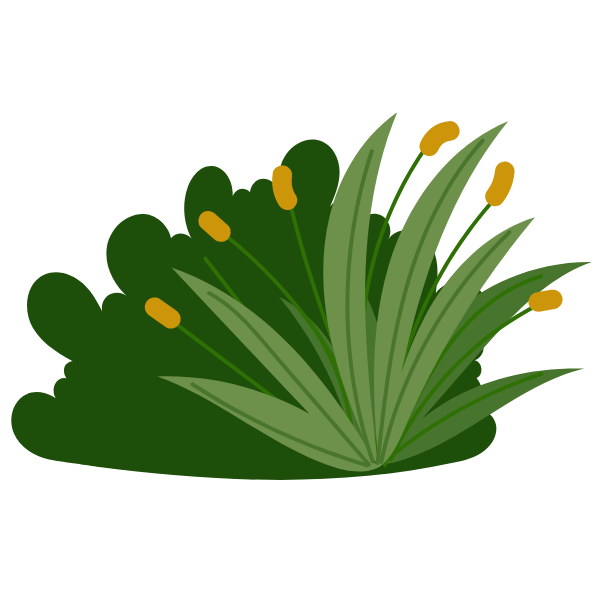 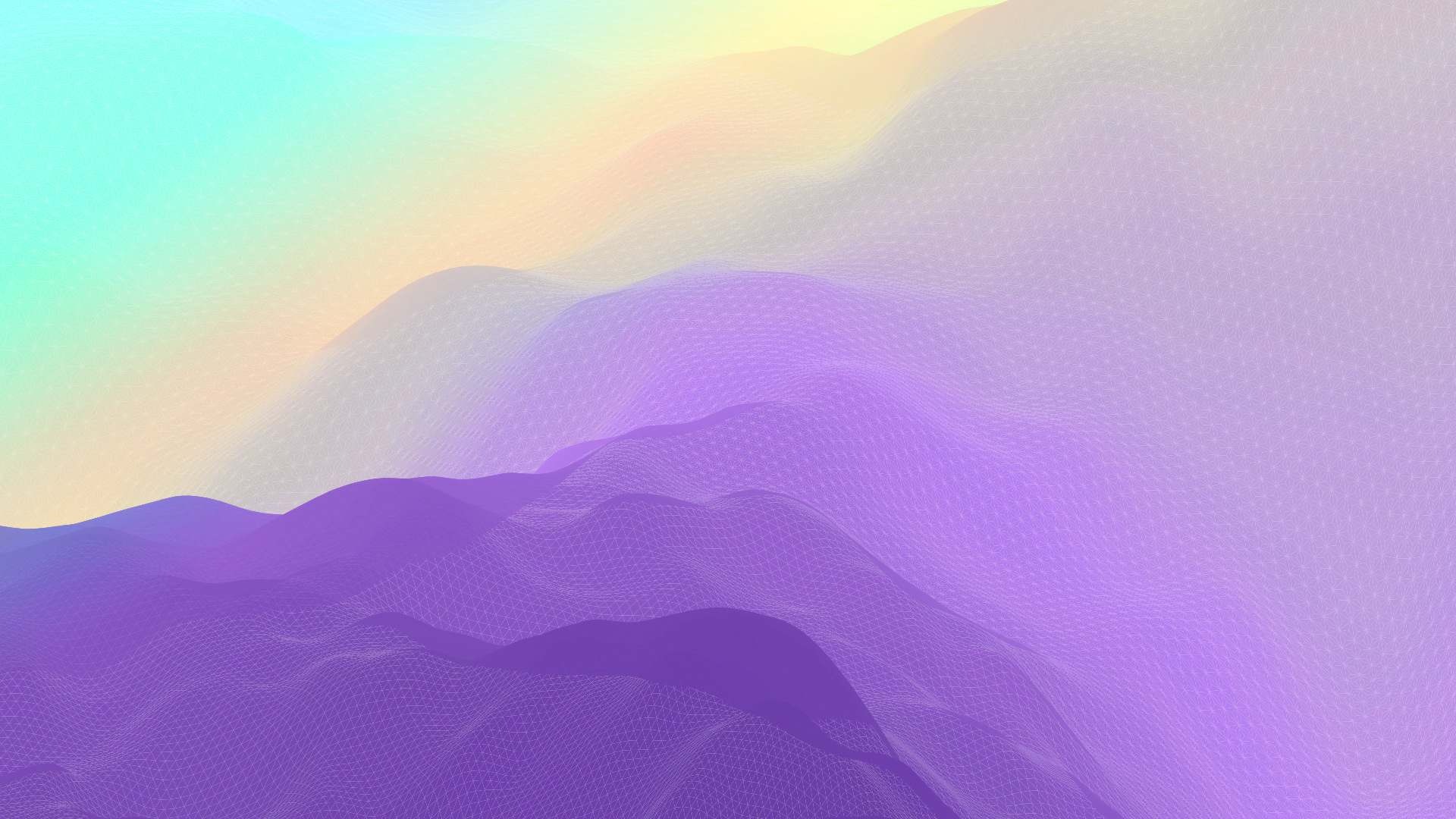 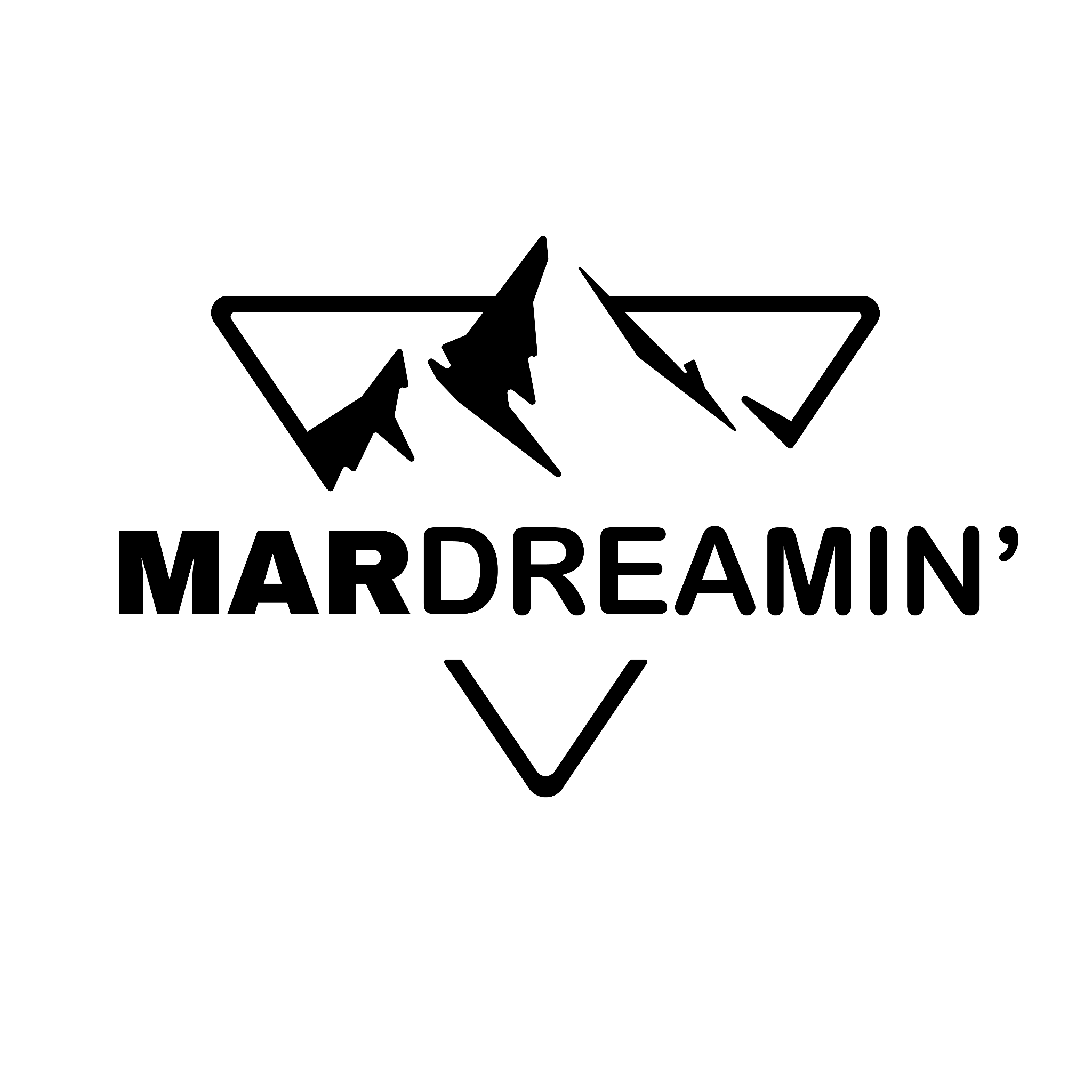 Let’s Put This Into Practice
What Data do you need?
Where is this data stored?
2
3
Always start with your use case
1
KPI: Cost to Serve, Total Calls, NPS
We currently handle to many calls at the call center around failed logins to our online portal which is taking time away from more serious issues and is raising our cost to serve
We need online portal data to know when the customer has a failed log in
We need customer profile data to understand name, address, email, mobile phone data
We need website data to understand if and when they are on our website
This is stored on our online portal platform
Our customer profile data is stored in the CRM
The website data is stored in our Marketing Personalization Platform
How do you roll-up this data into segments that matter
5
Where would you activate this to help drive value
6
How do you match this together
4
We would activate digital campaigns on the following channels to help deter calls from the call center
Website Pop-up
Email journey “Need help logging in”
Mobile Text Journey
We need to have the date they had a failed log in
We need to know whether it was on a PC or Mobile device 
This way we could create a segment called failed log in
The data we can use to match is 
Email
Phone
Customer Identifier
Last Name
Online Portal ID
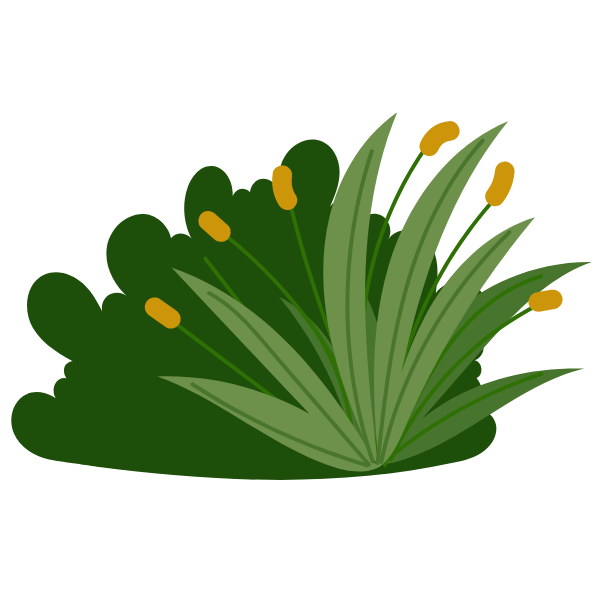 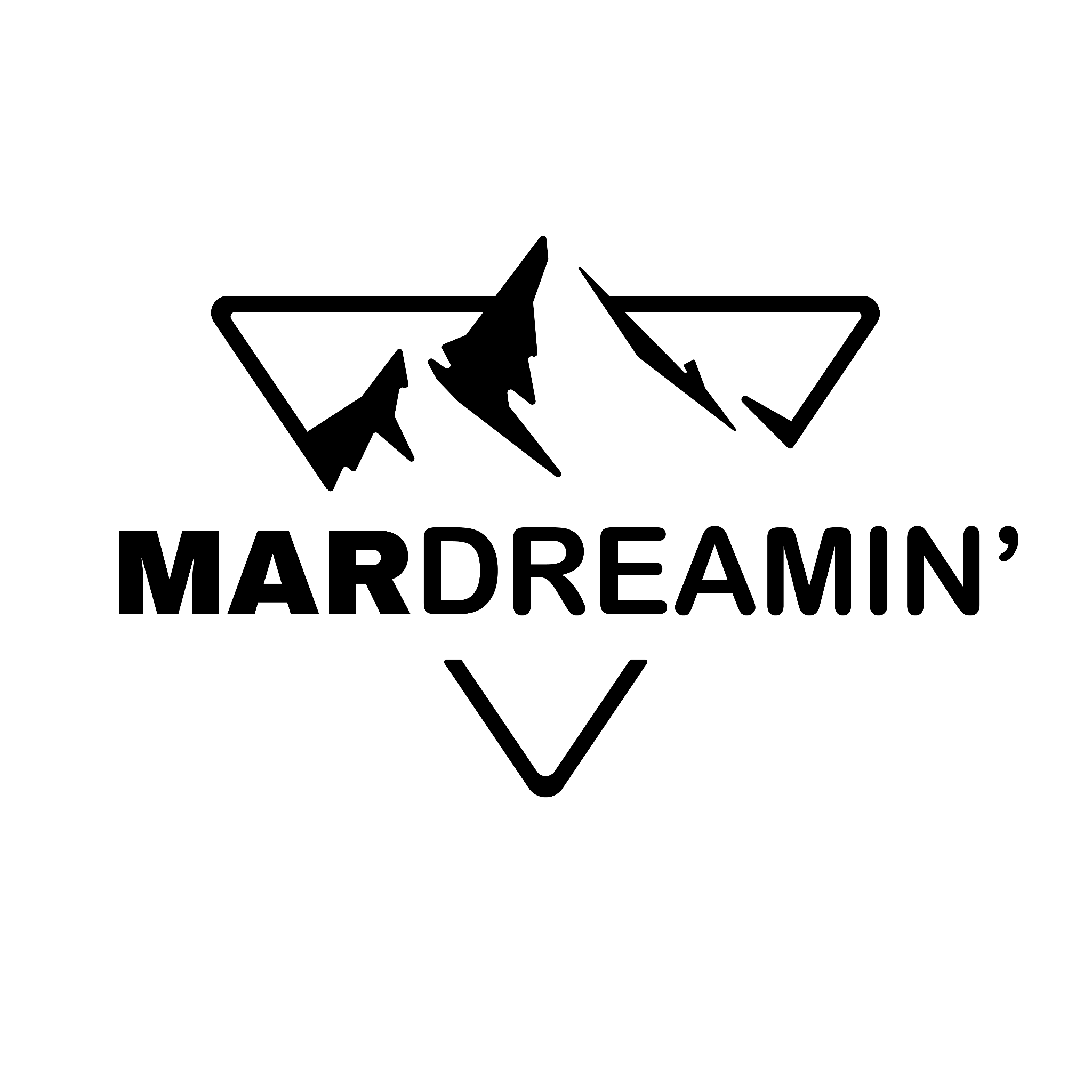 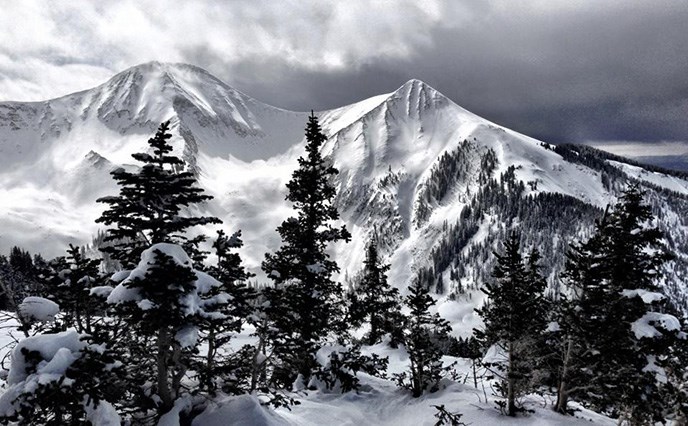 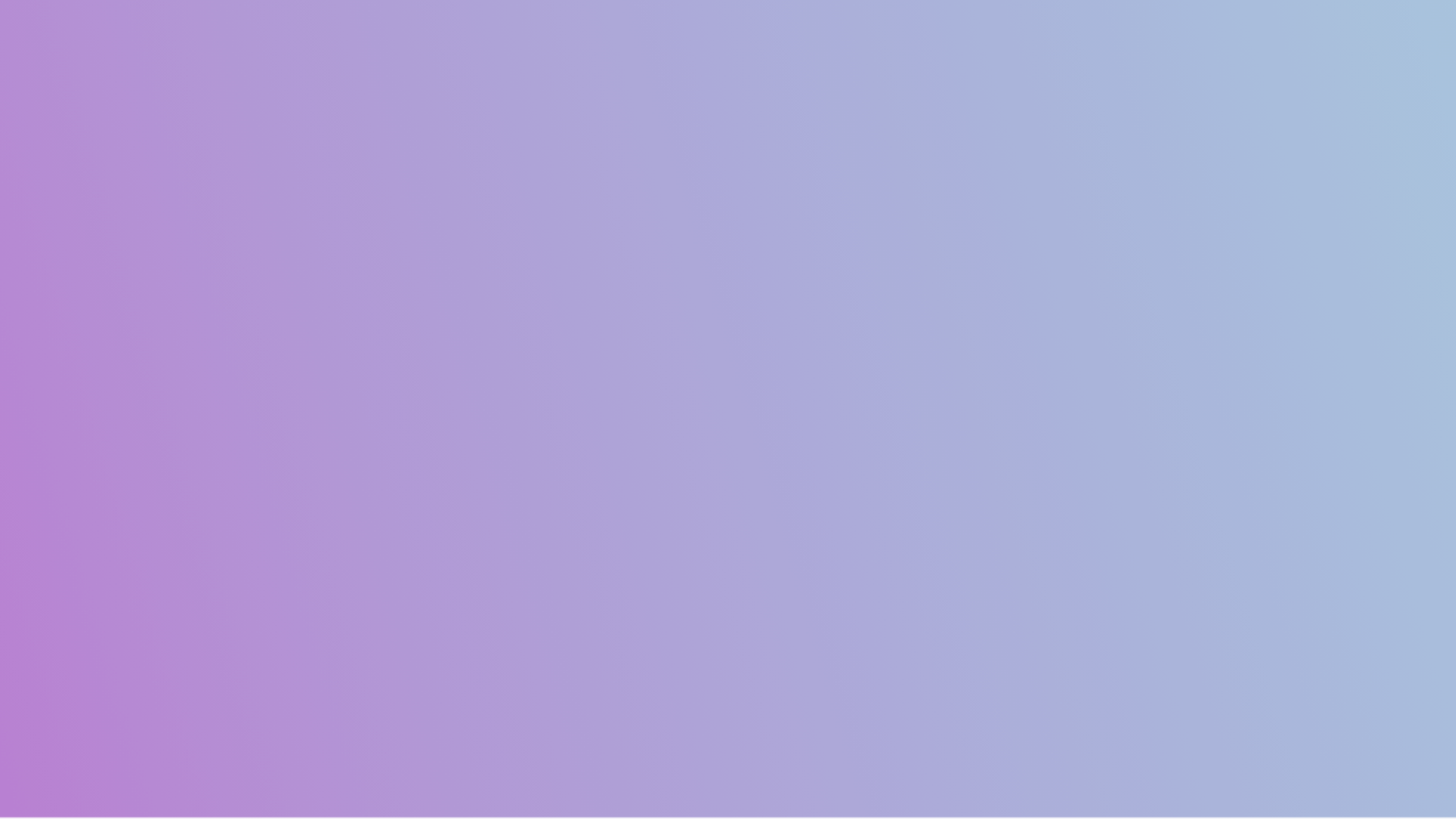 Key Takeaways

Don't be afraid to start…
Importance of Use Cases

Operational Excellence

Test & Learn

Be Nimble
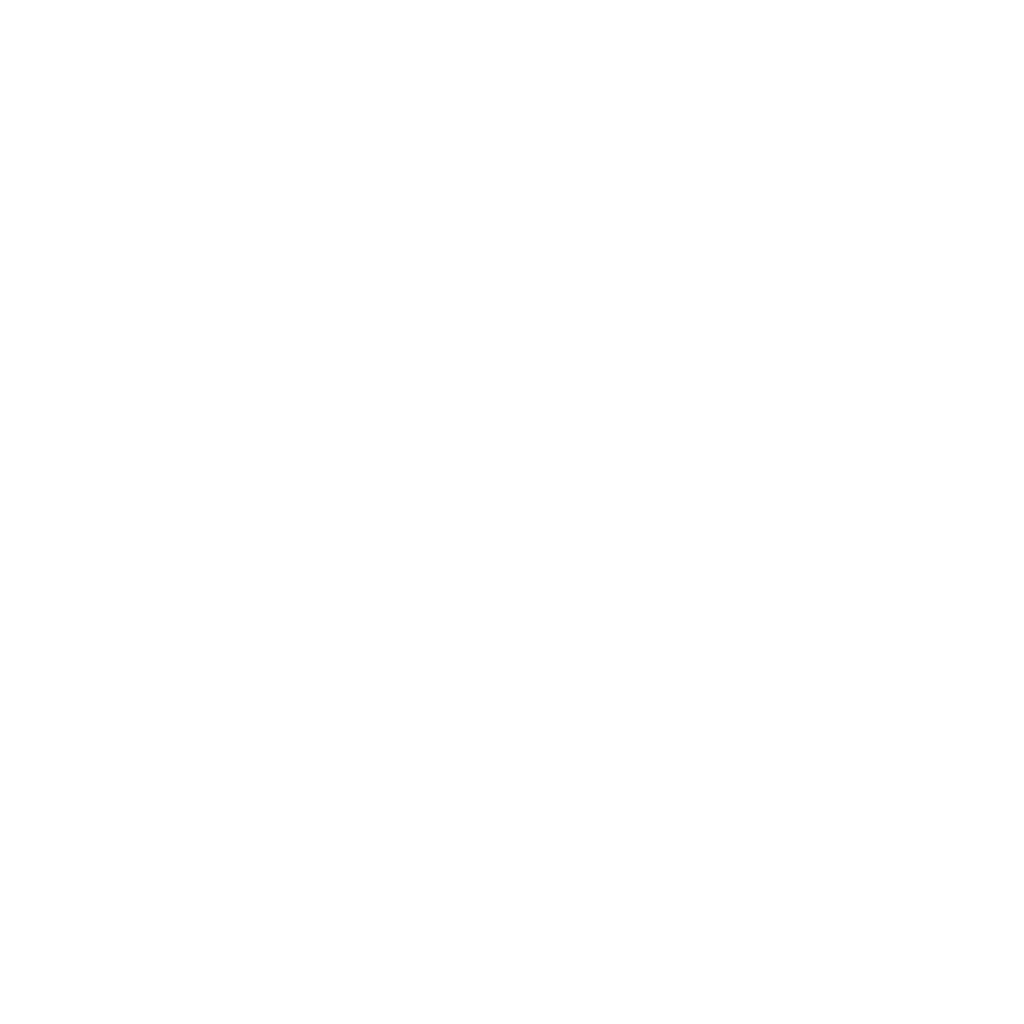 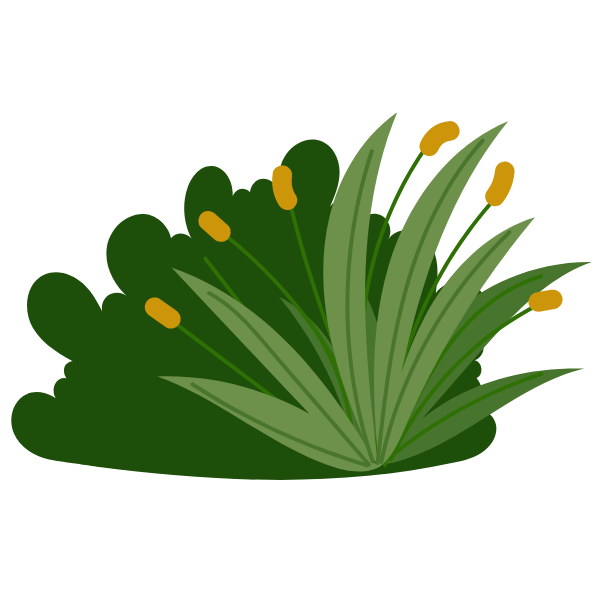 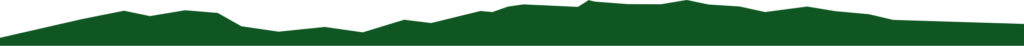 [Speaker Notes: Do not underestimate the importance of user experience use cases and proper data discovery processes

People and Process - effective communication and coordination leads to success

Beginner's mindset - don't be afraid to rethink tribalized knowledge

Plan for ongoing change and don't get caught in analysis paralysis]
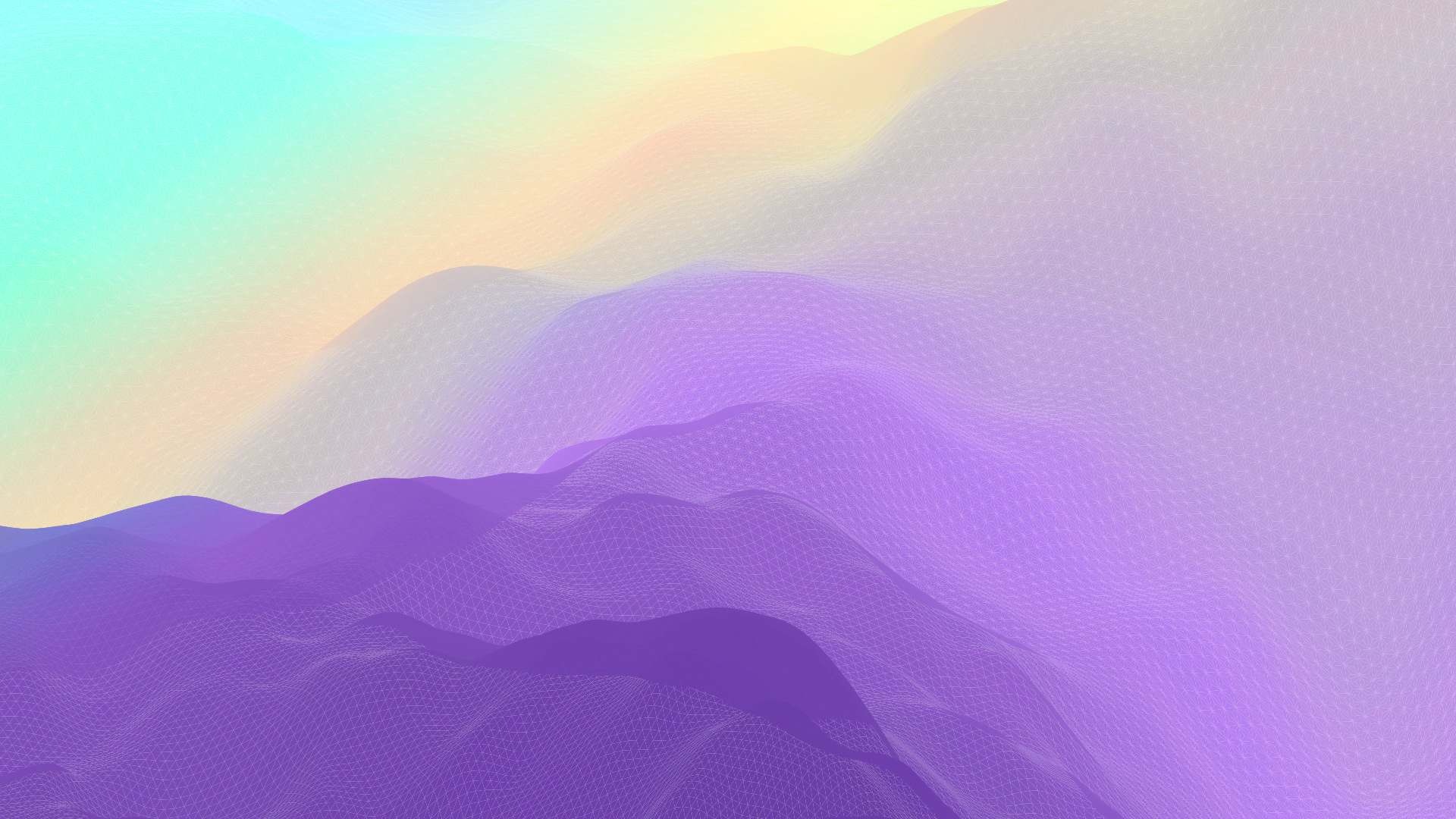 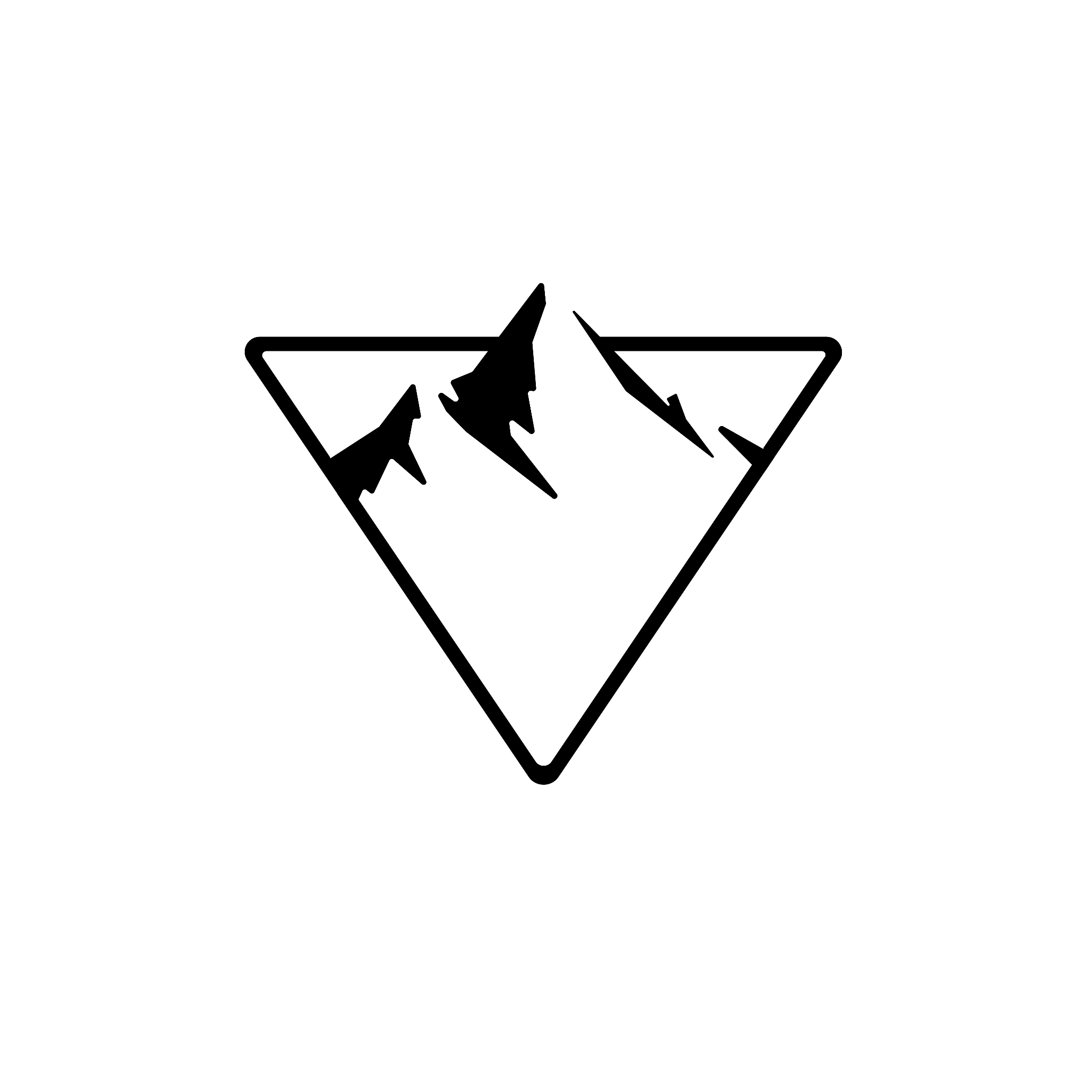 Thank You!
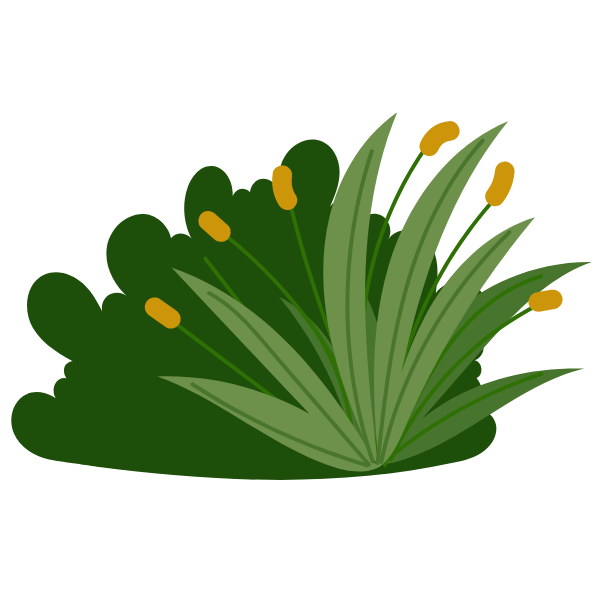 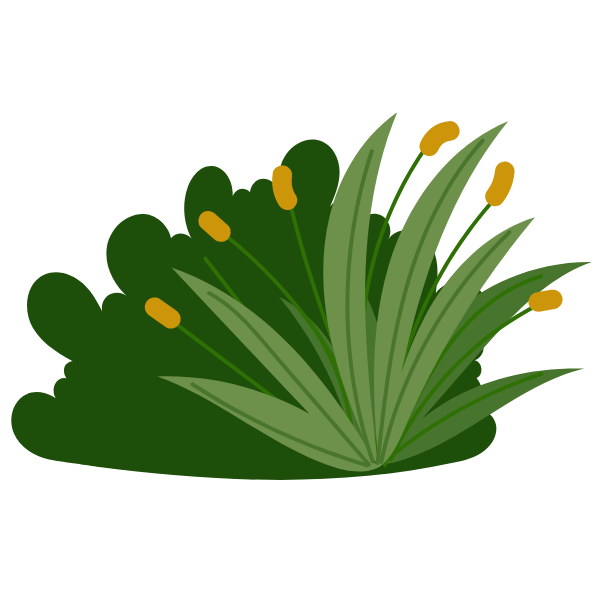 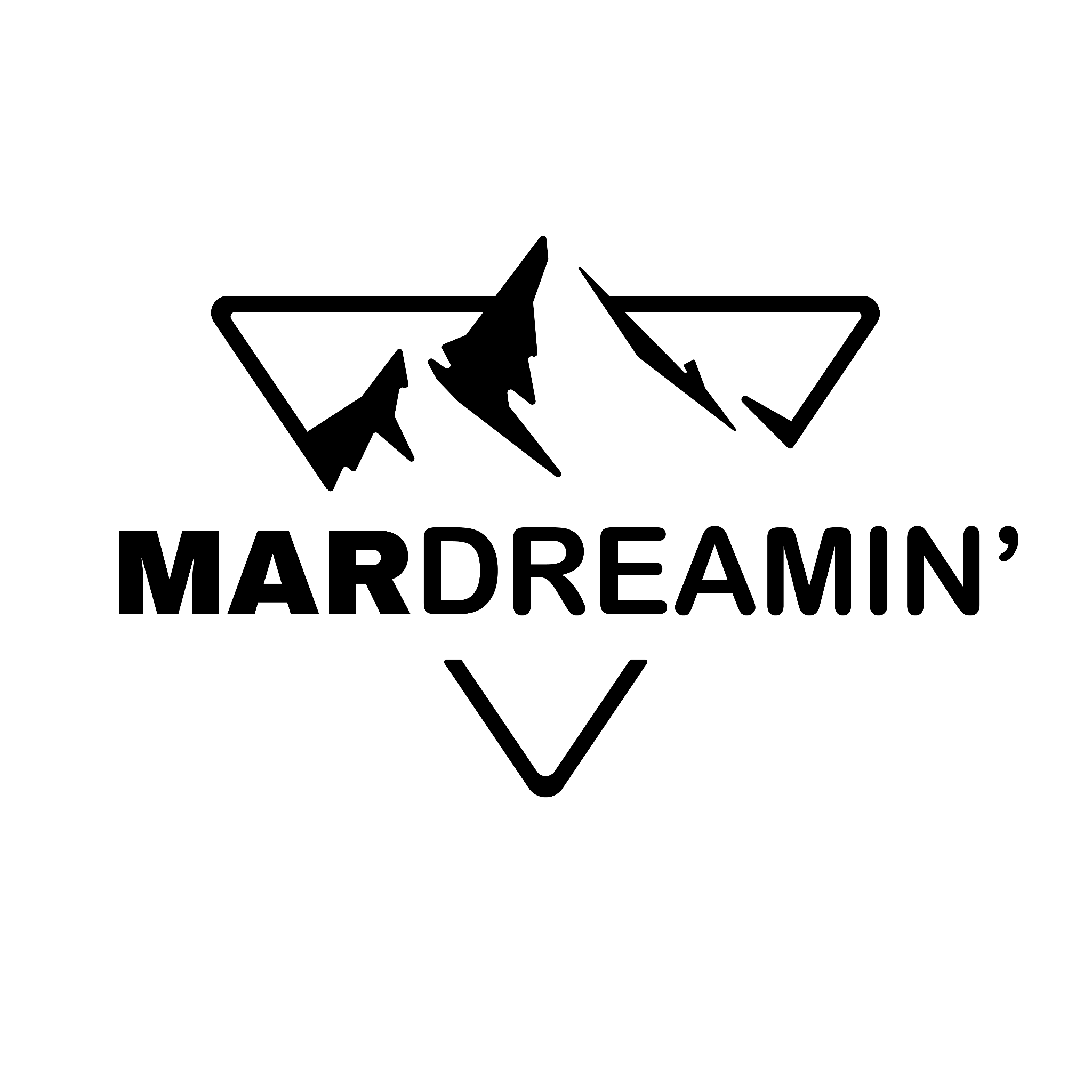 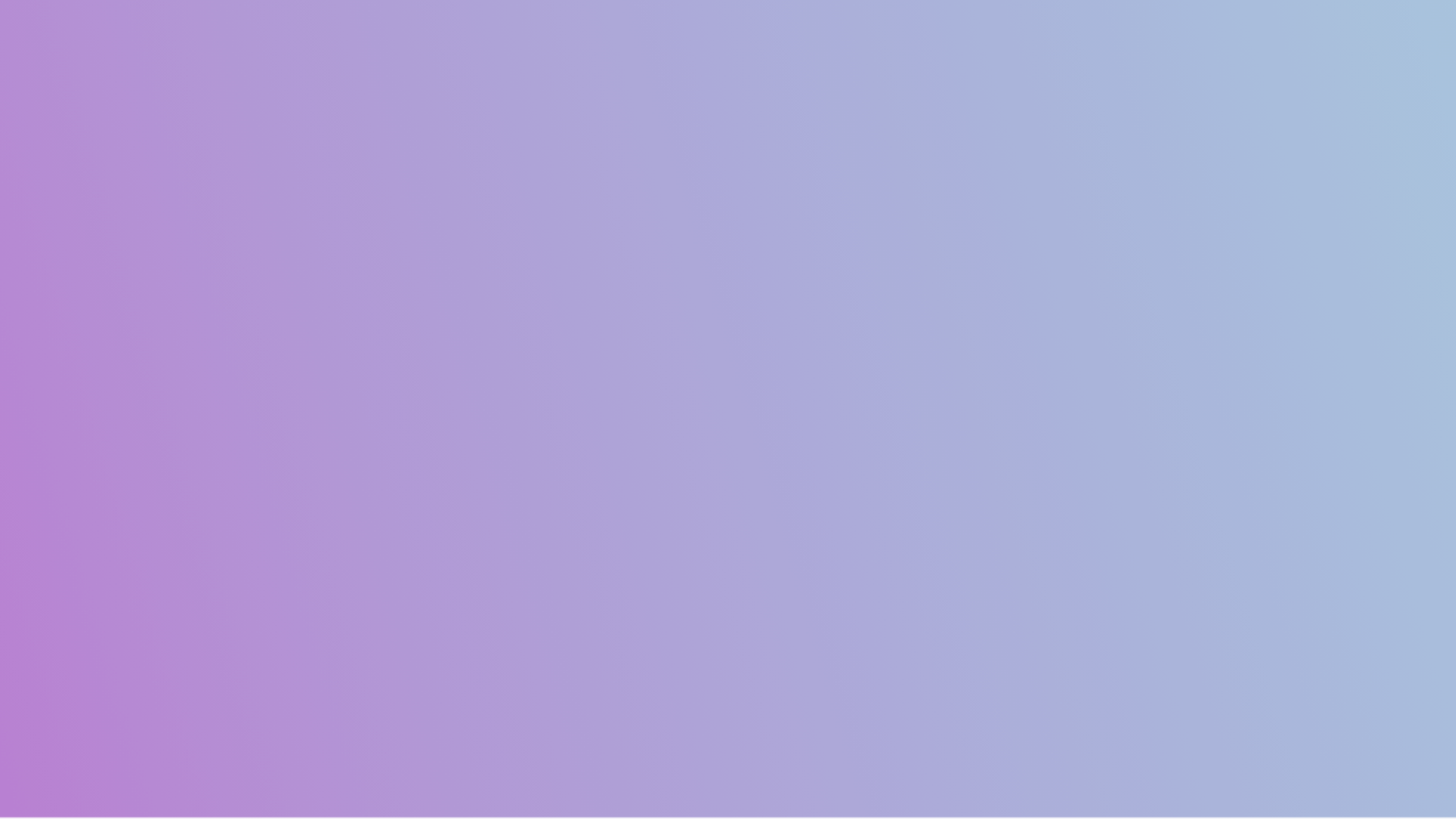 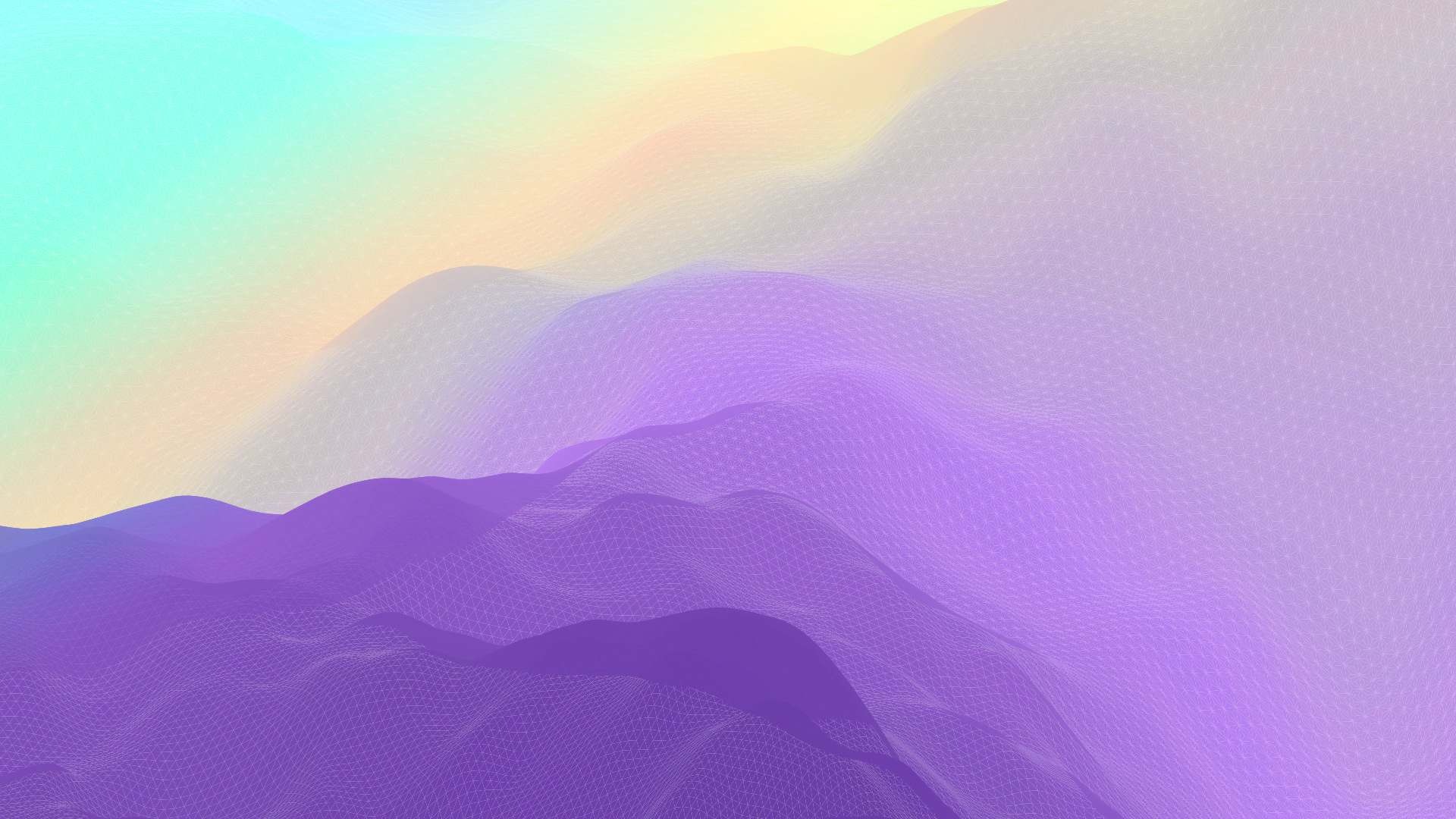 Would Love To Connect
Reach out on LinkedIn or over Email
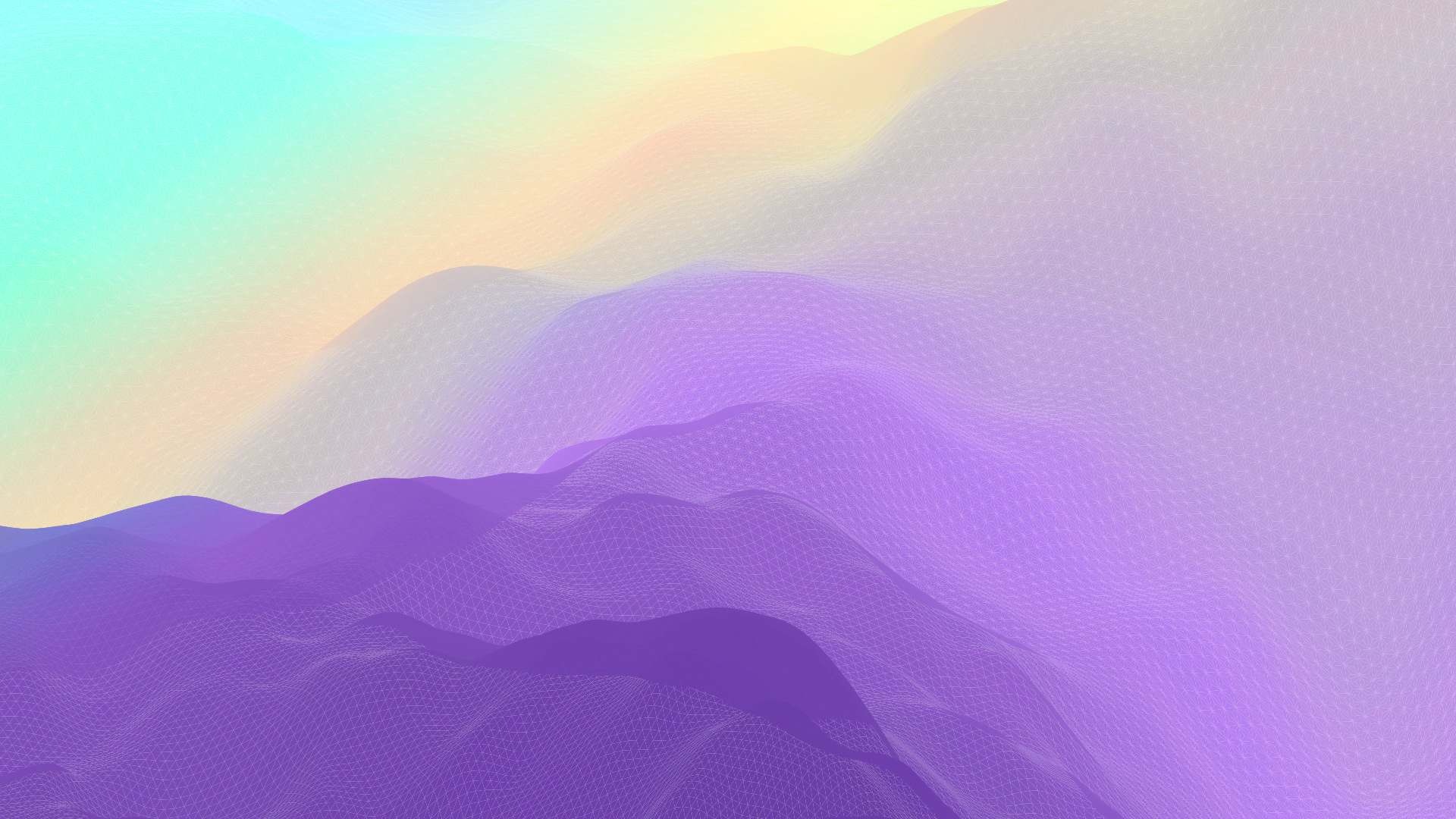 Jacob Hayes
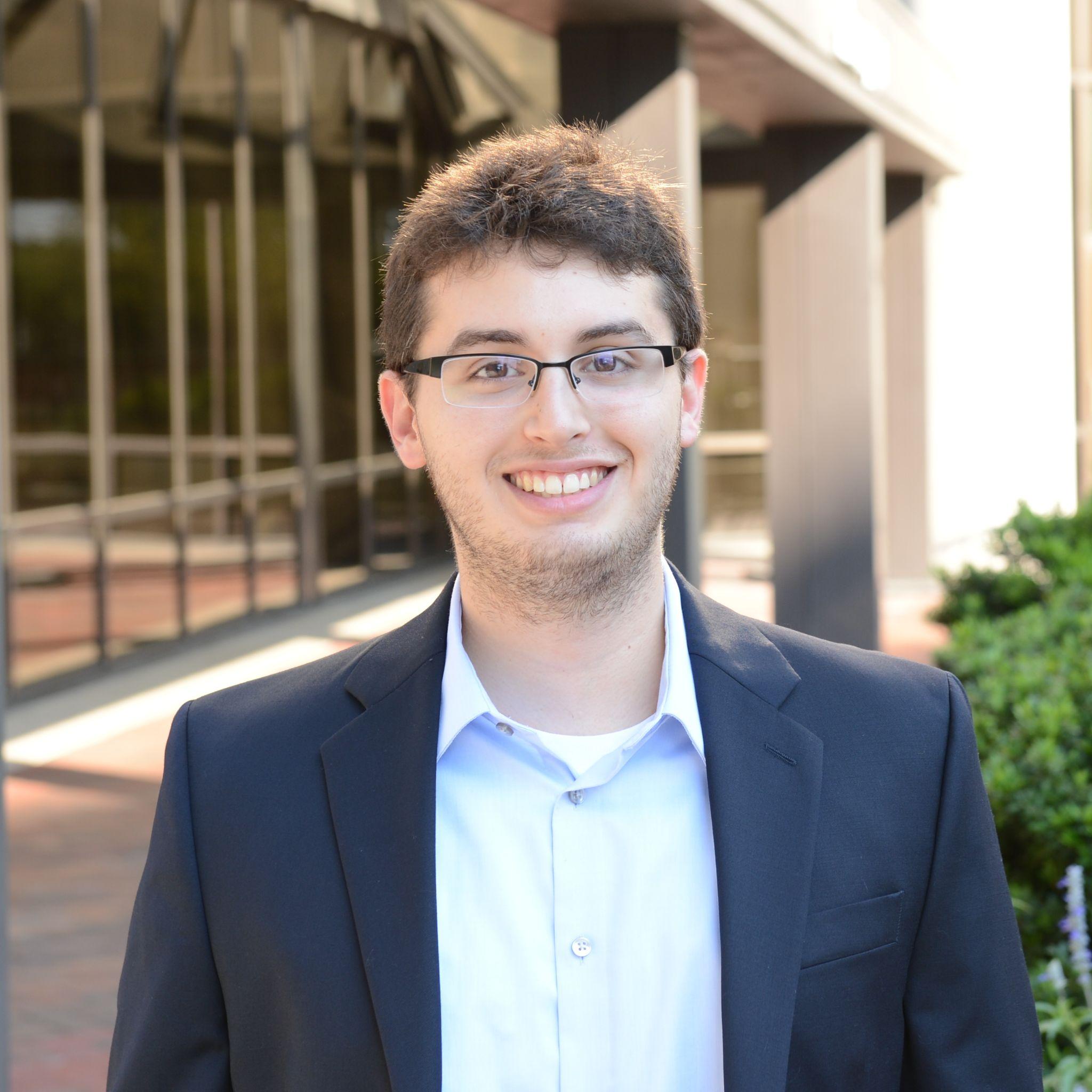 Marketing Cloud Personalization Practice Lead
10+ years of solution consulting and technical experience 
8x Certified Marketing Cloud Architect
Cross-Cloud Engagement Expertise
Past Practice Architect at Salesforce
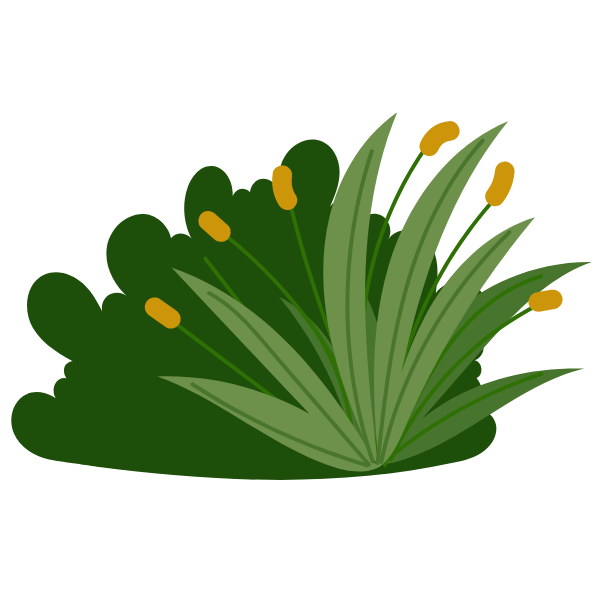 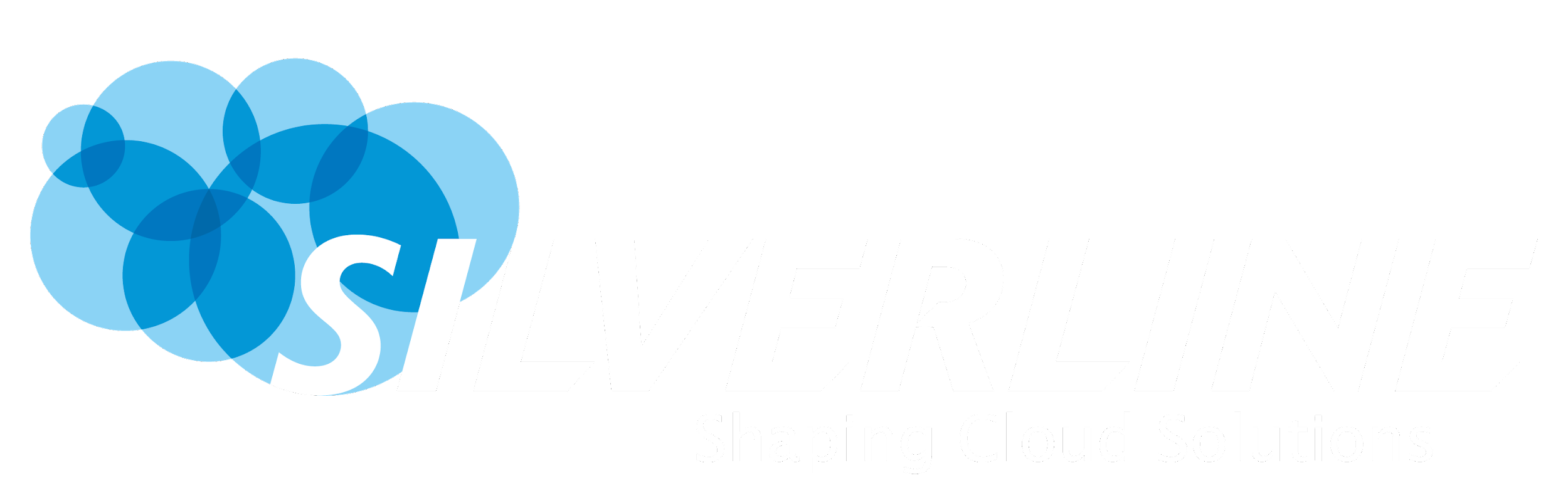 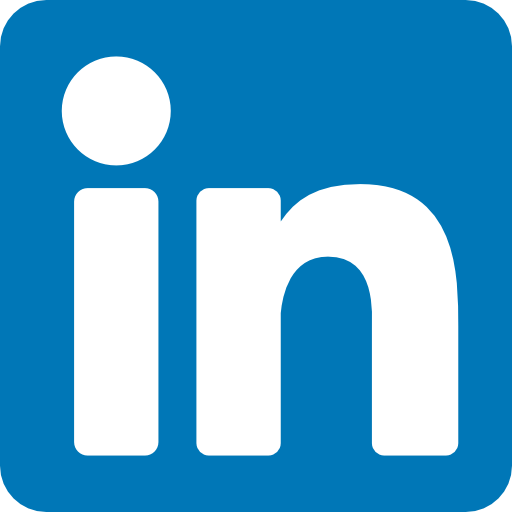 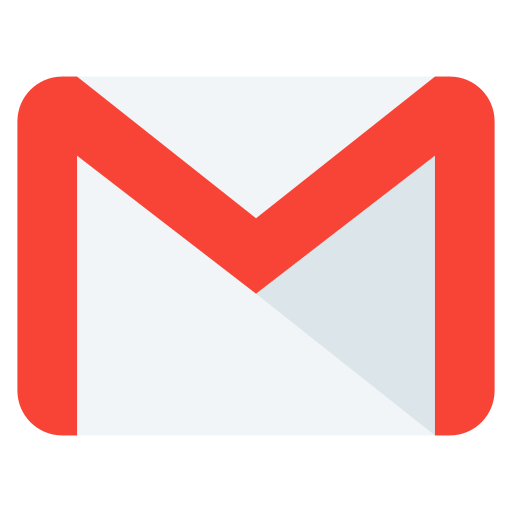 in/hayesjacob
jacob.hayes@silverlinecrm.com
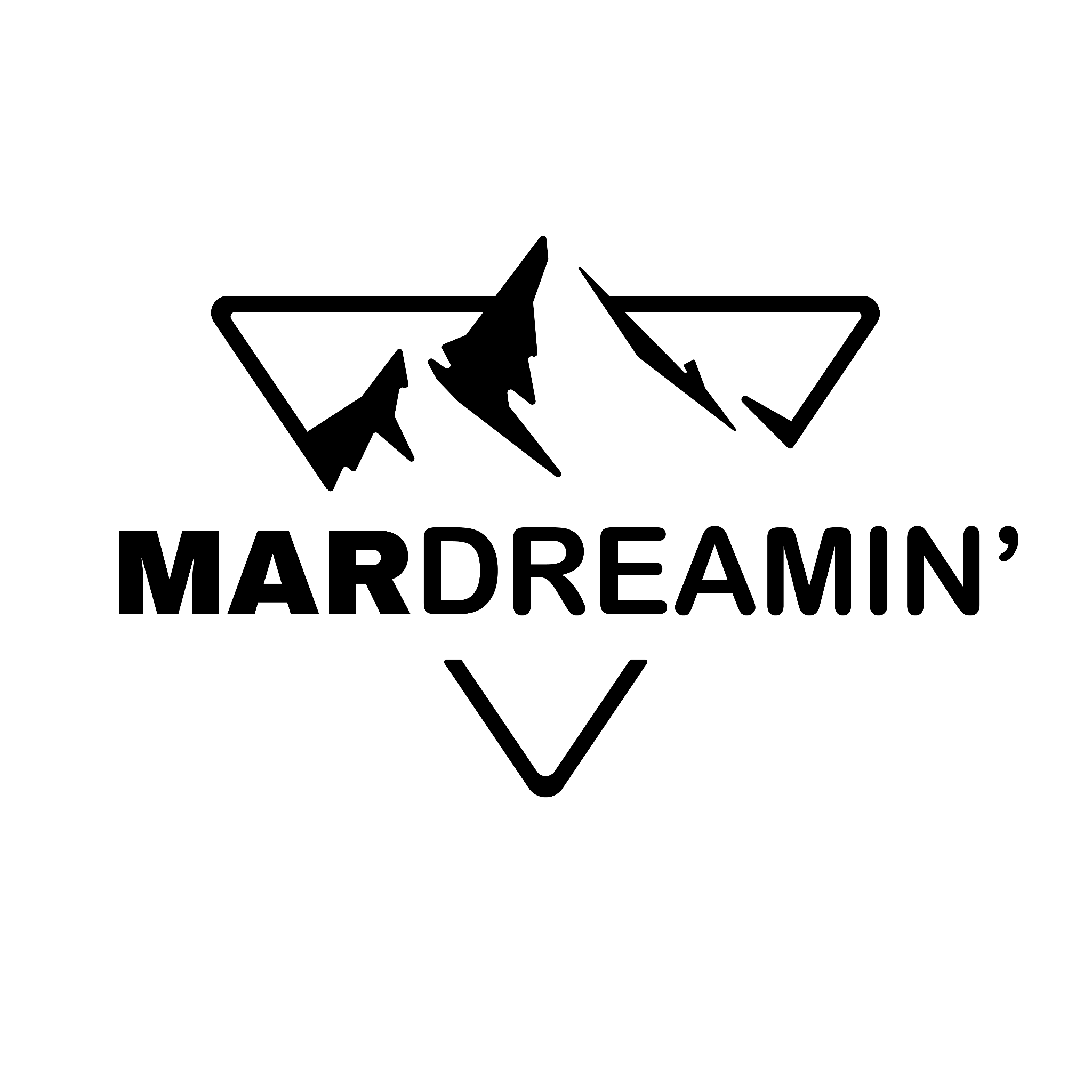 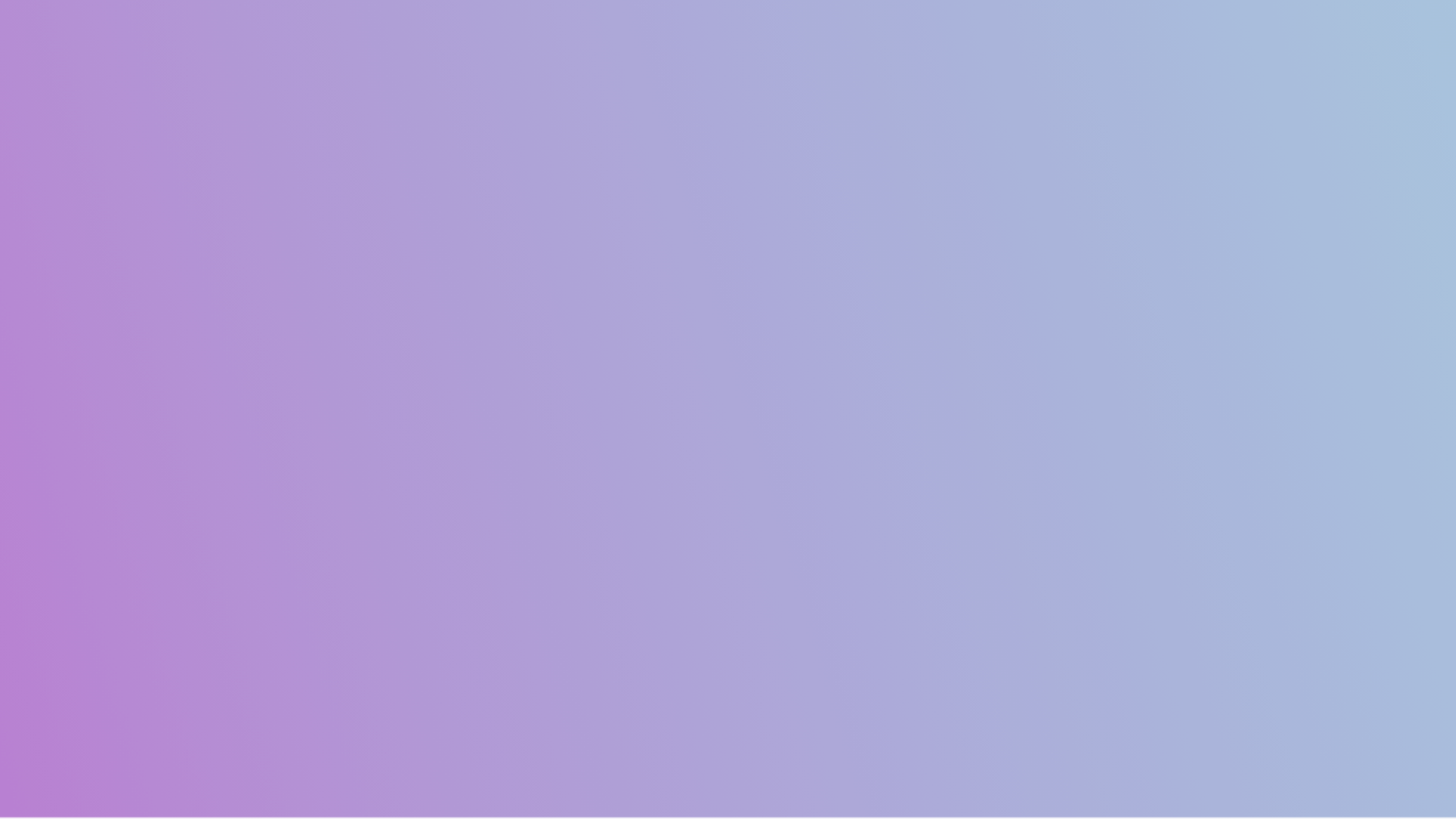 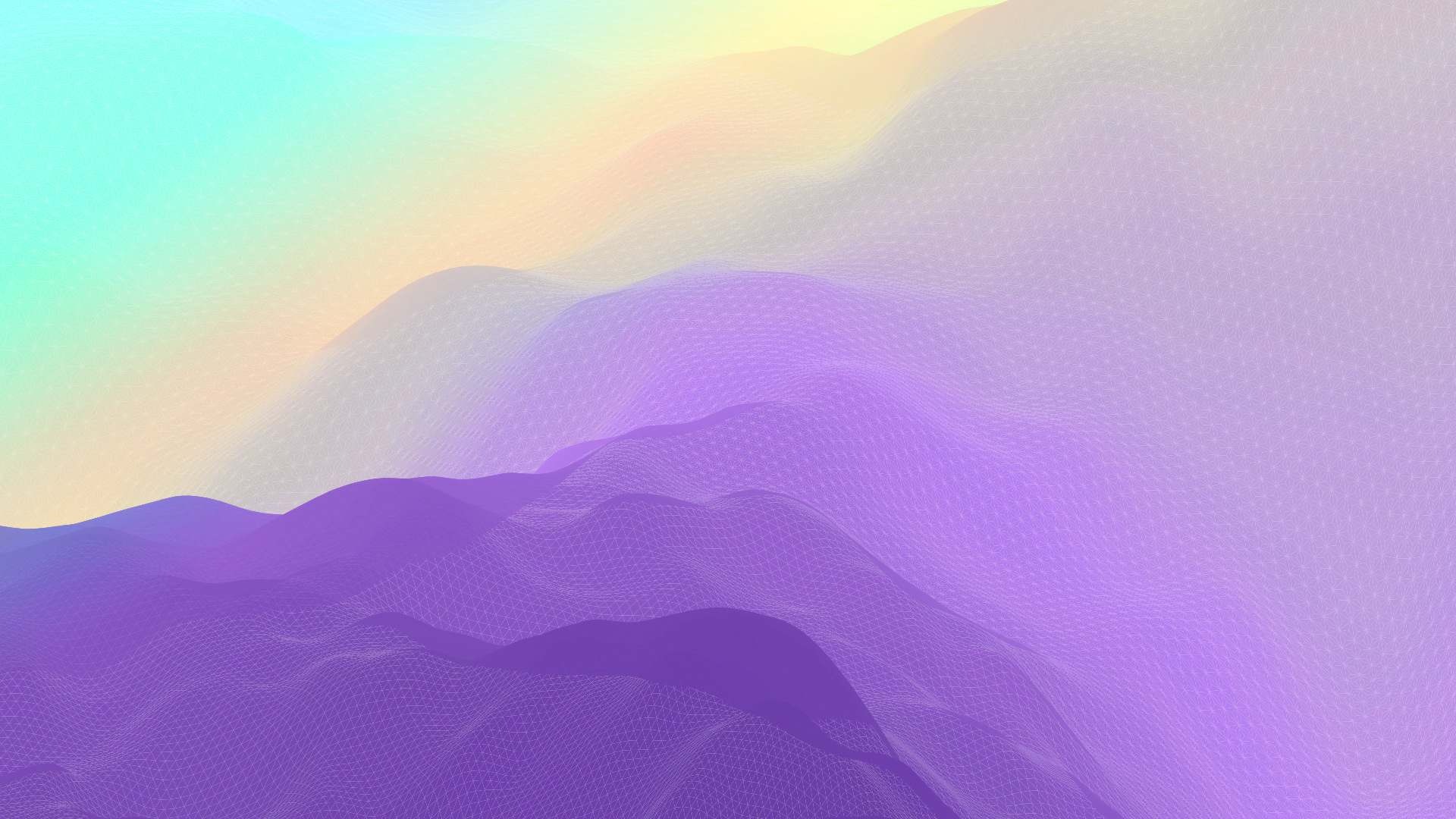 Learn More About How Silverline Can Help
Data Cloud Assessment and Use Case Ideation
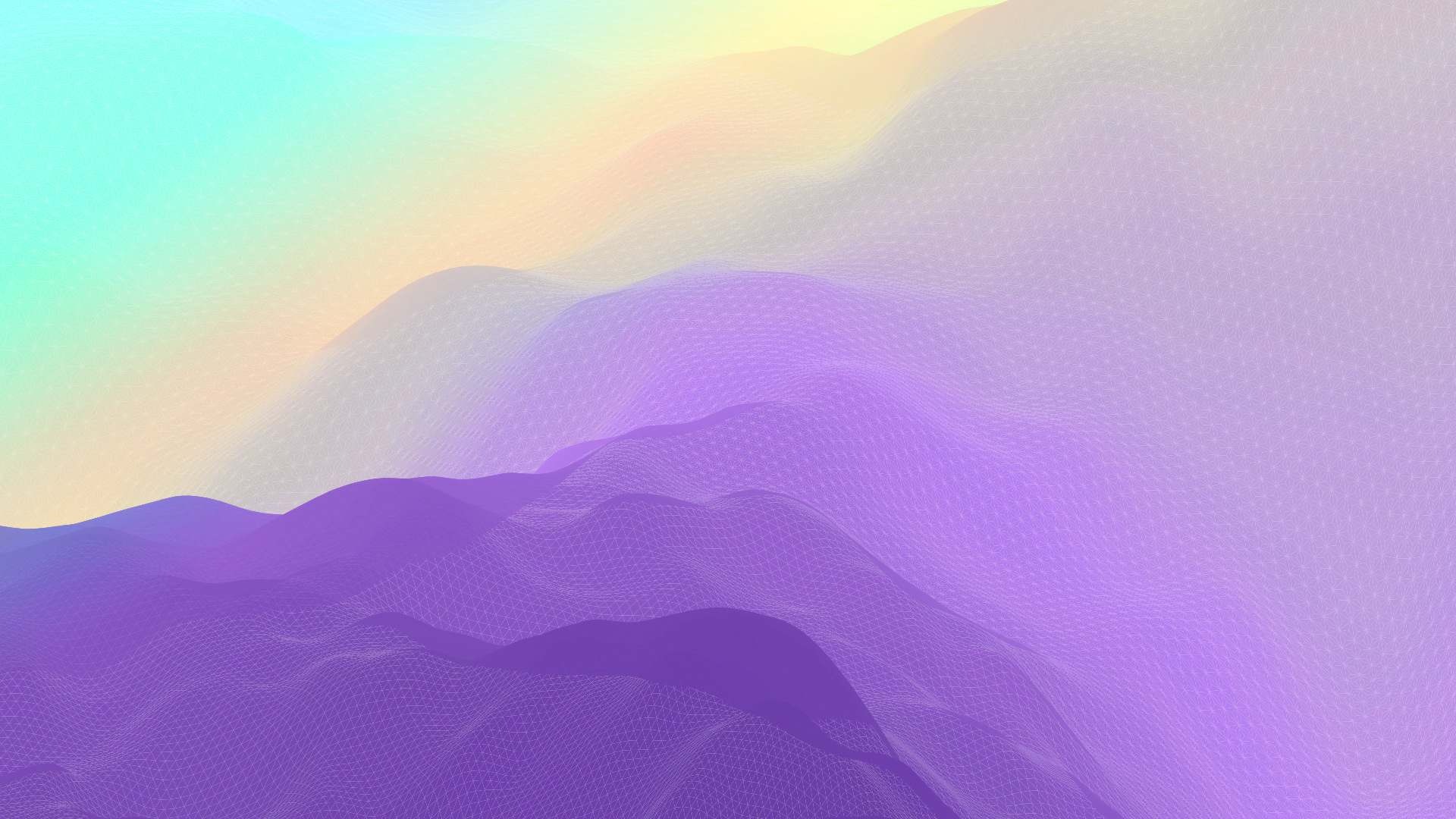 Let’s Take the First Step
Think Big
Start Small
Start Today
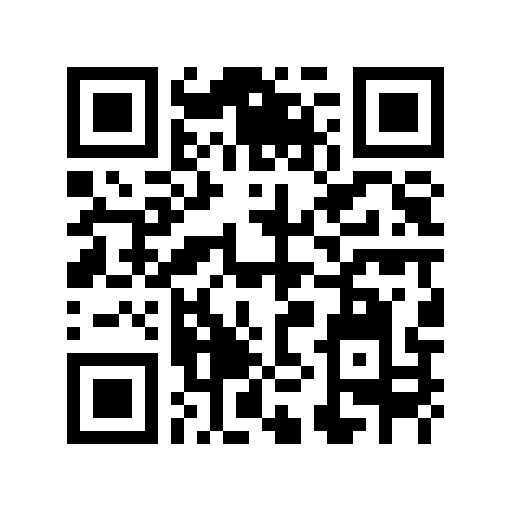 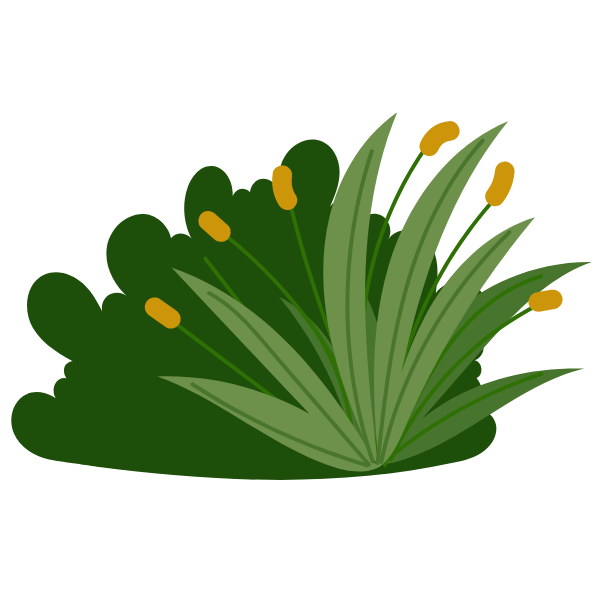 http://silverlinecrm.com/contact-us
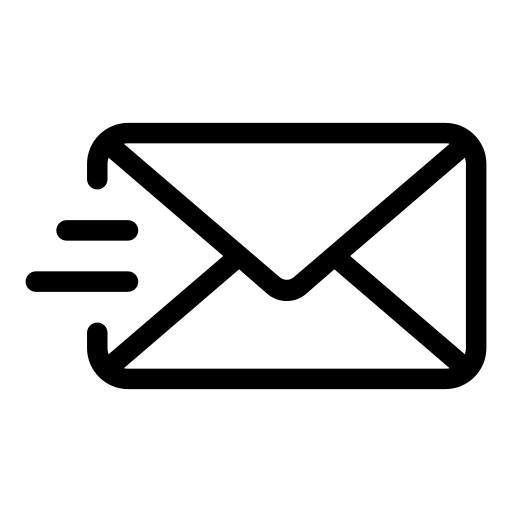 Email sales@silverlinecrm.com or talk to our team!